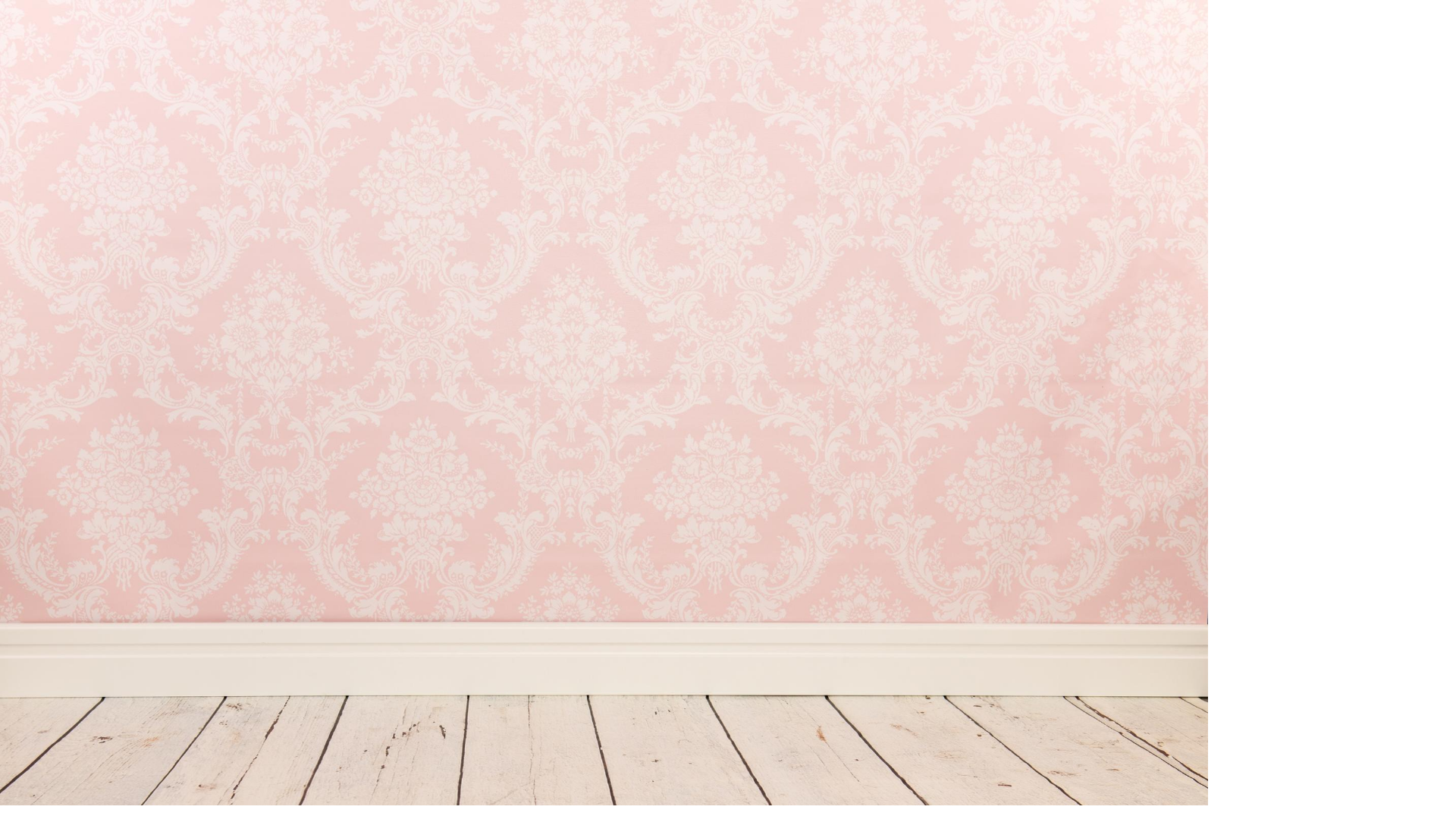 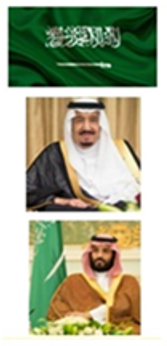 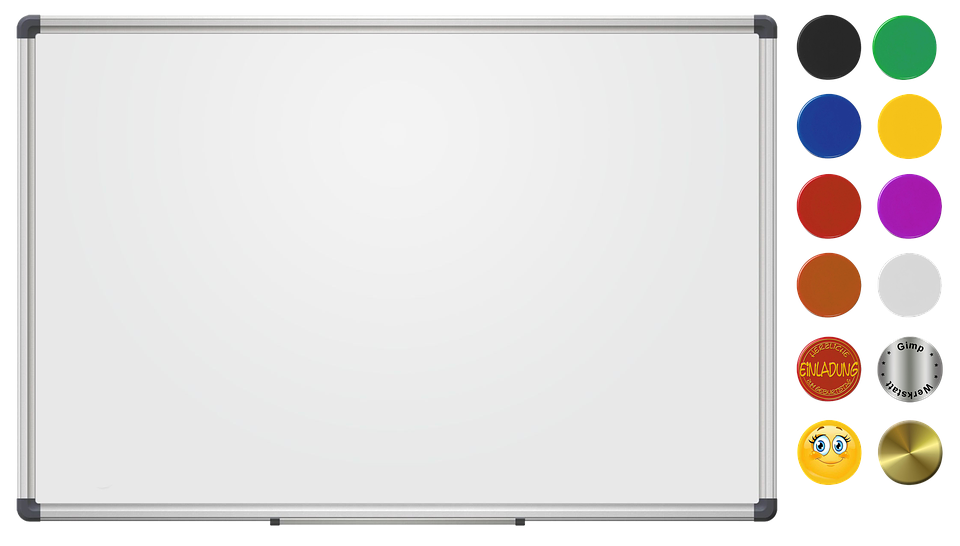 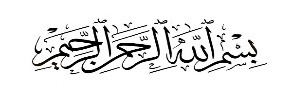 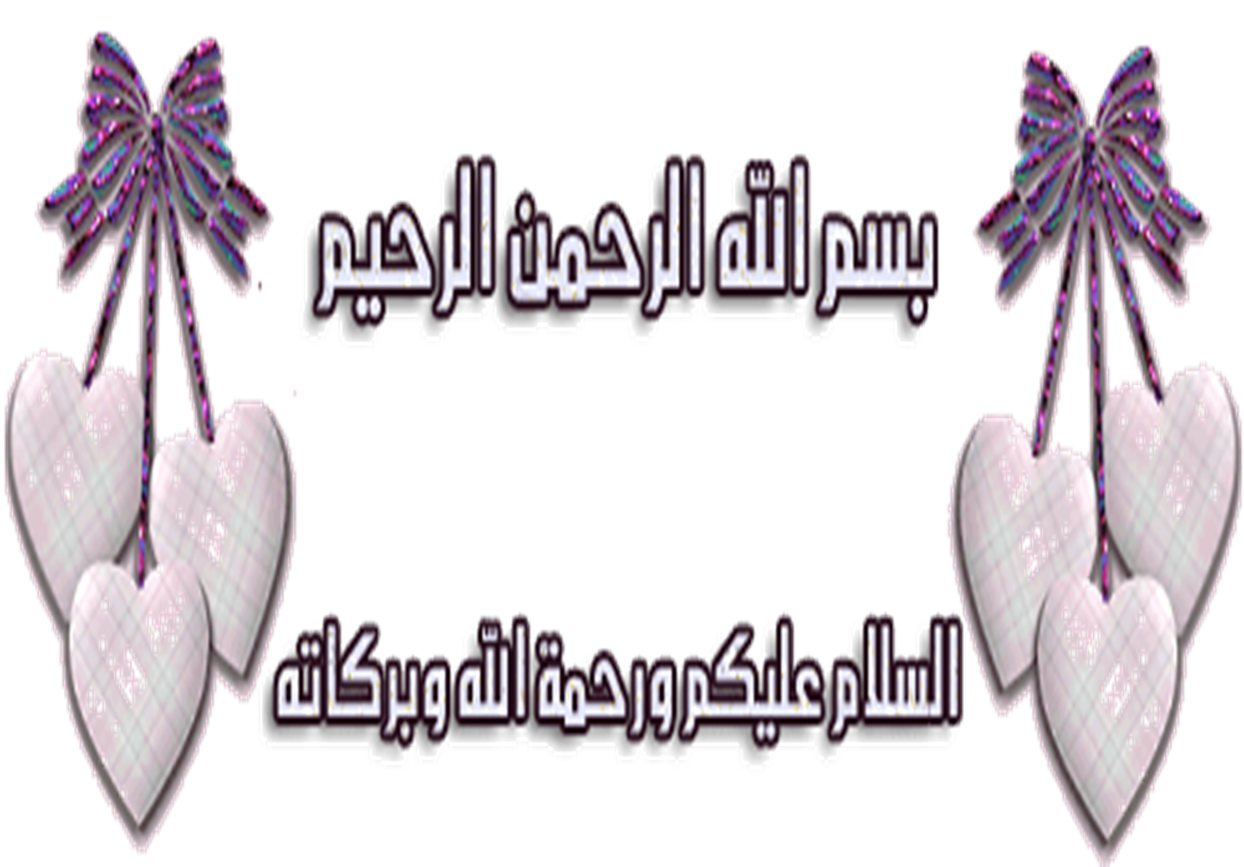 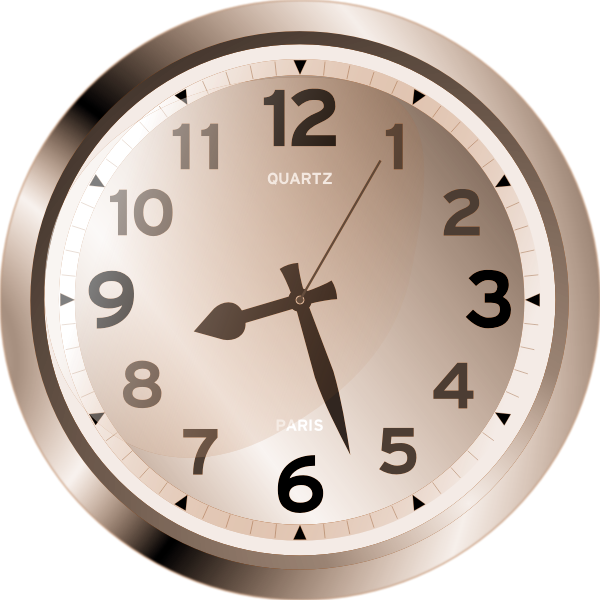 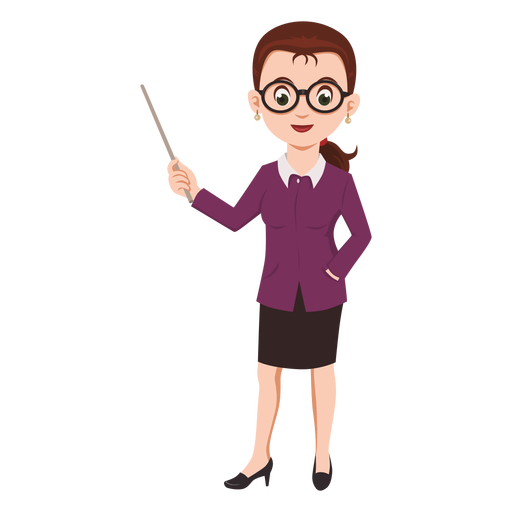 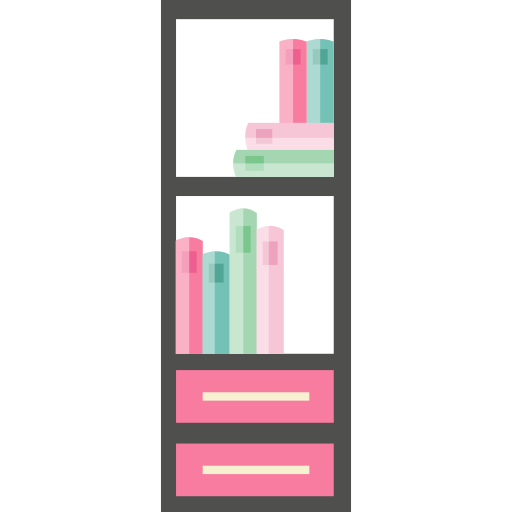 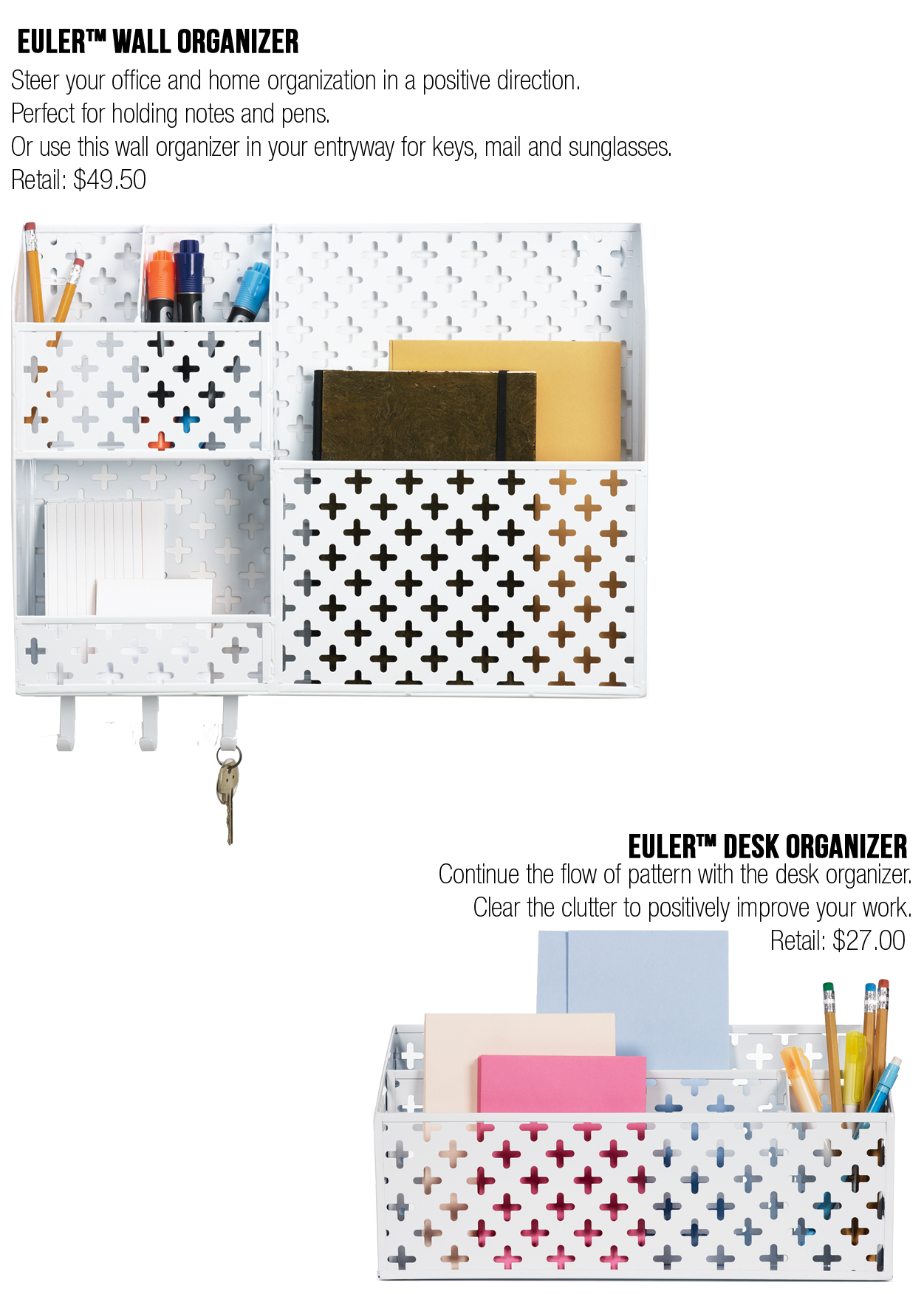 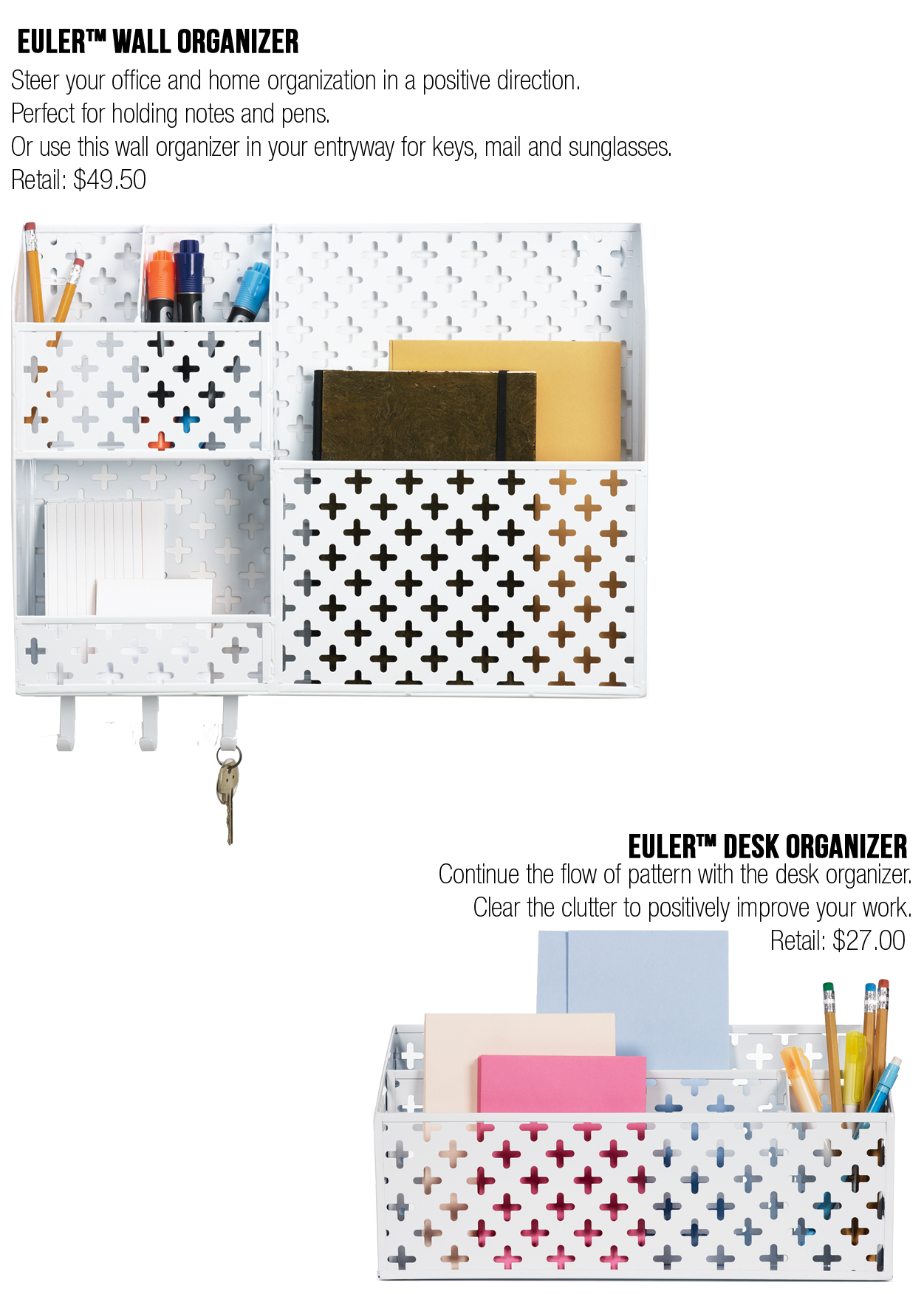 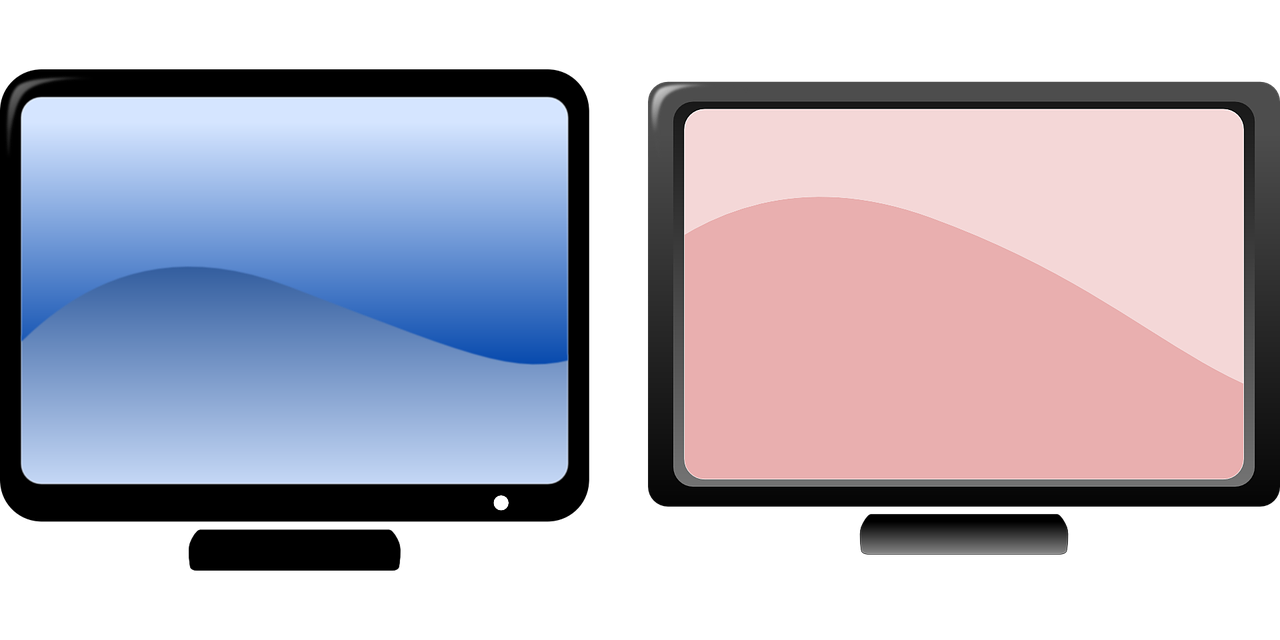 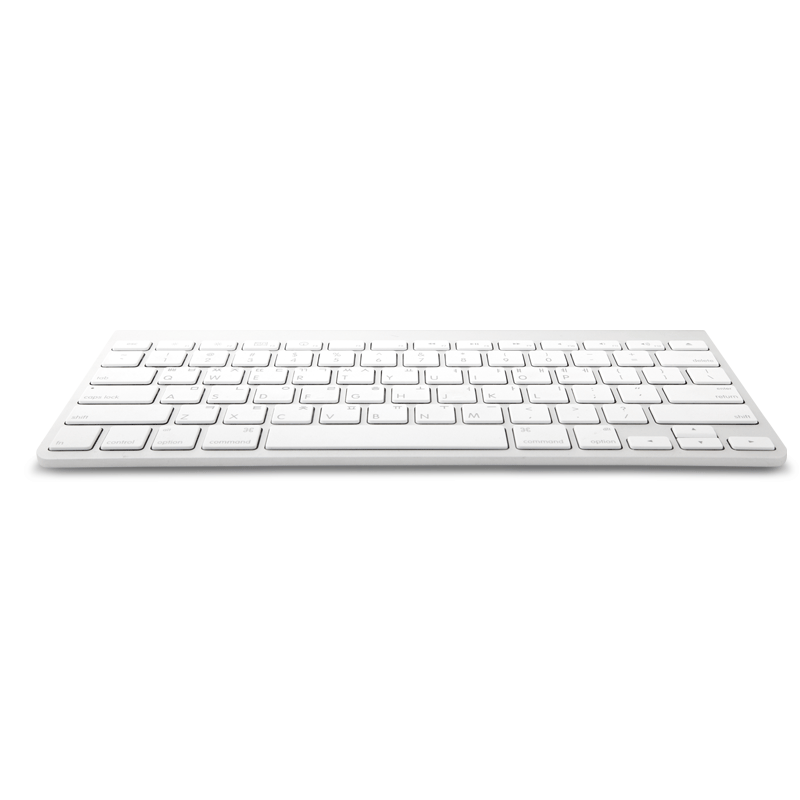 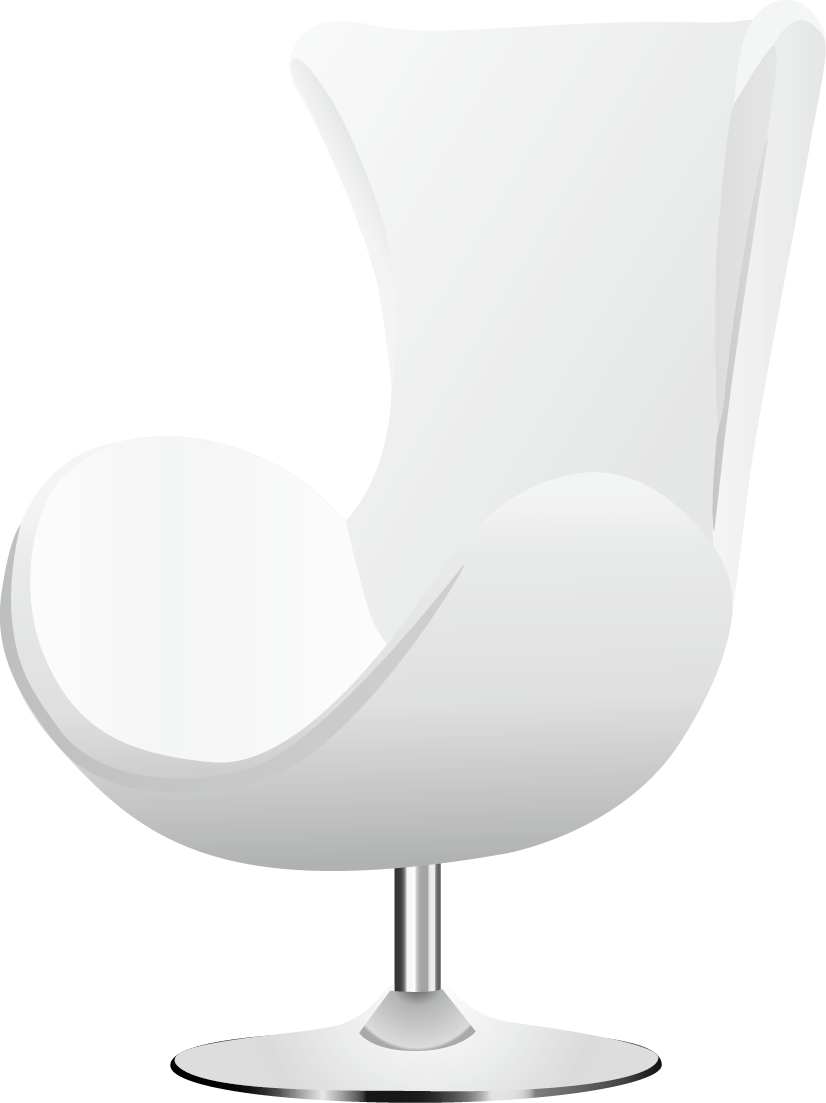 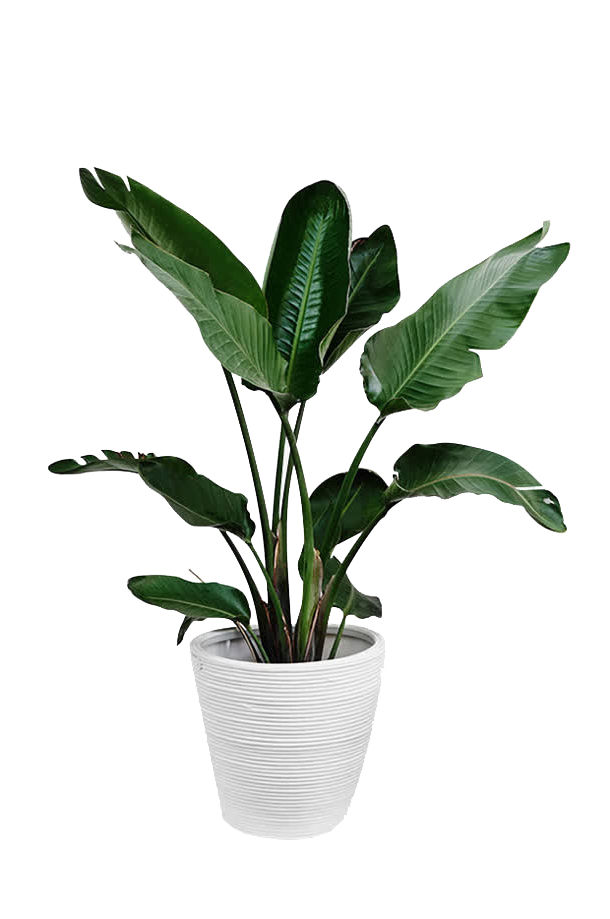 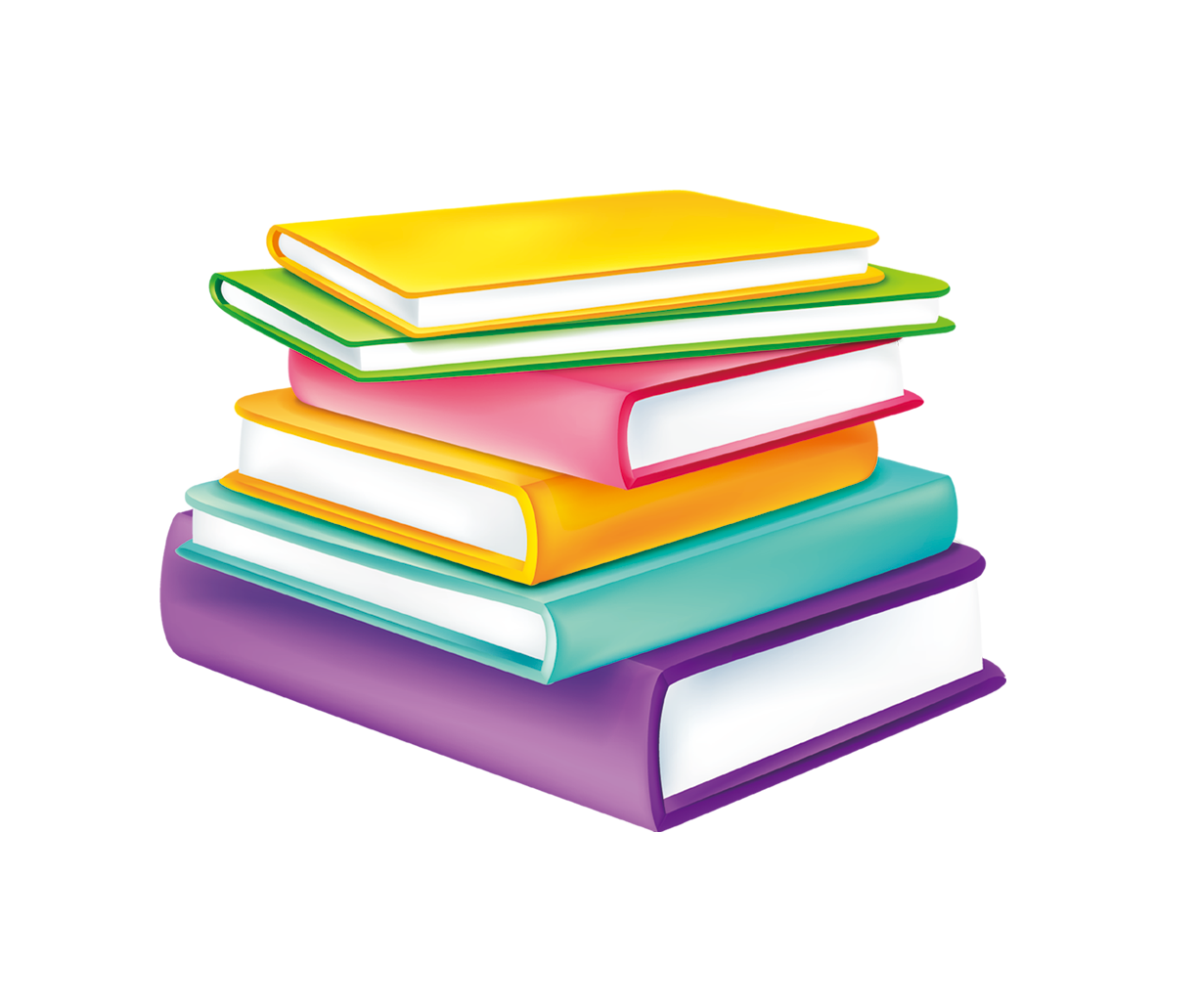 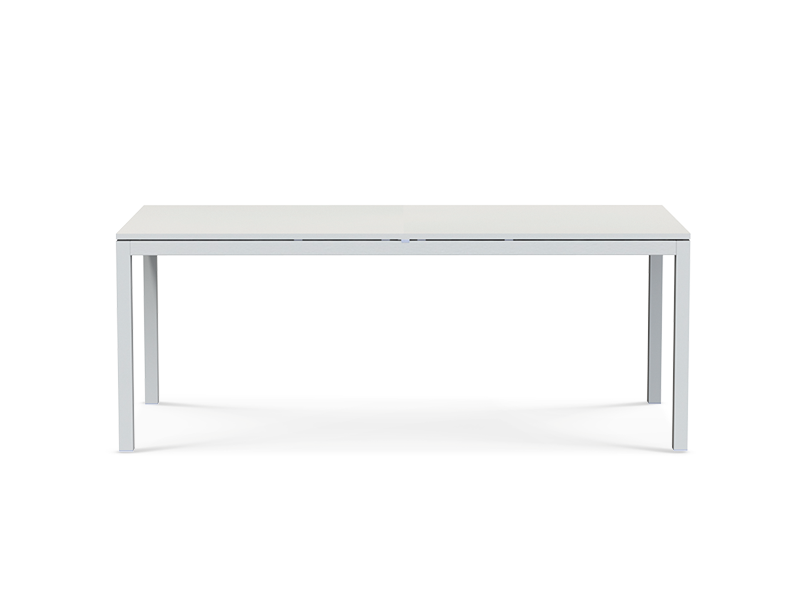 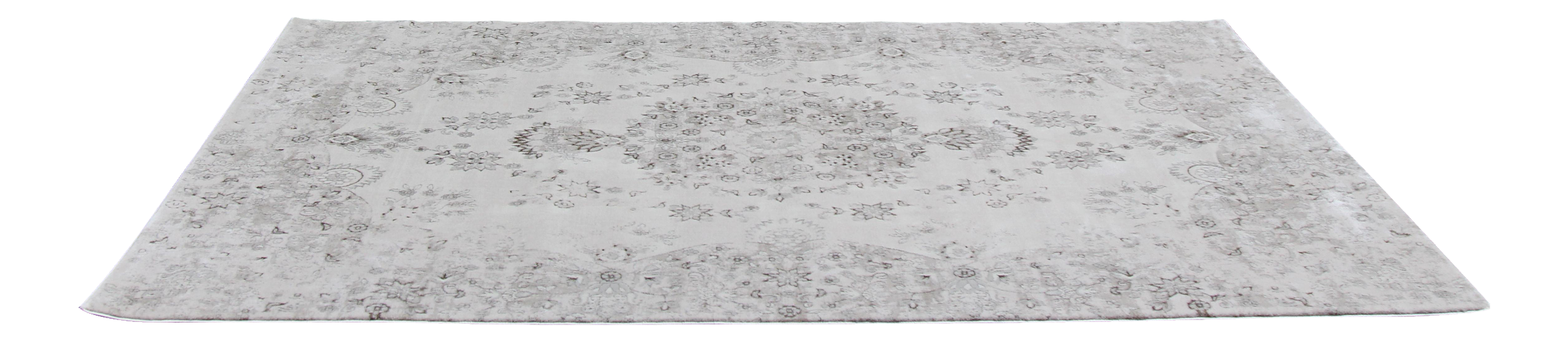 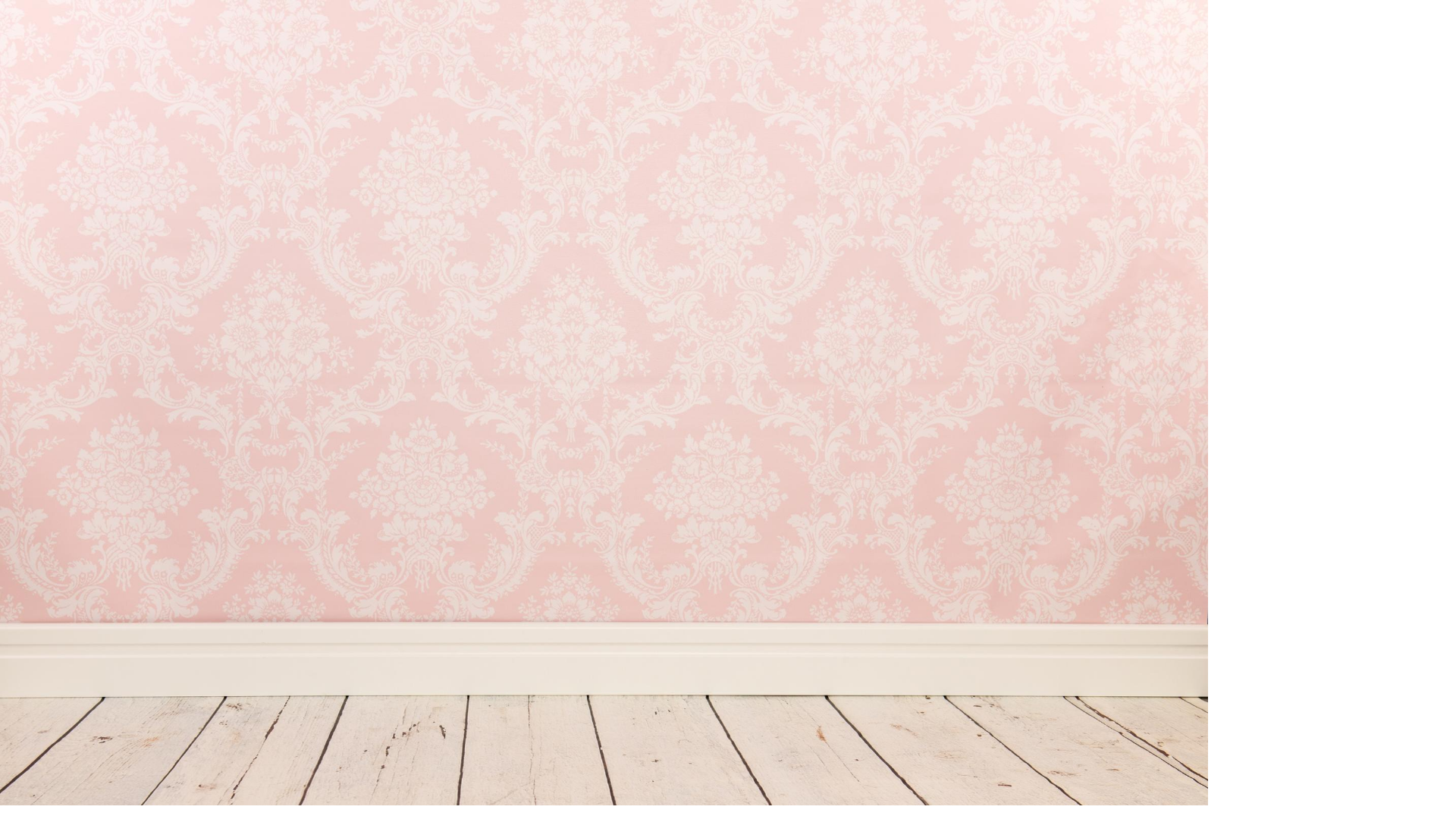 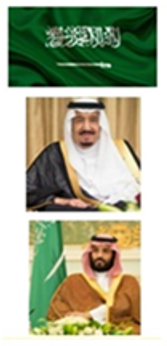 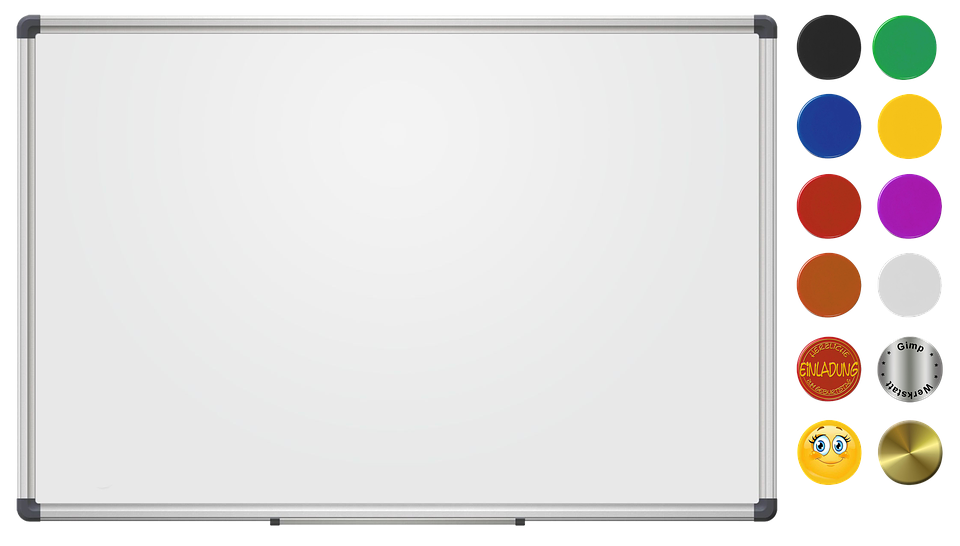 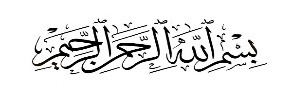 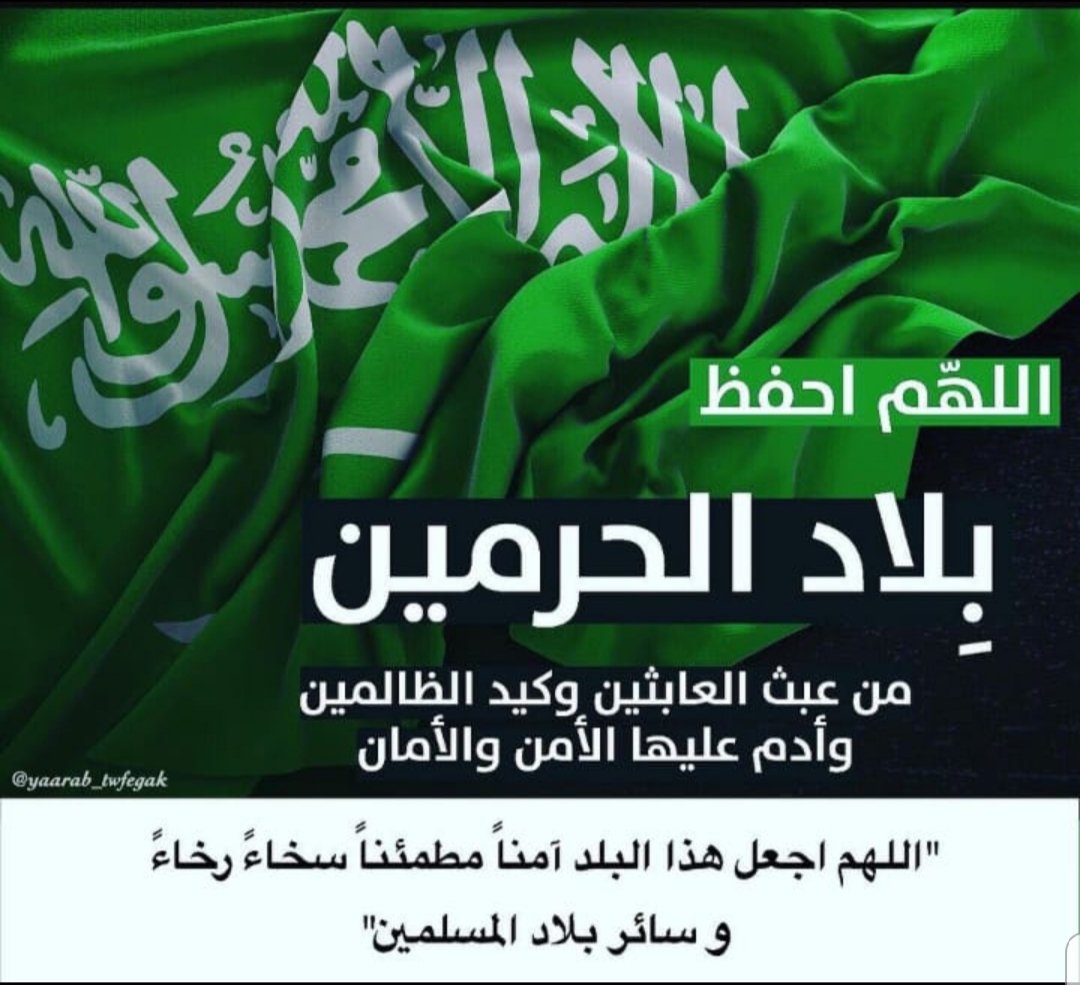 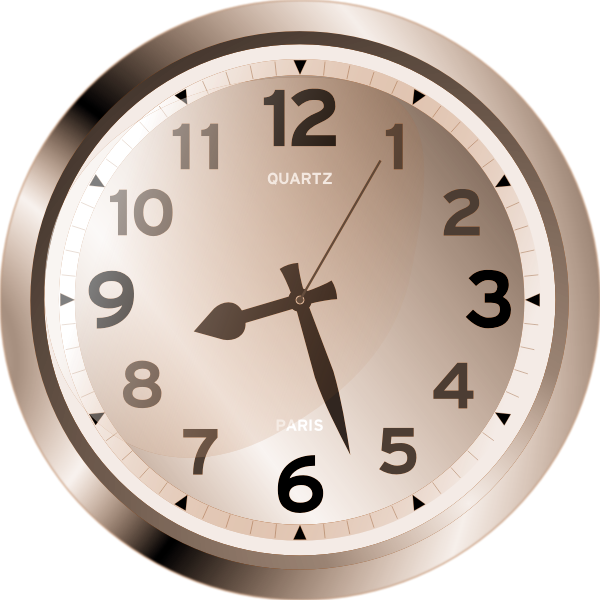 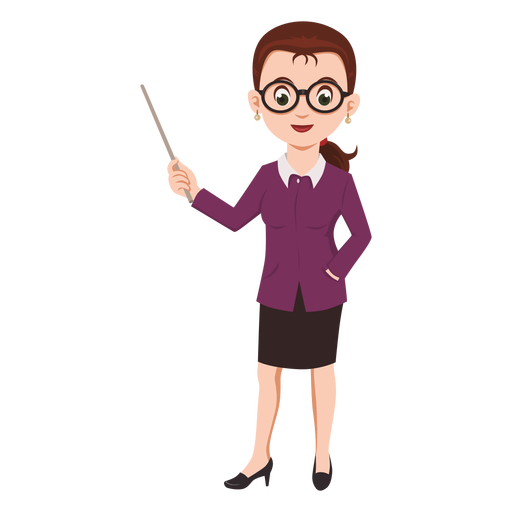 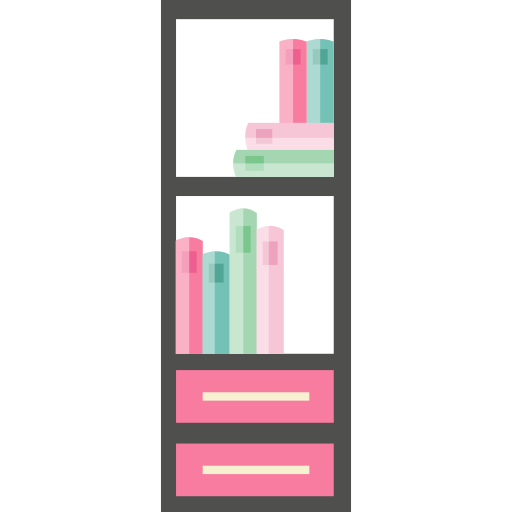 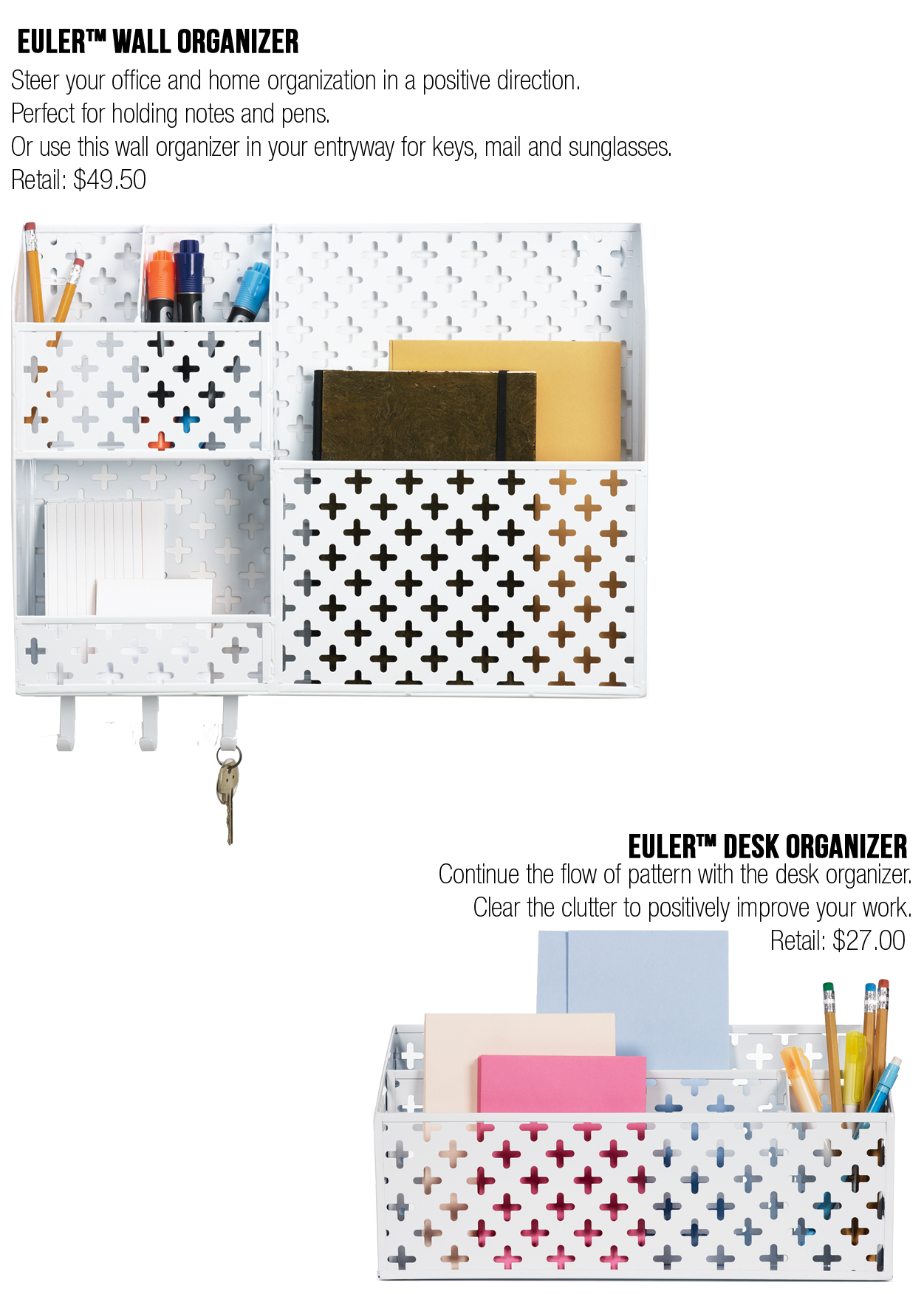 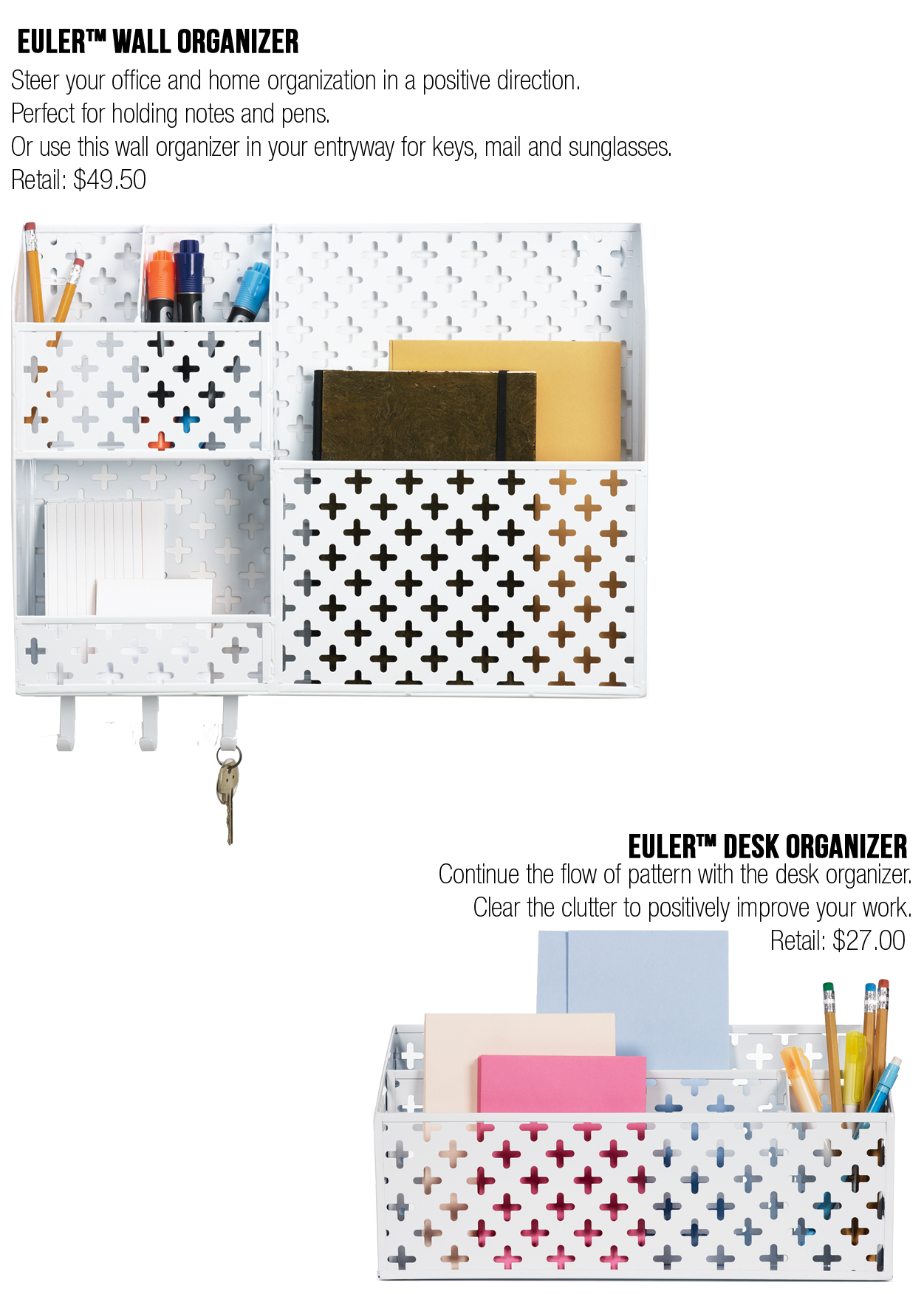 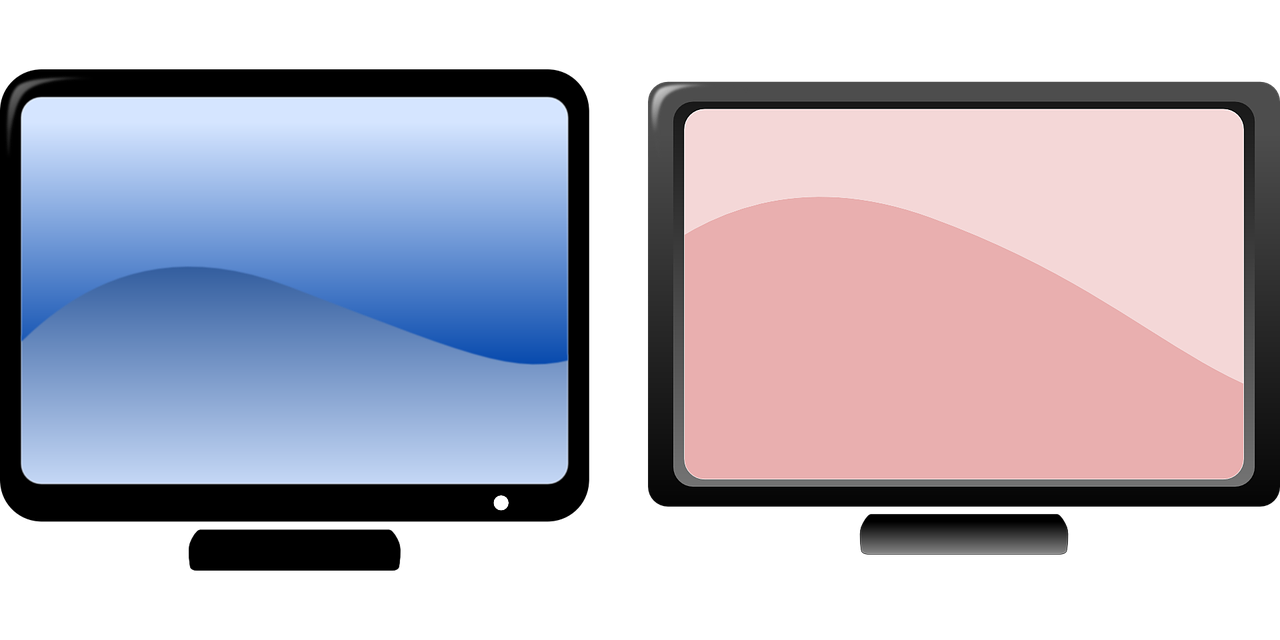 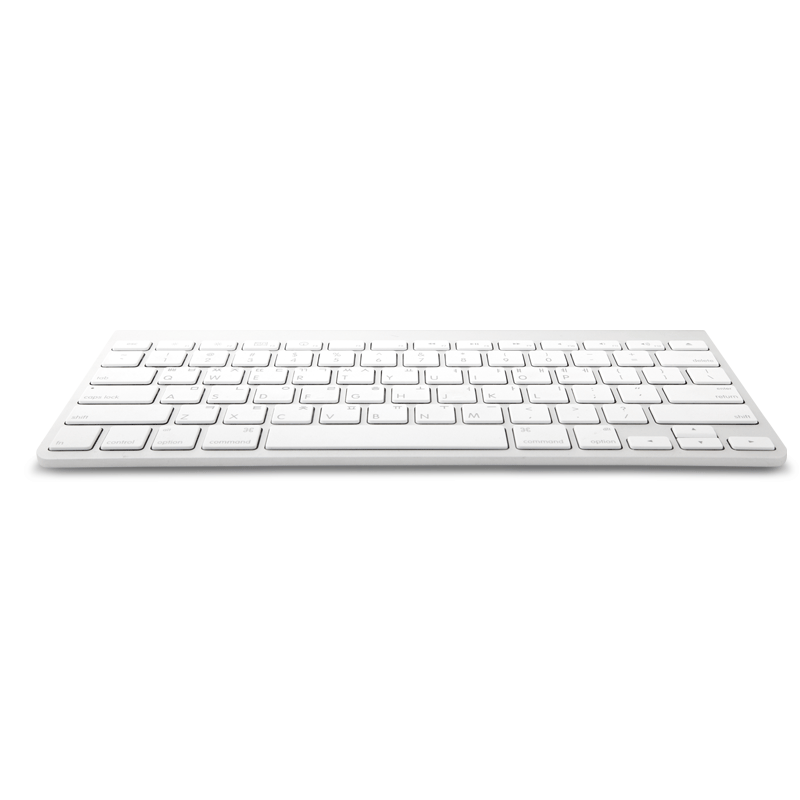 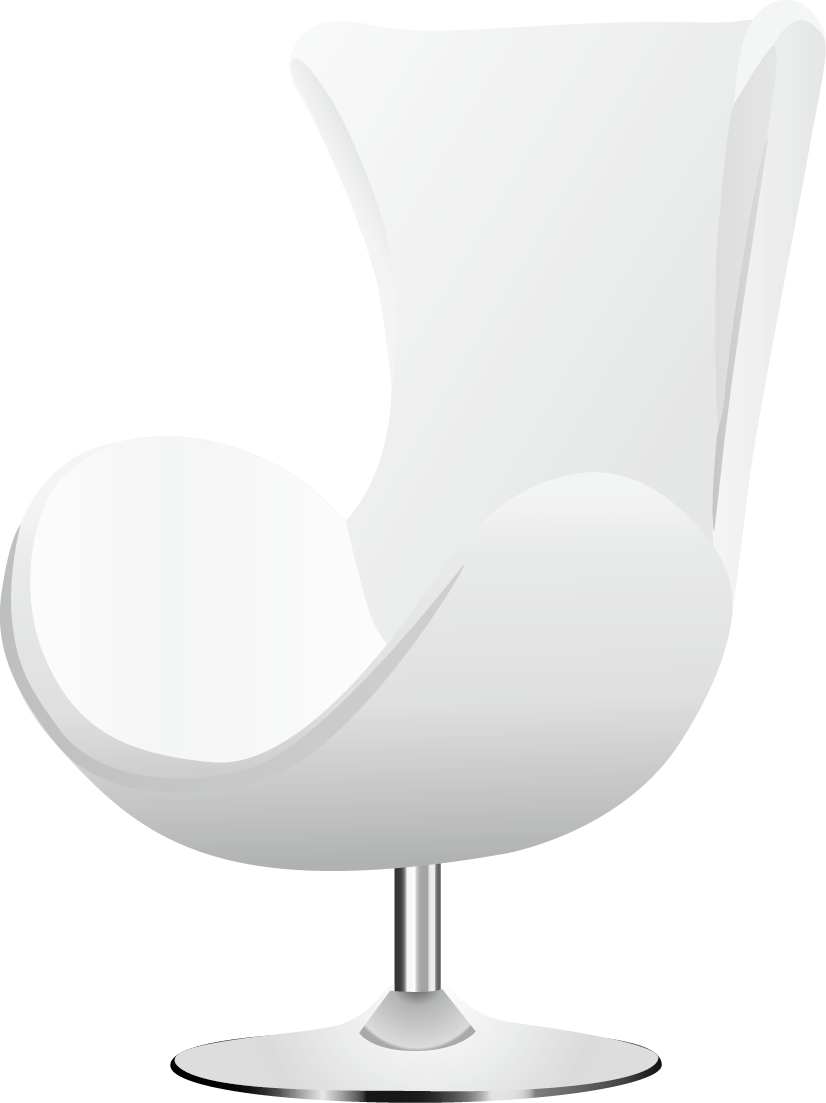 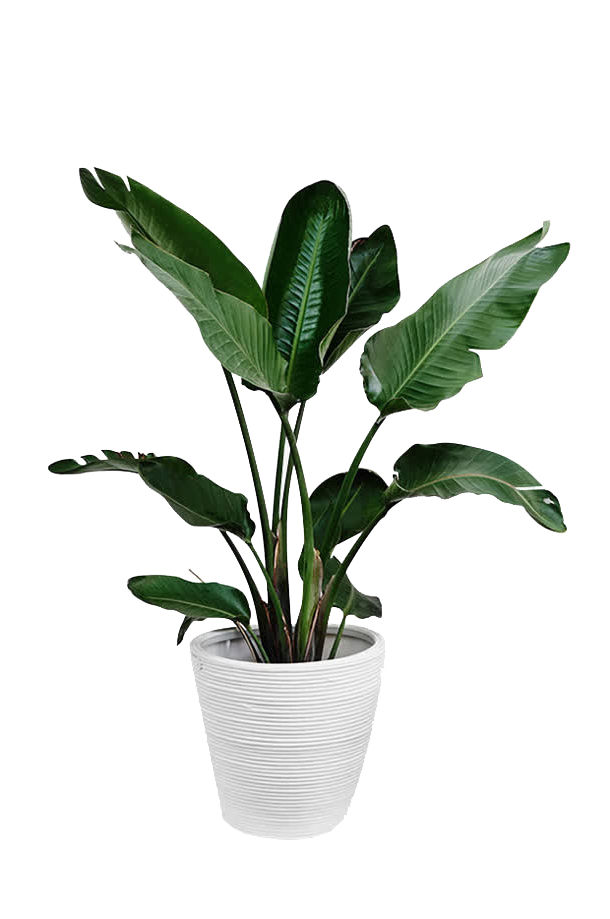 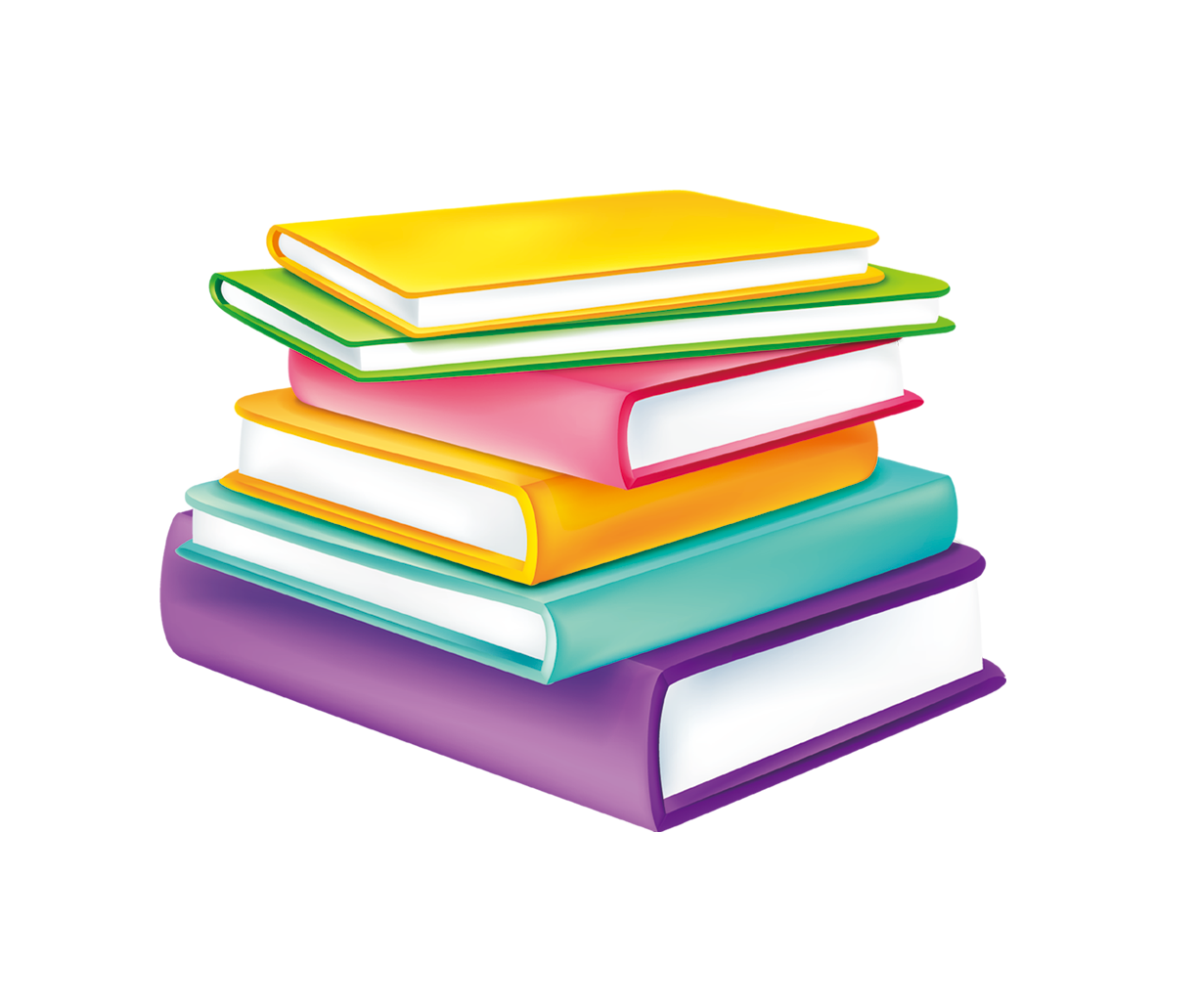 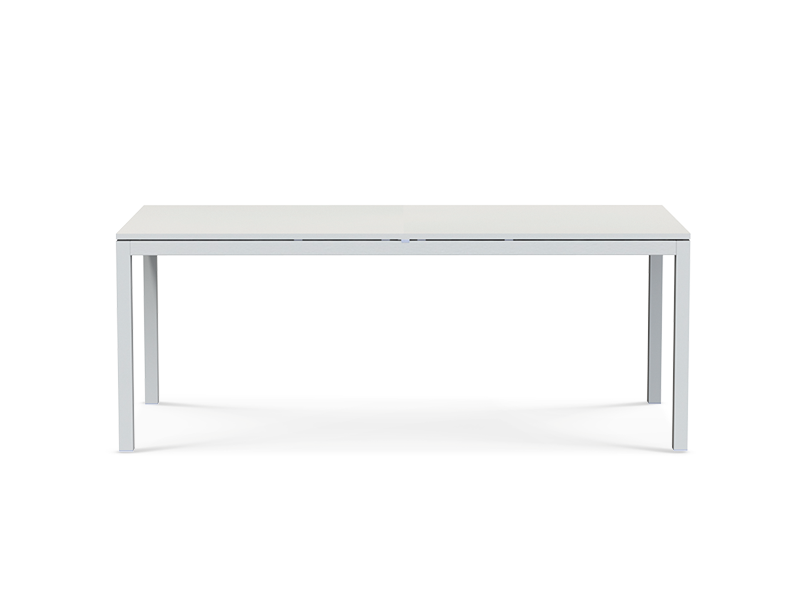 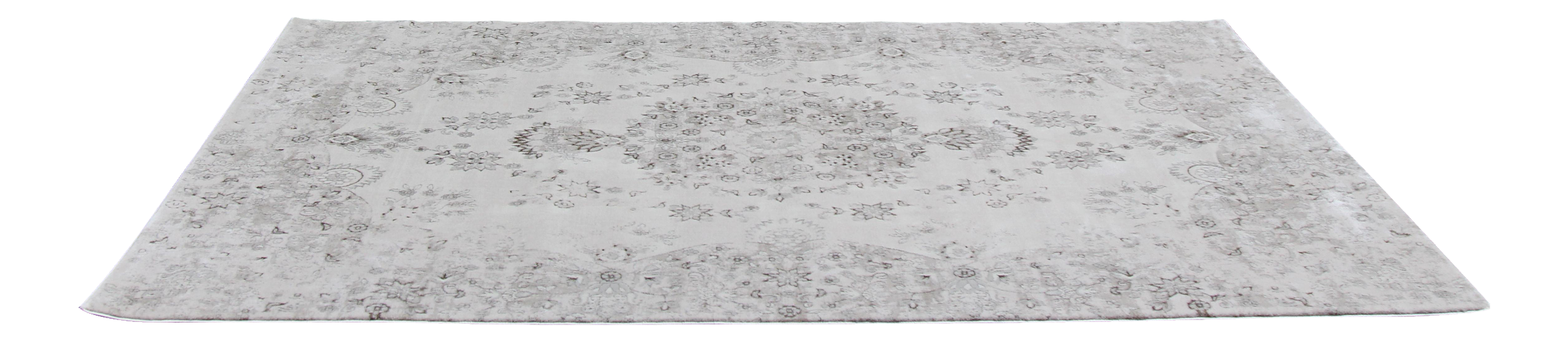 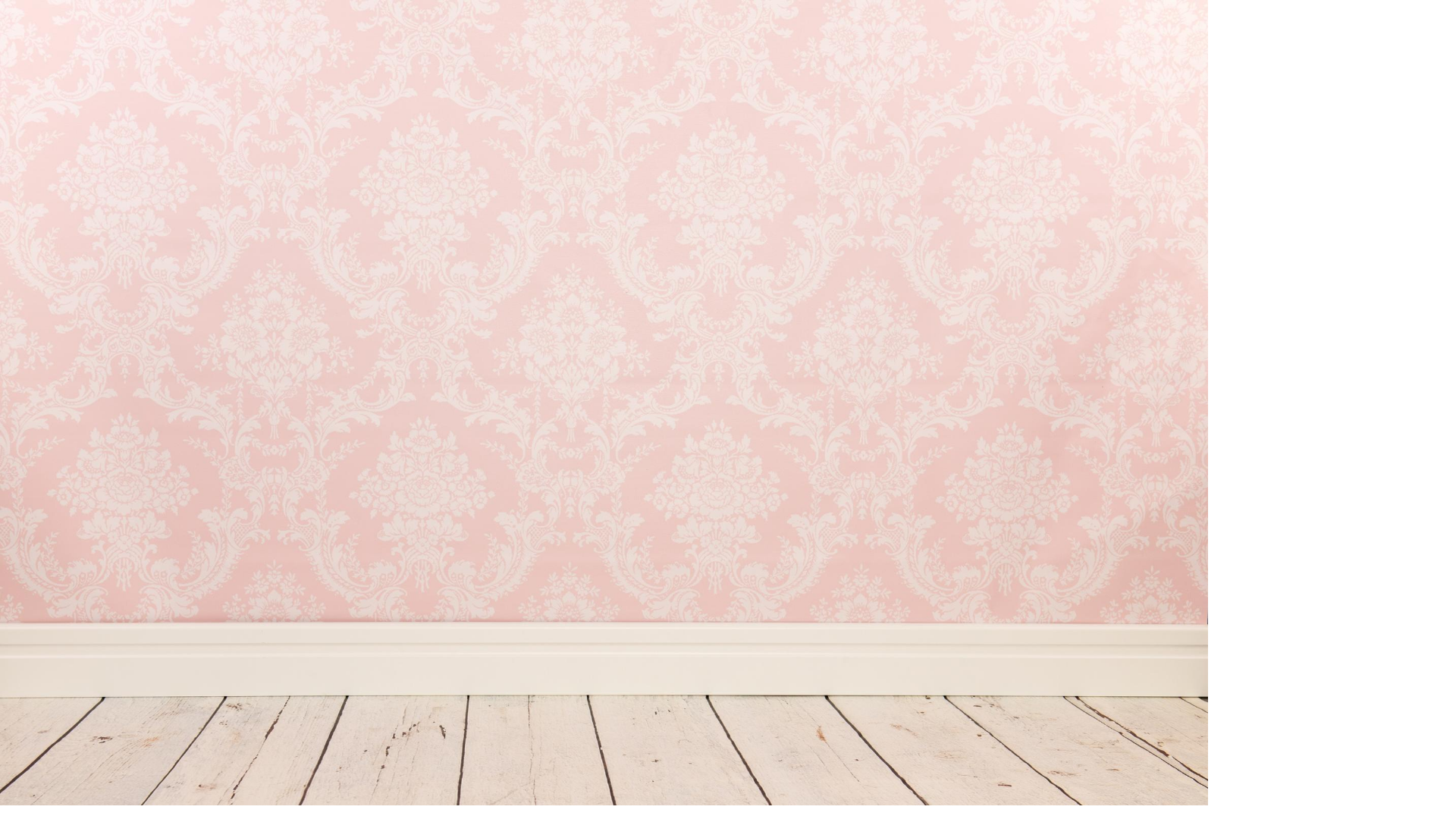 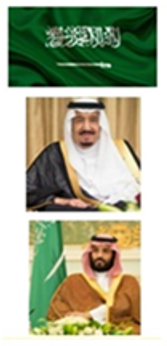 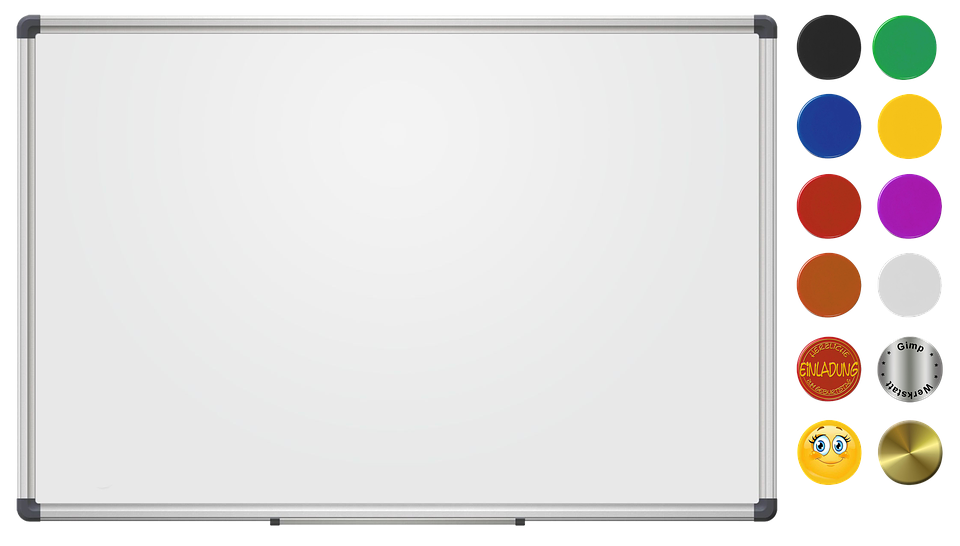 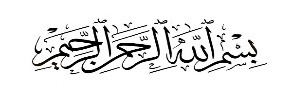 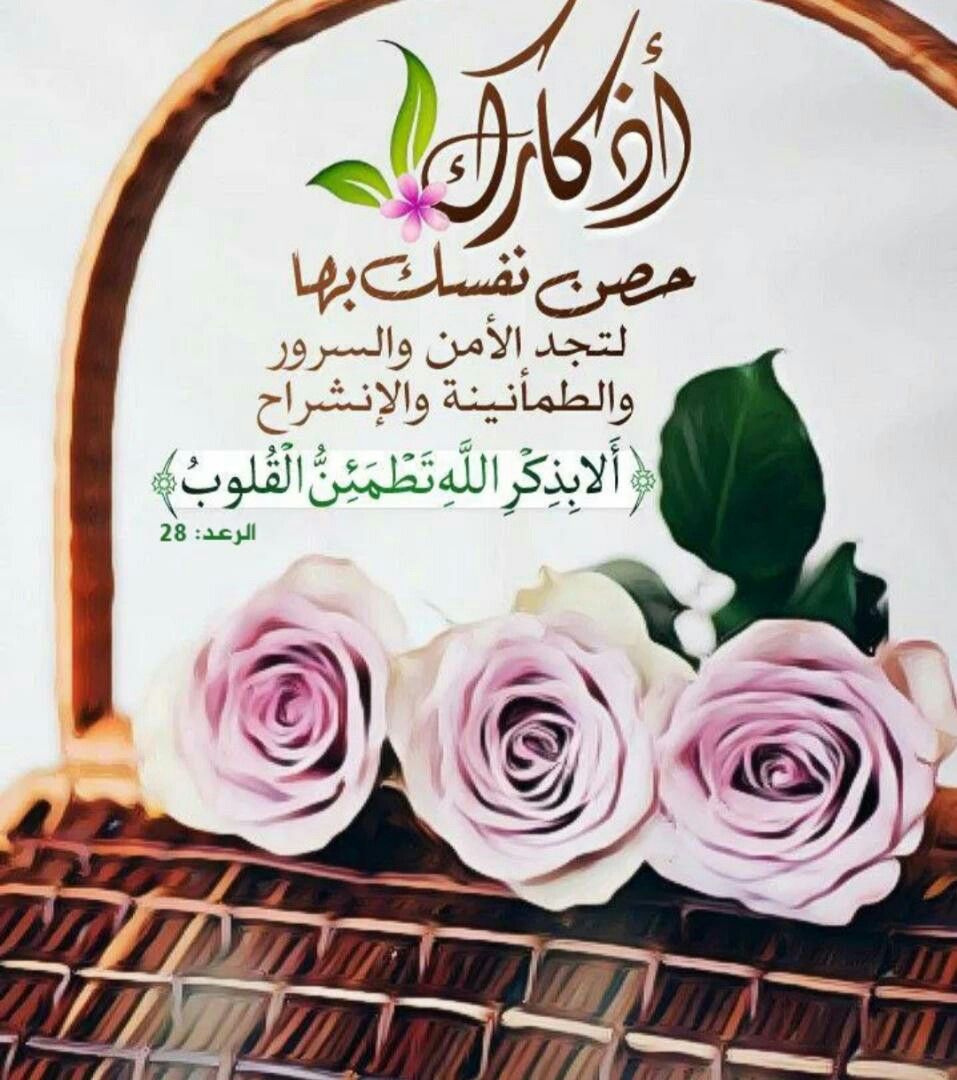 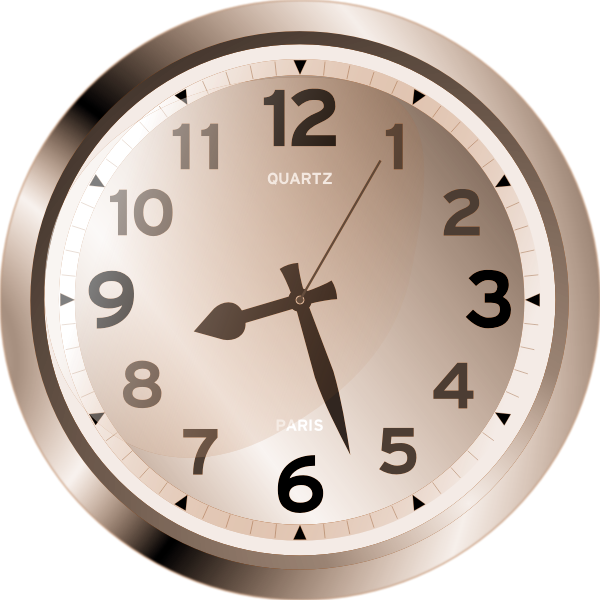 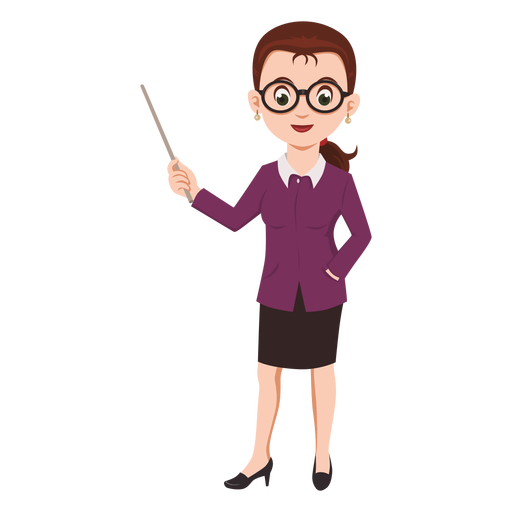 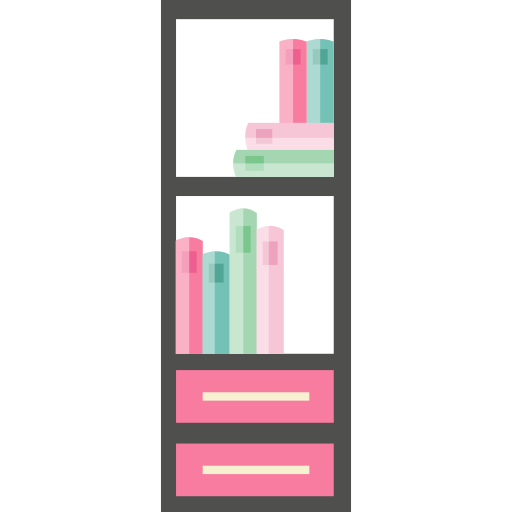 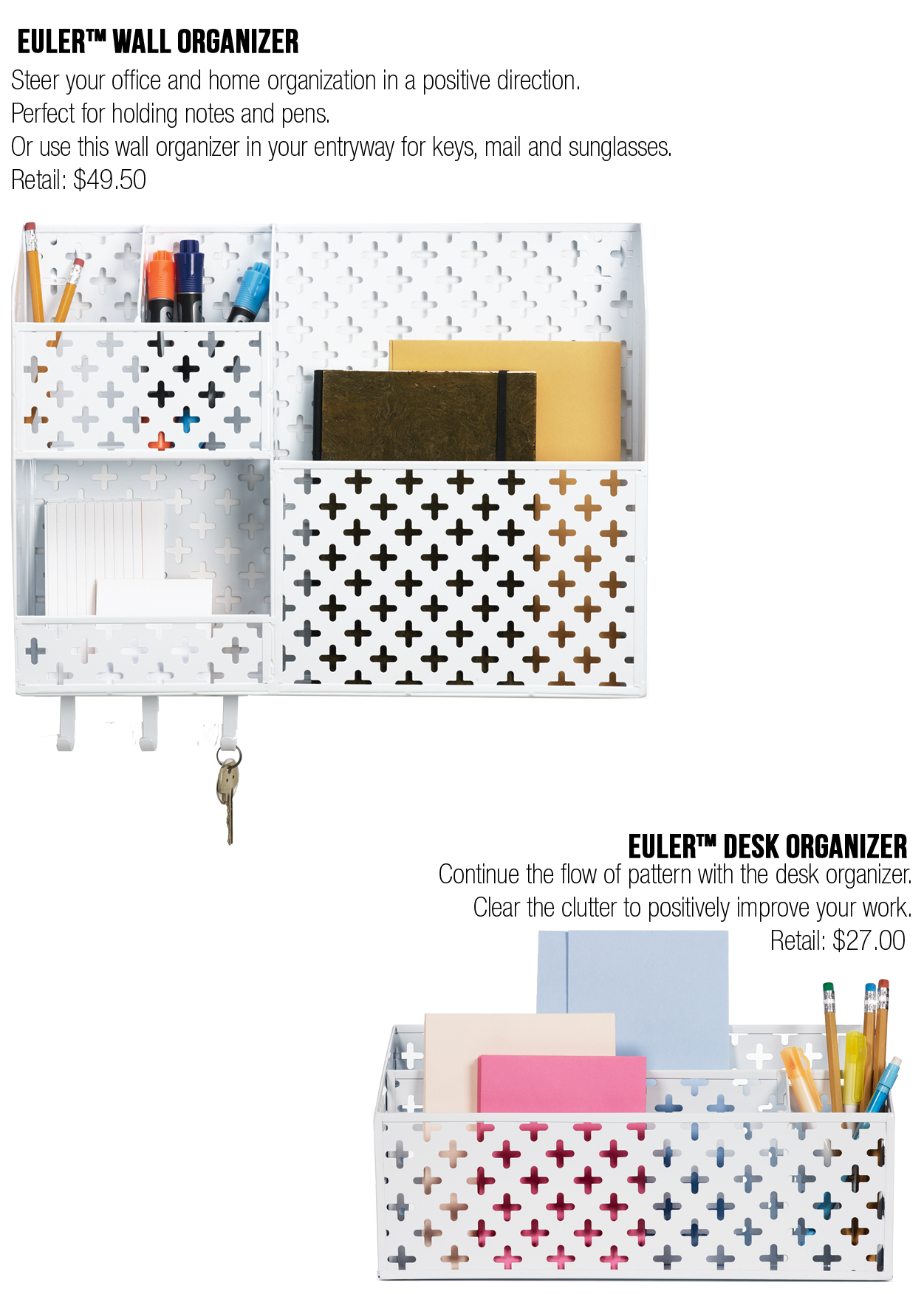 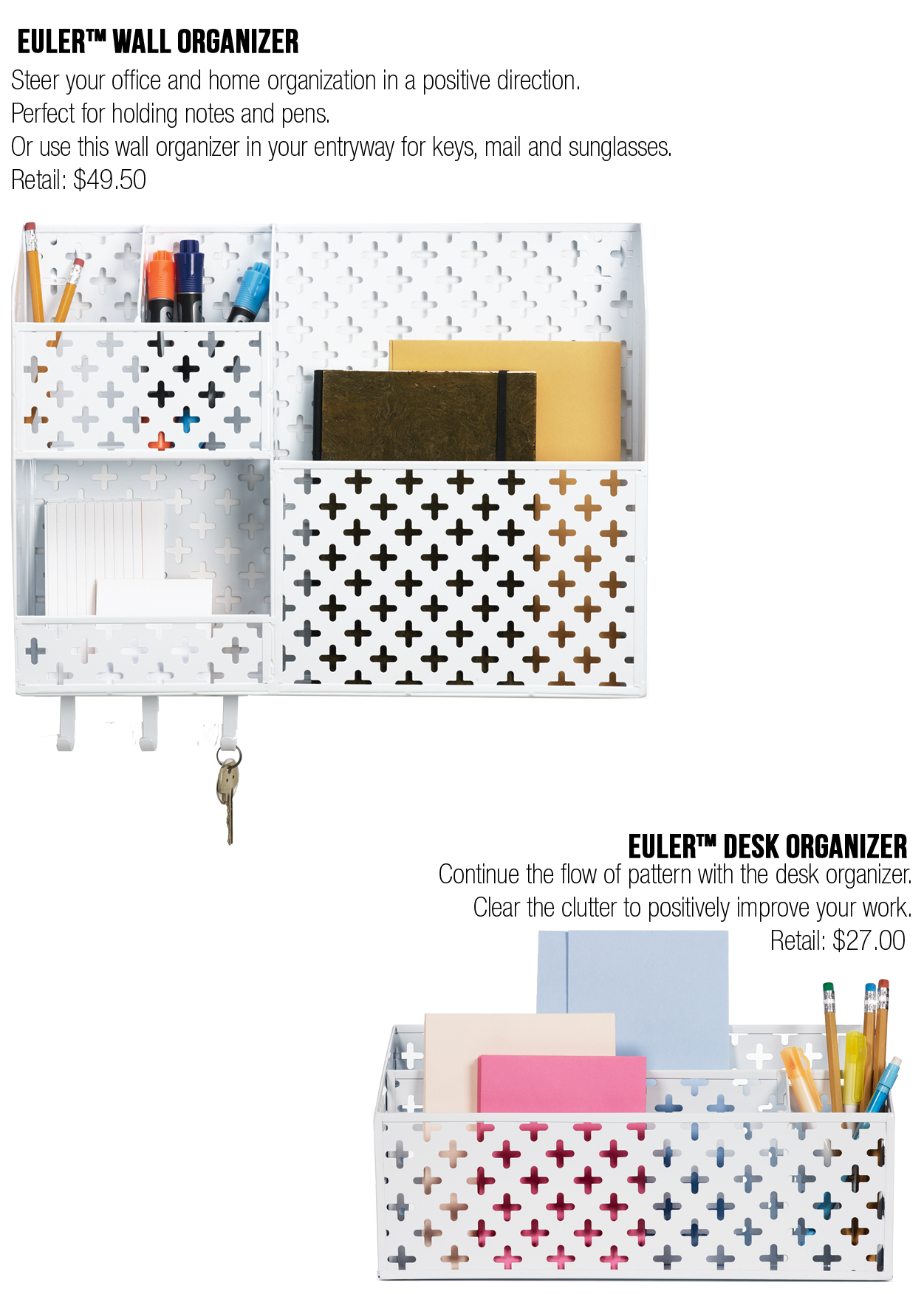 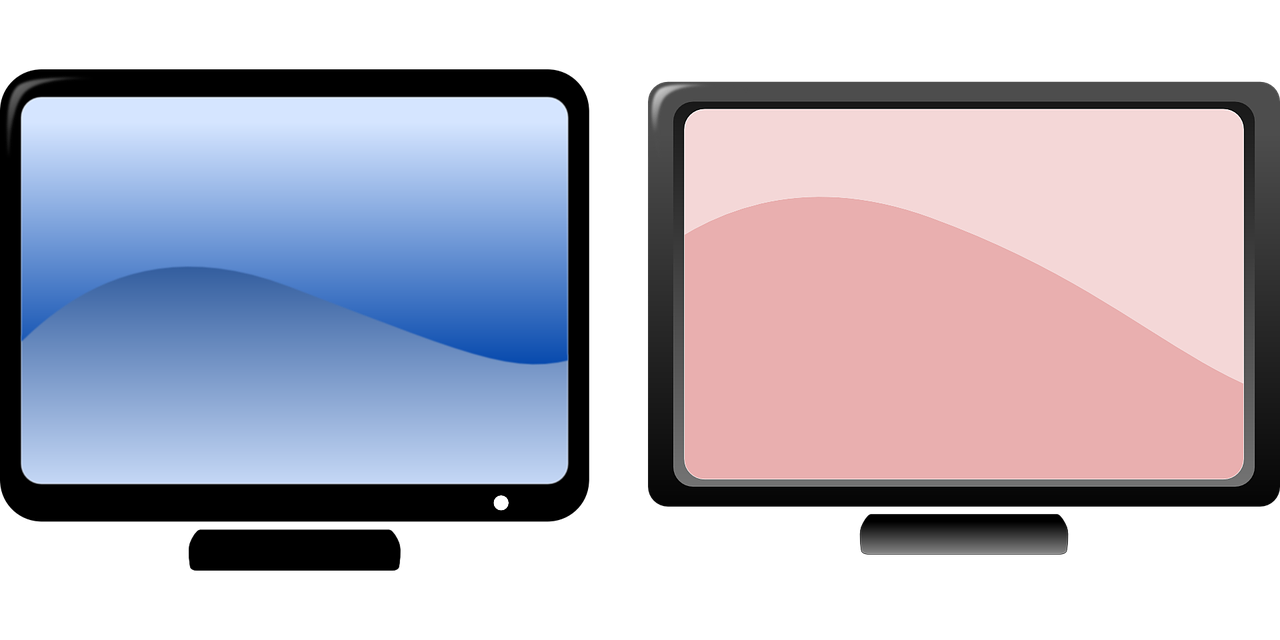 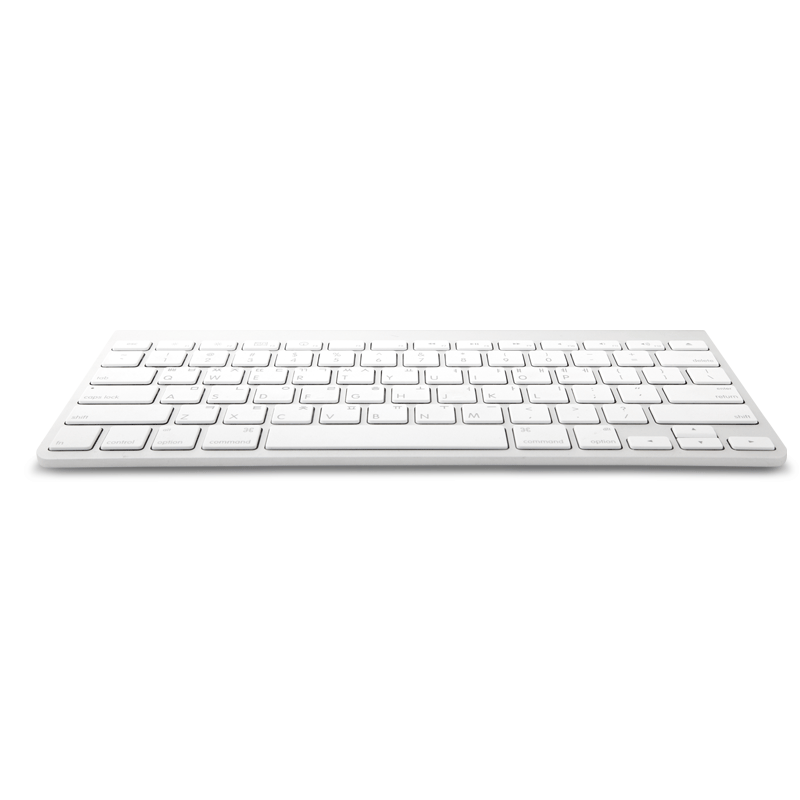 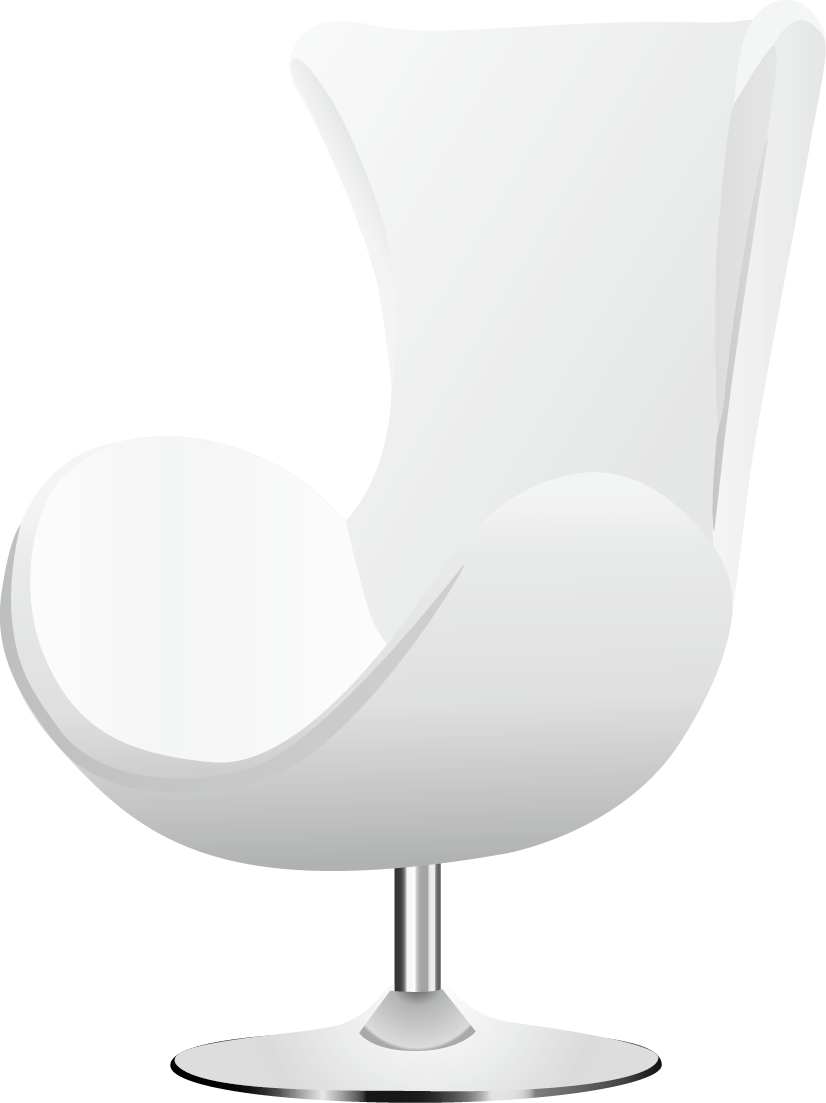 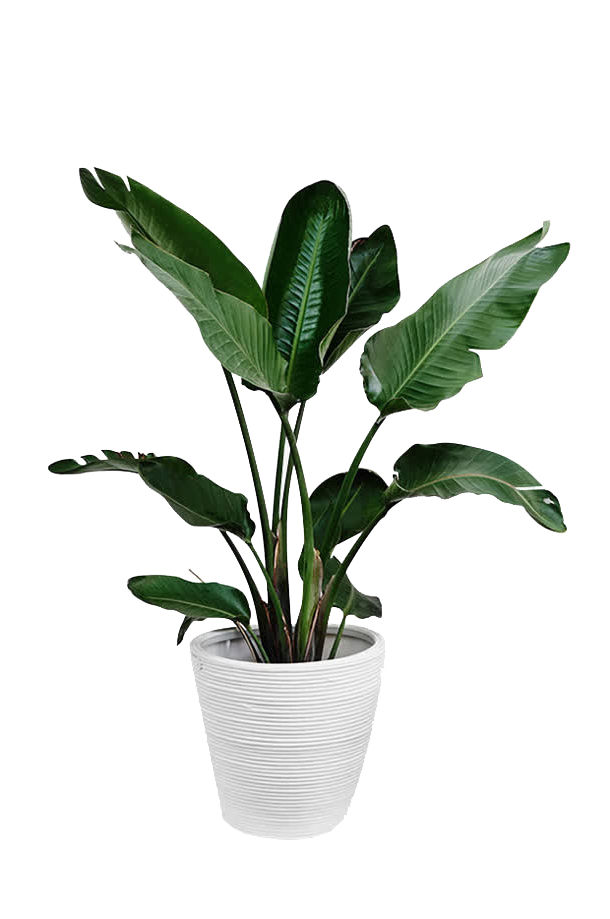 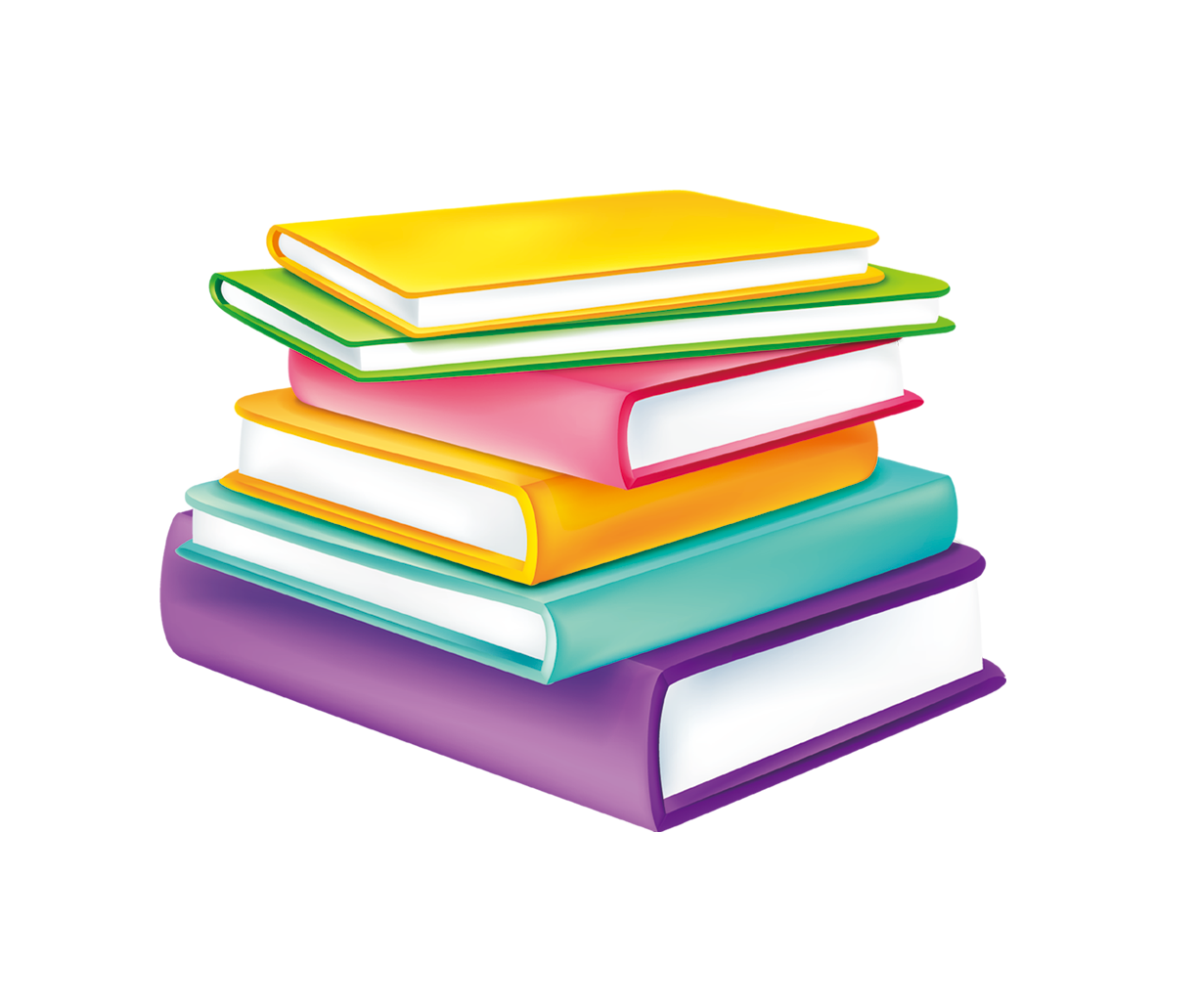 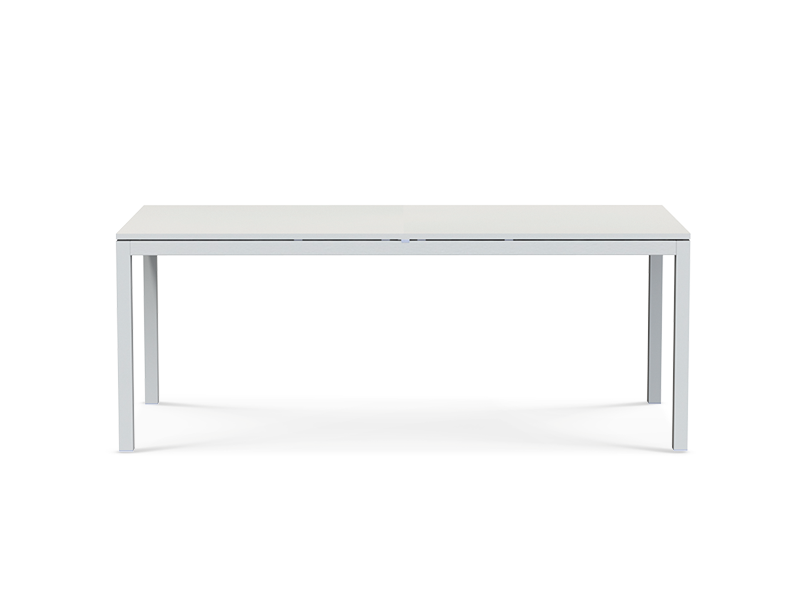 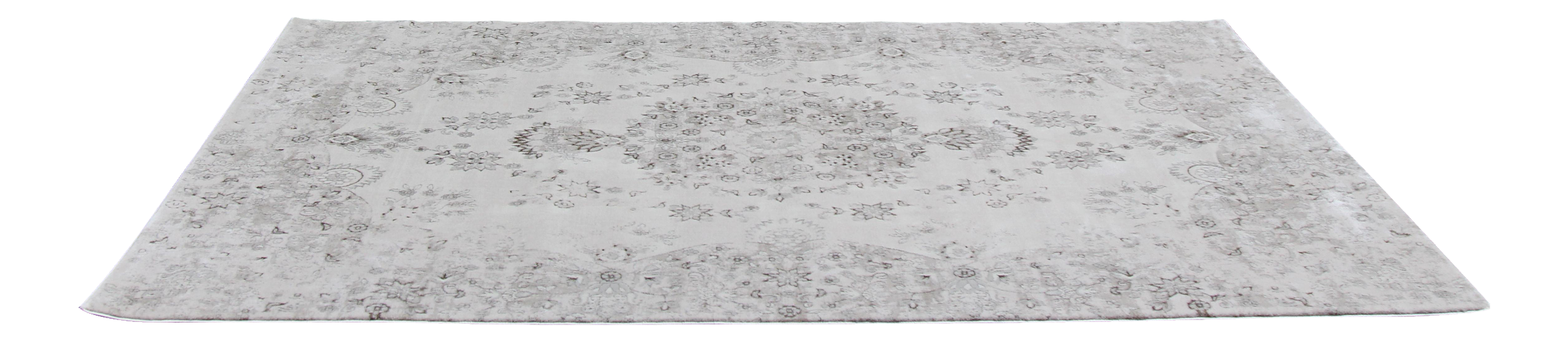 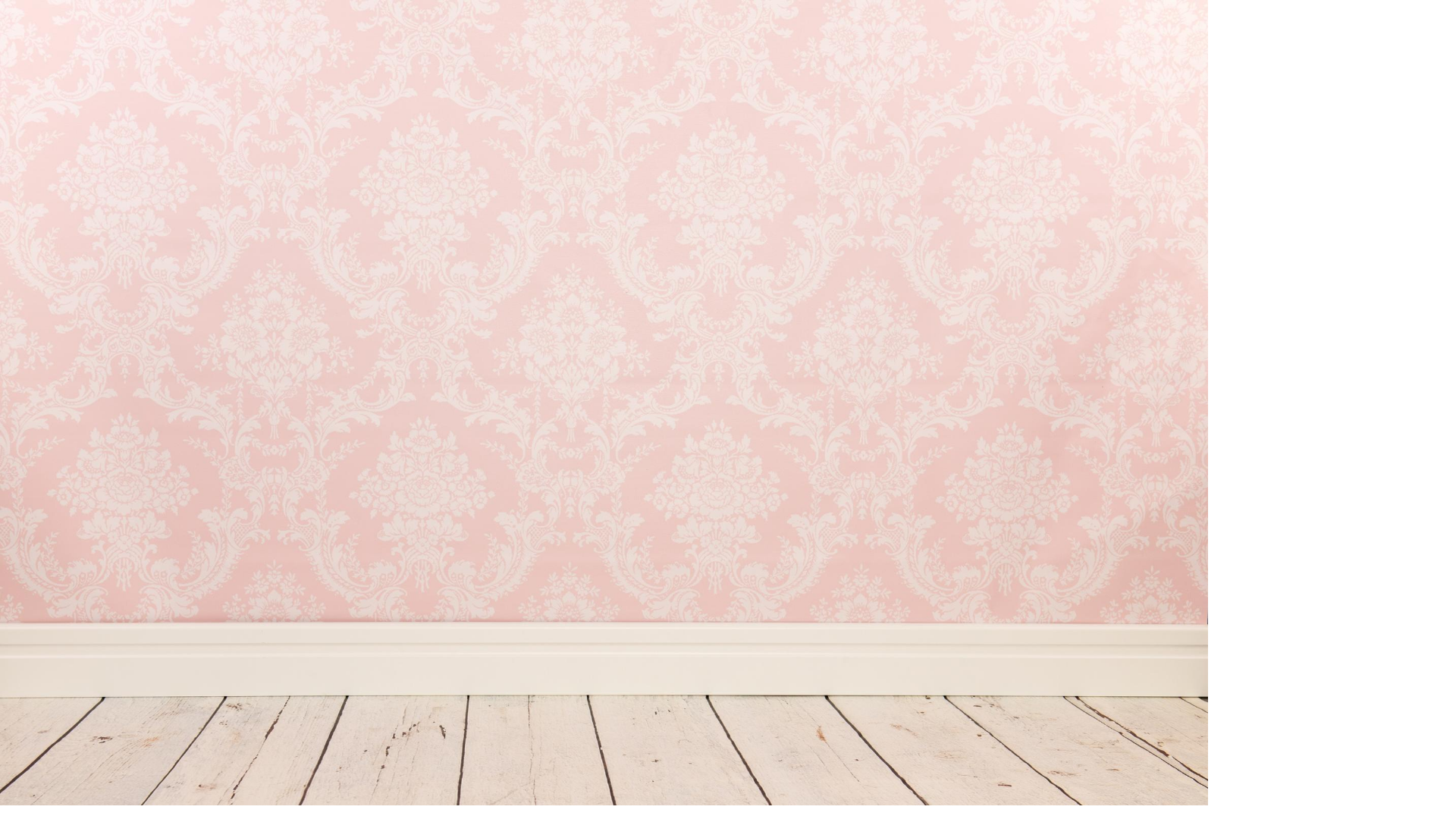 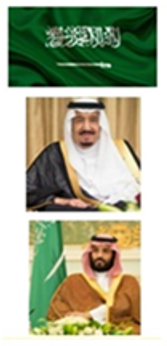 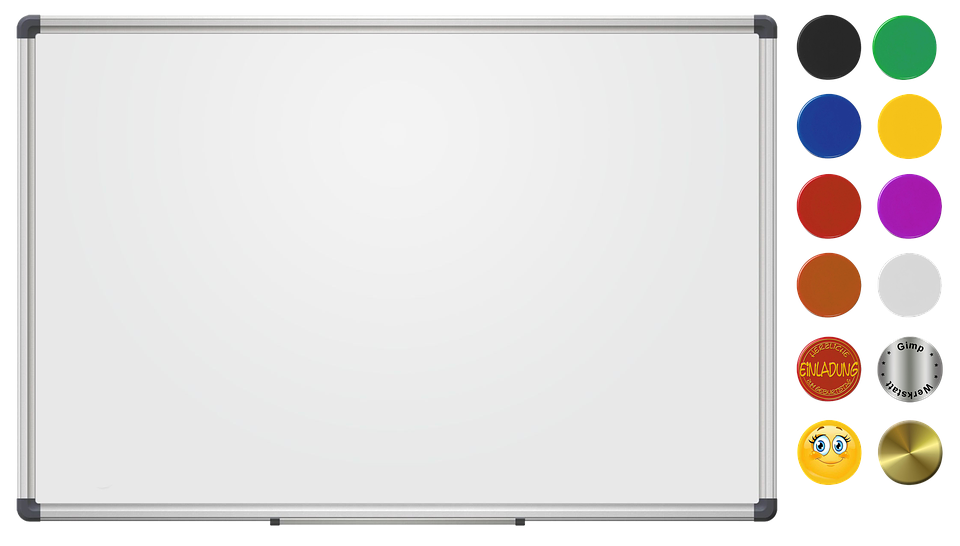 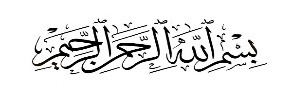 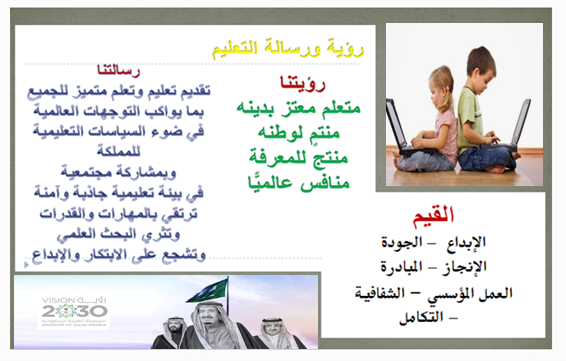 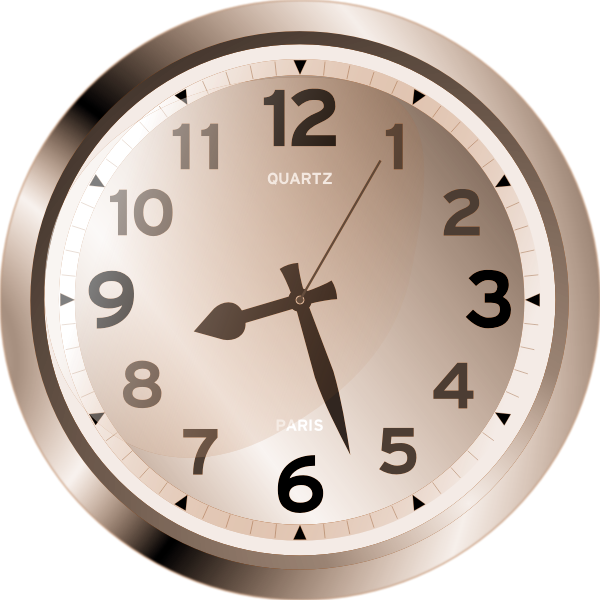 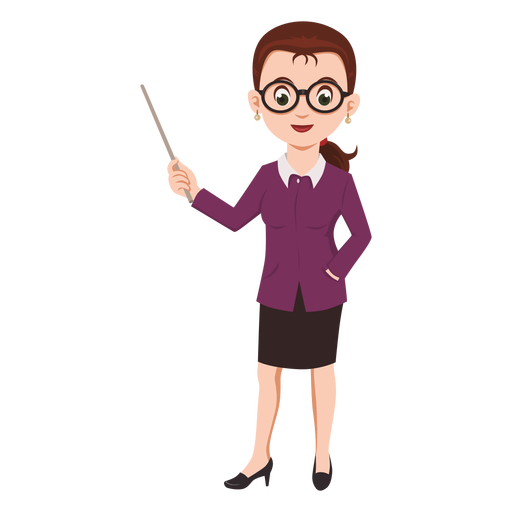 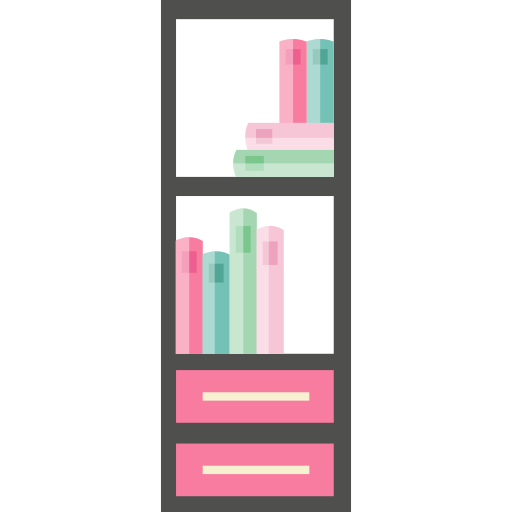 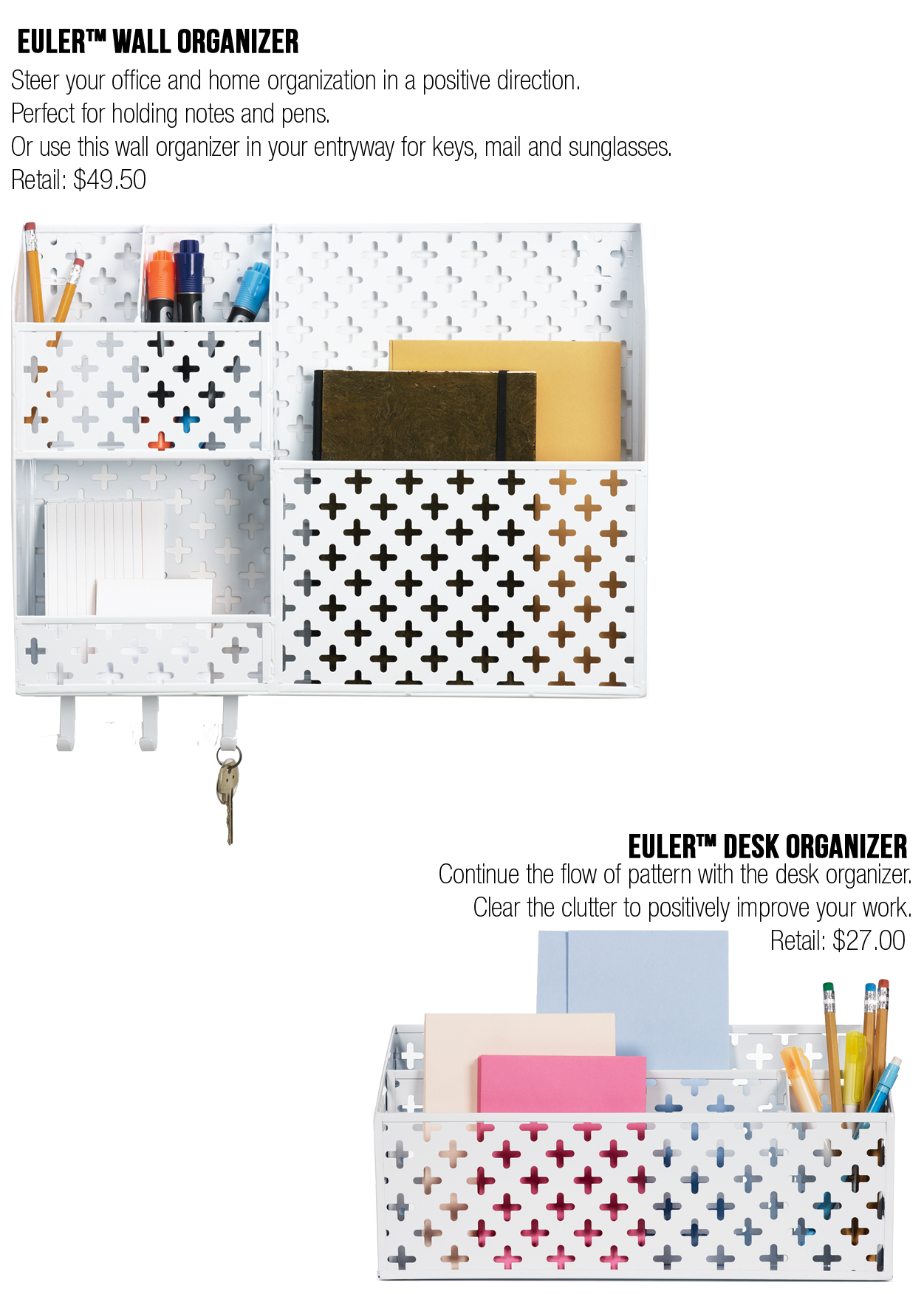 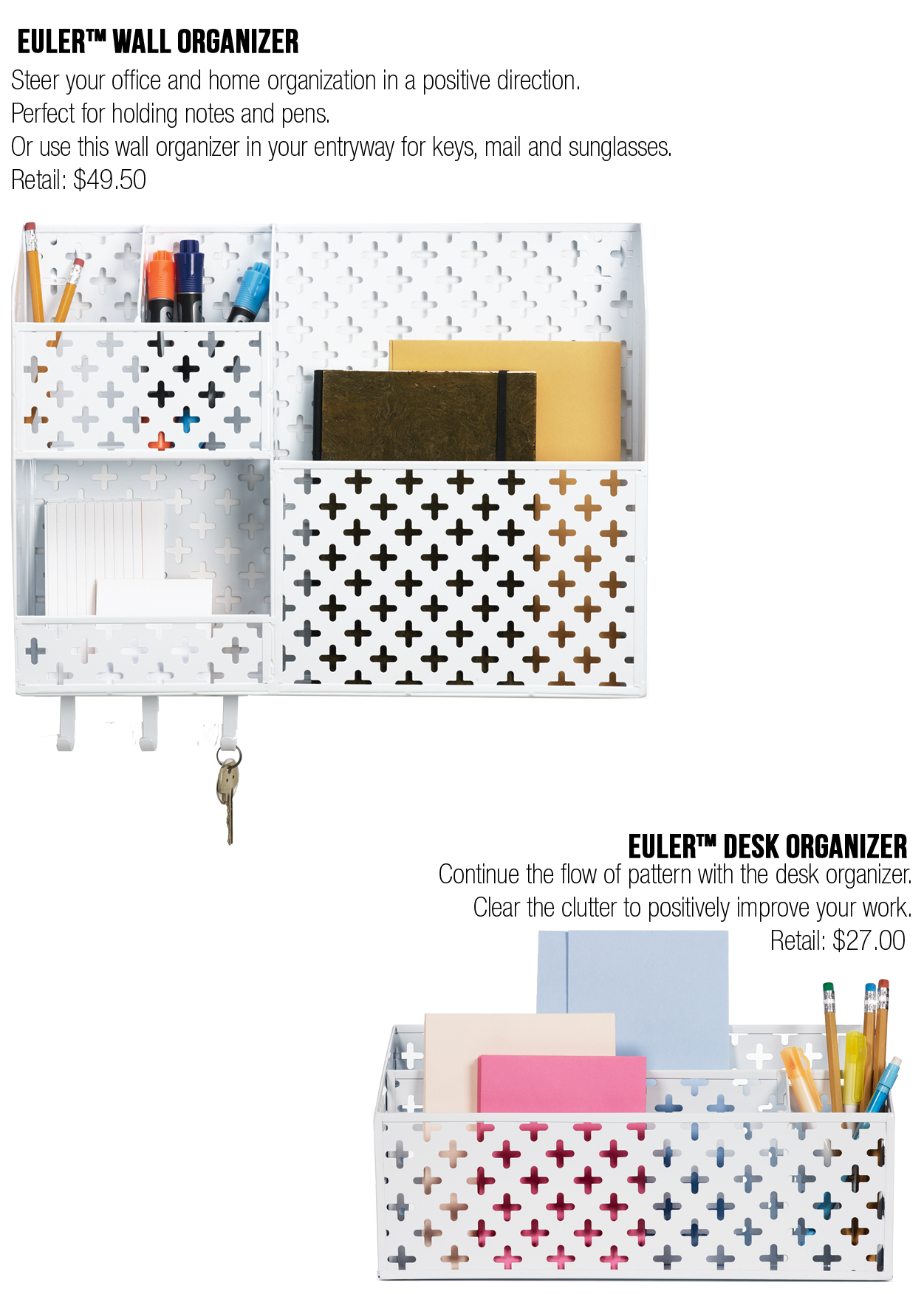 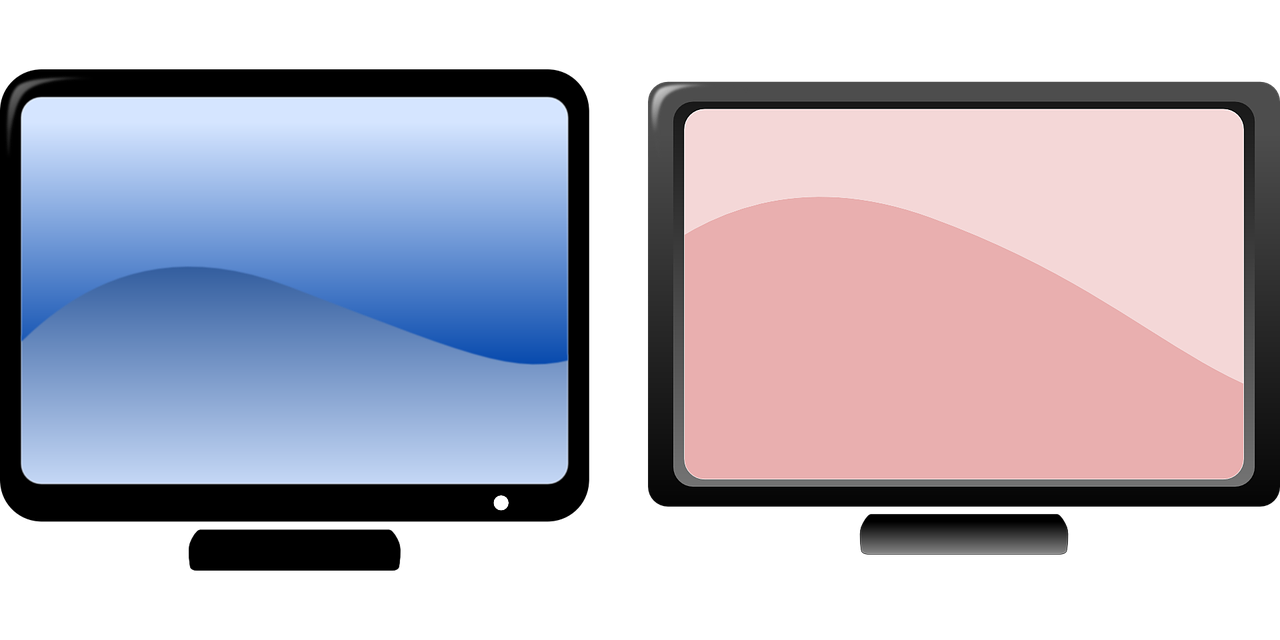 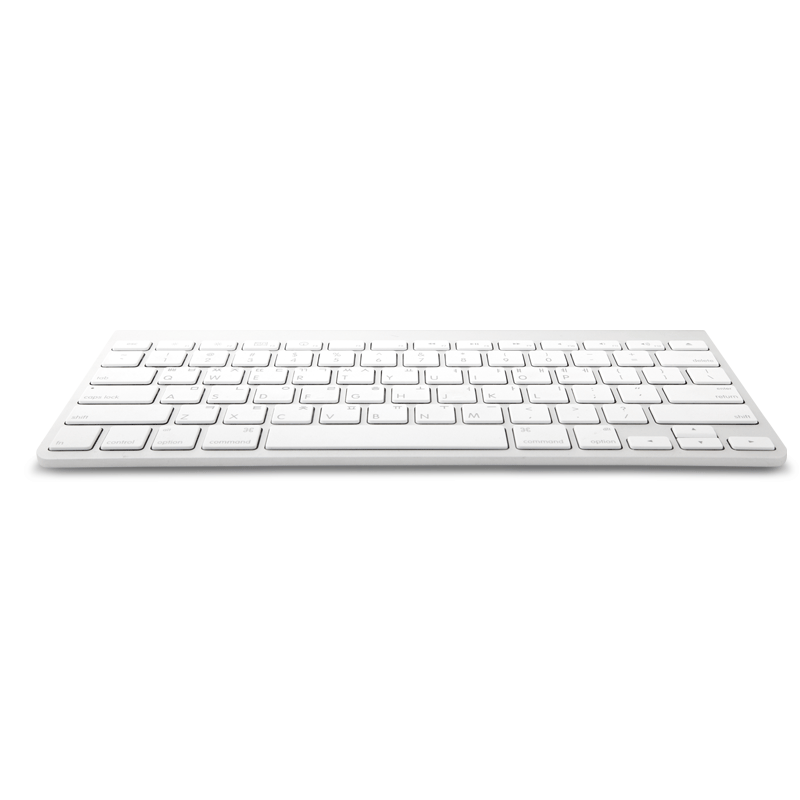 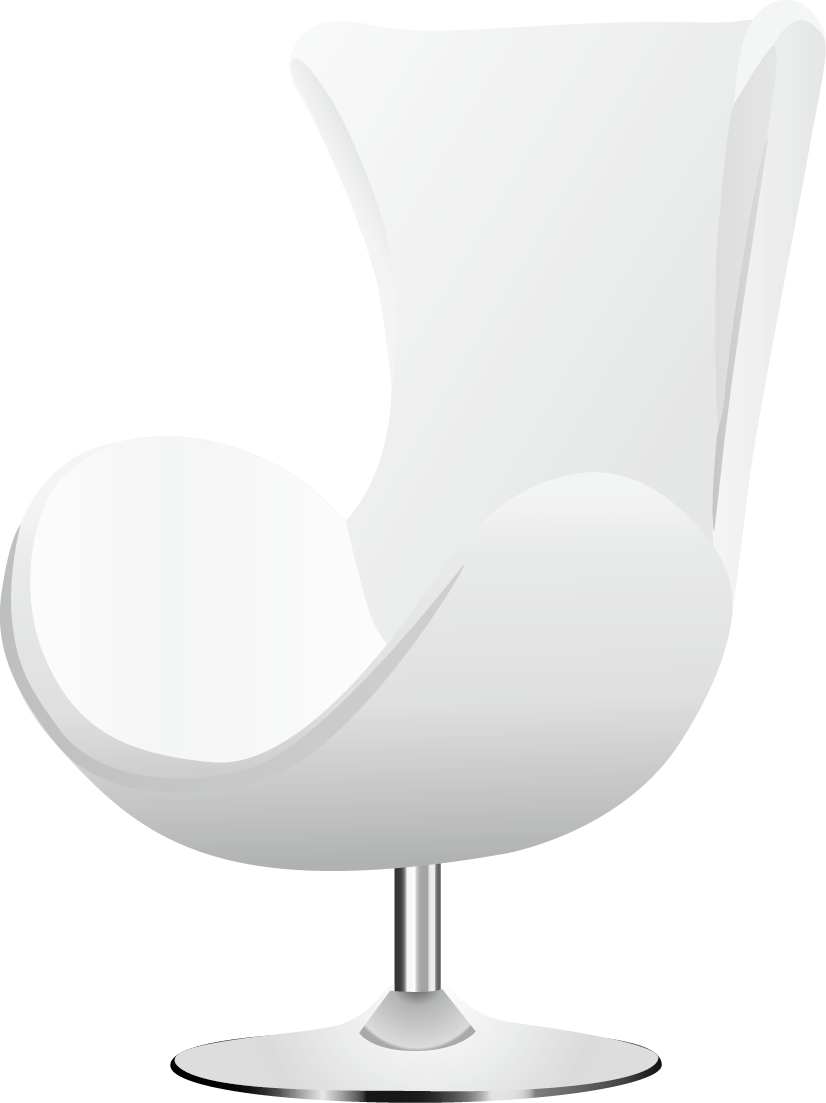 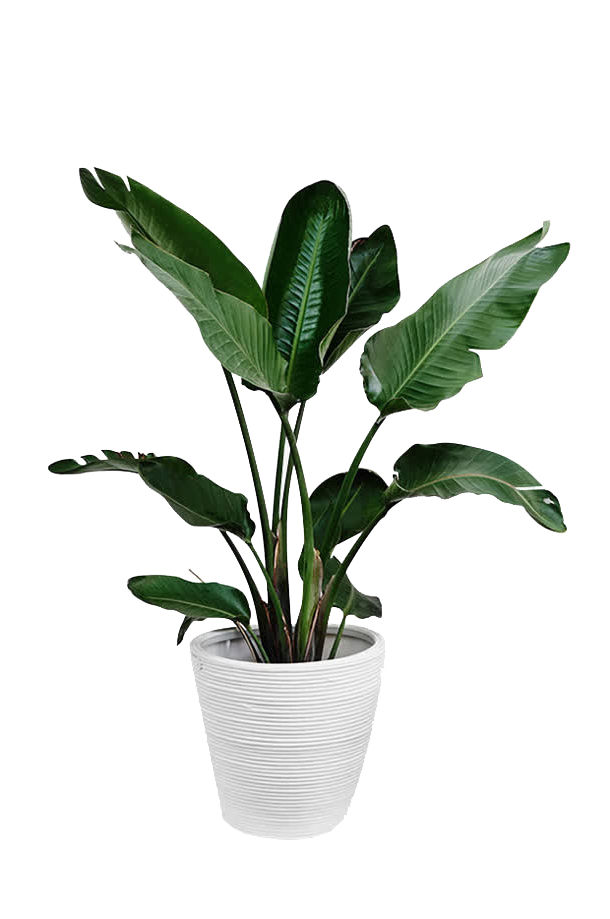 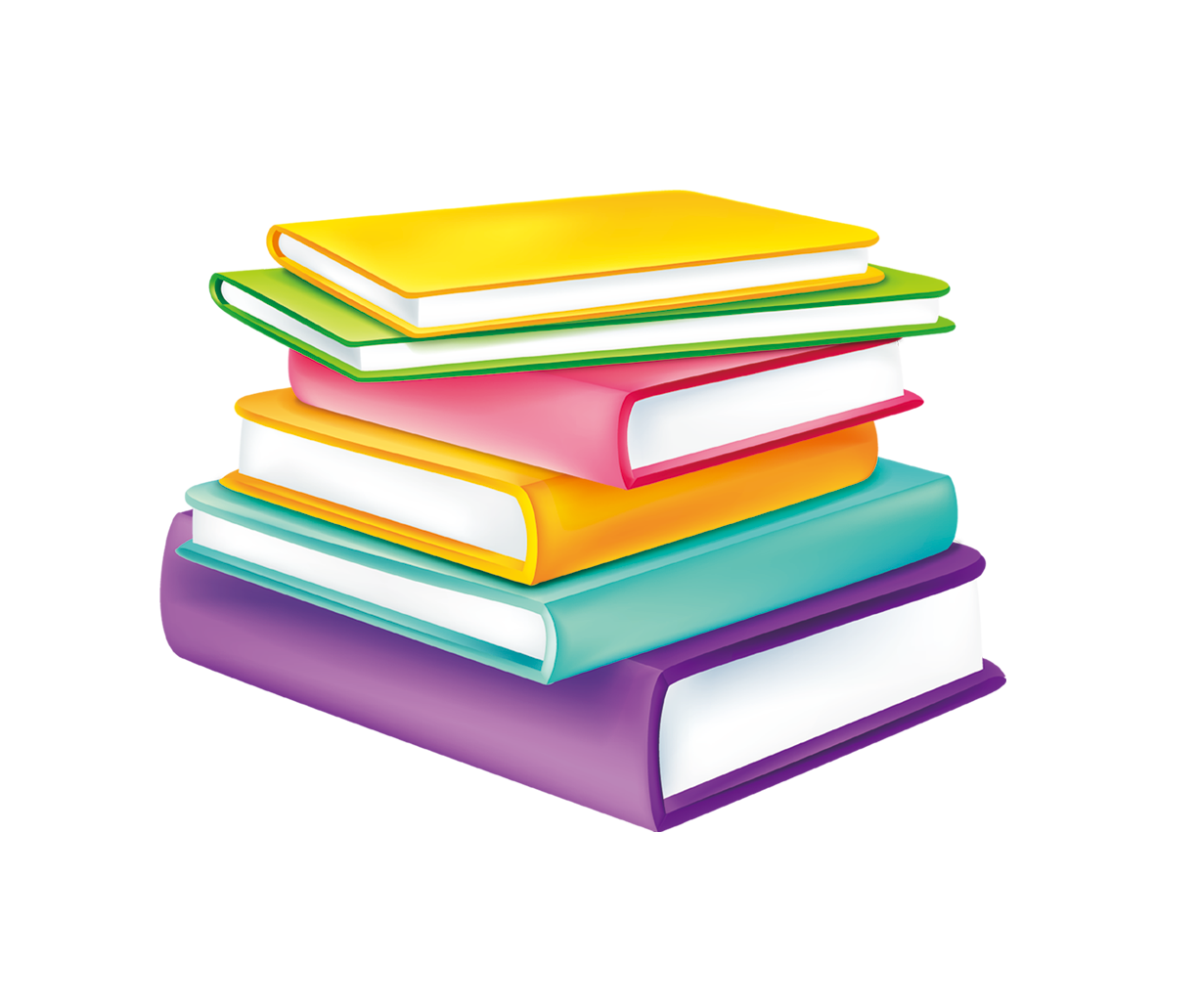 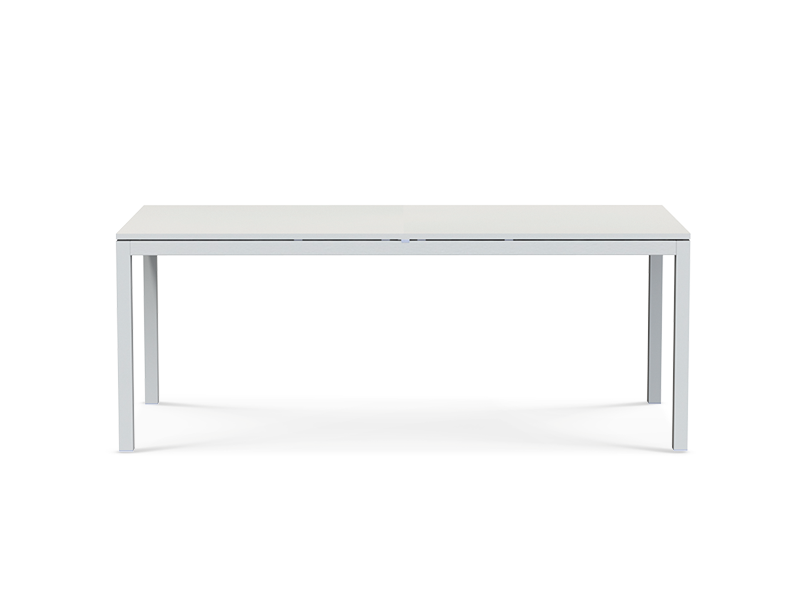 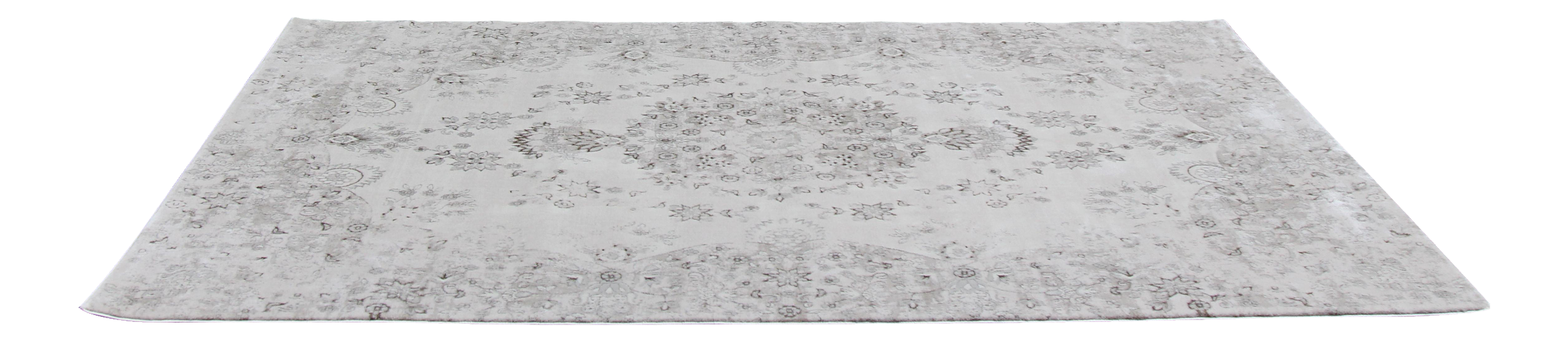 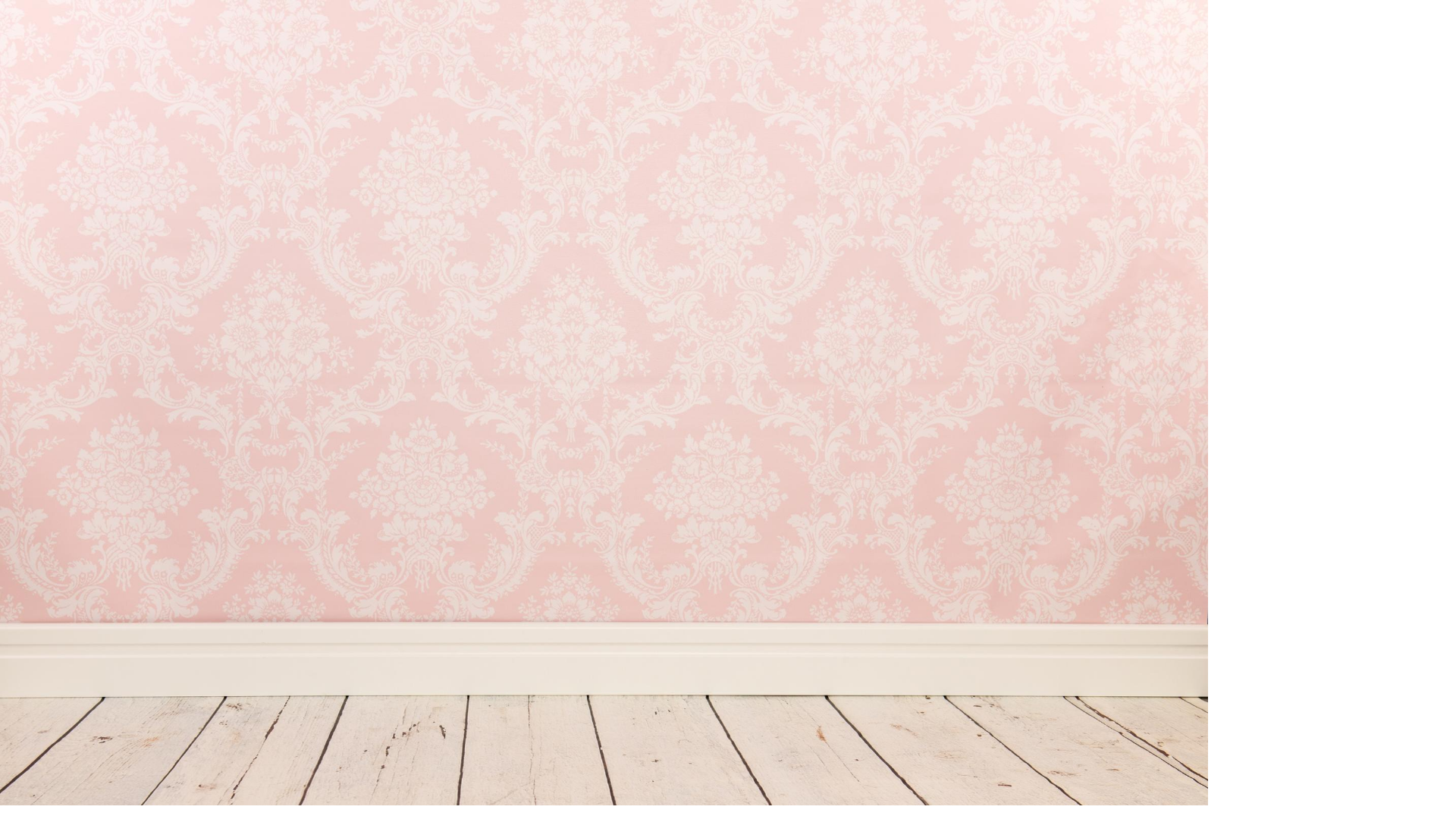 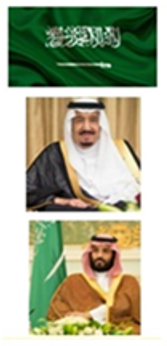 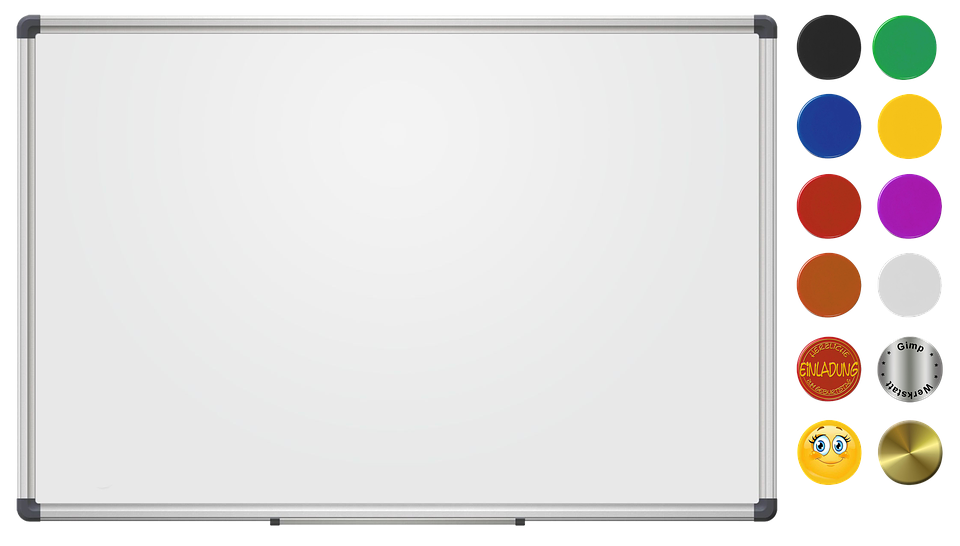 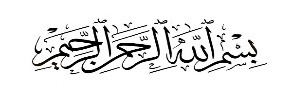 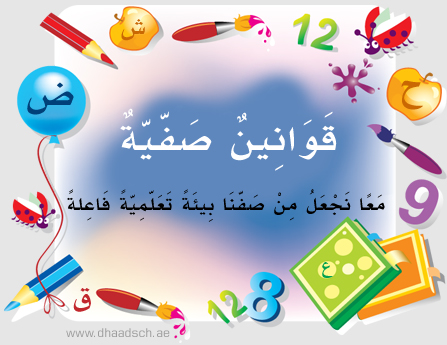 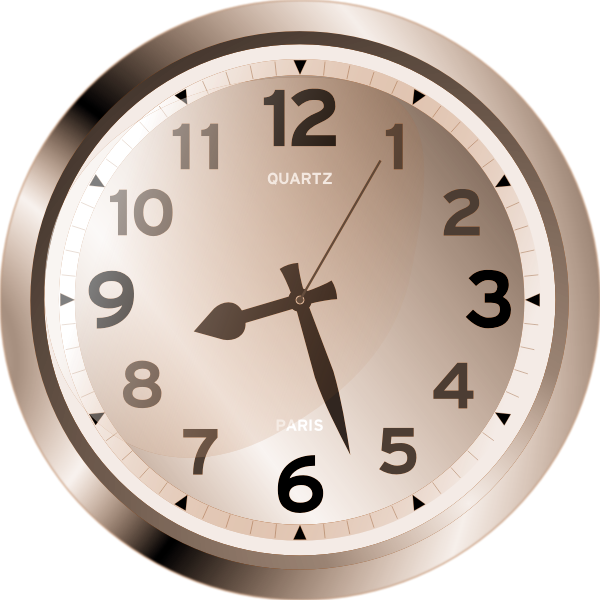 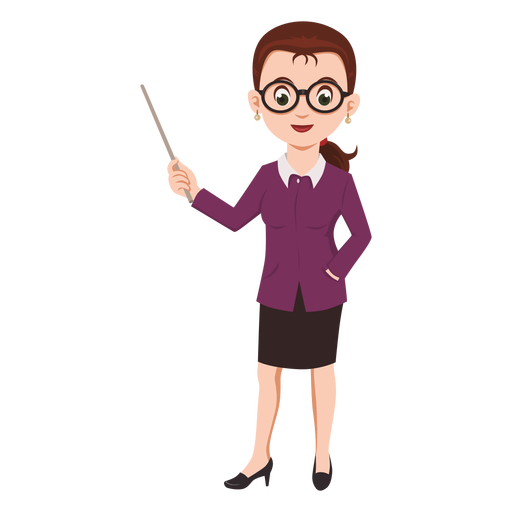 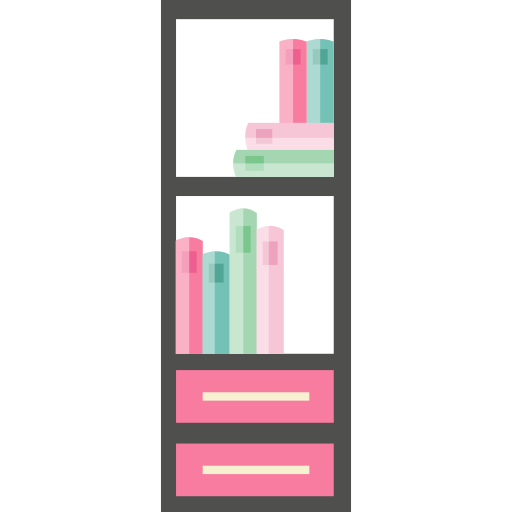 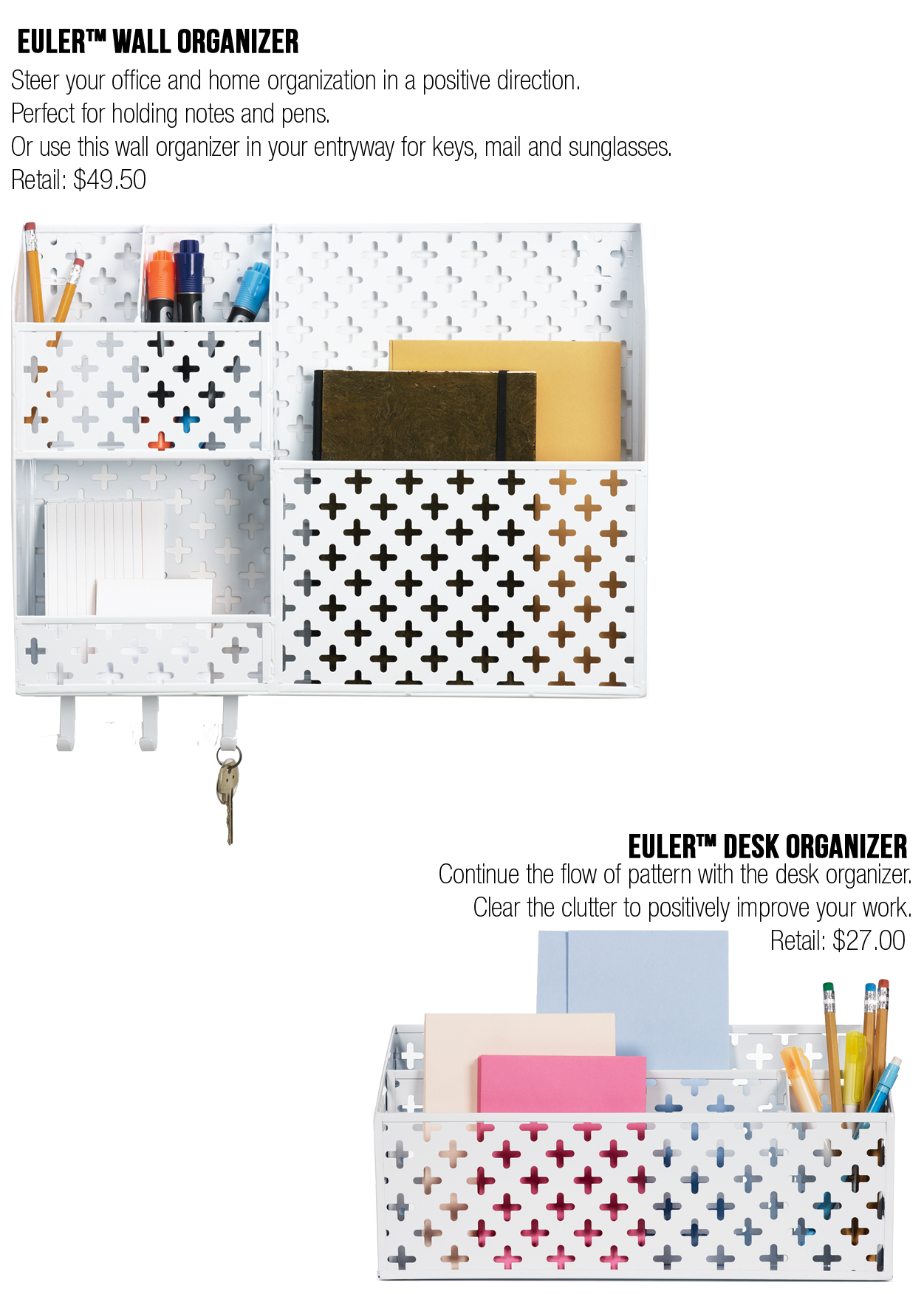 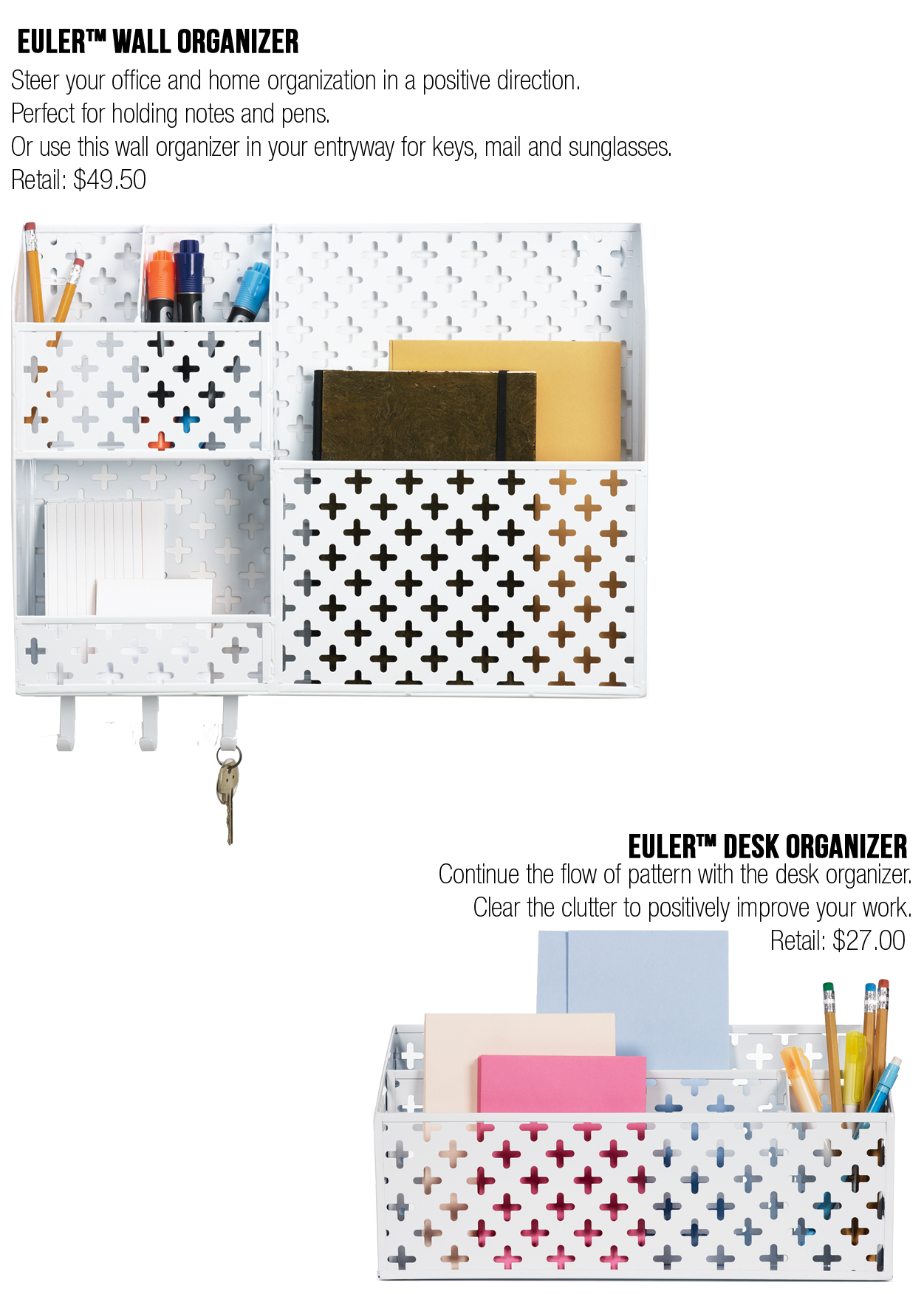 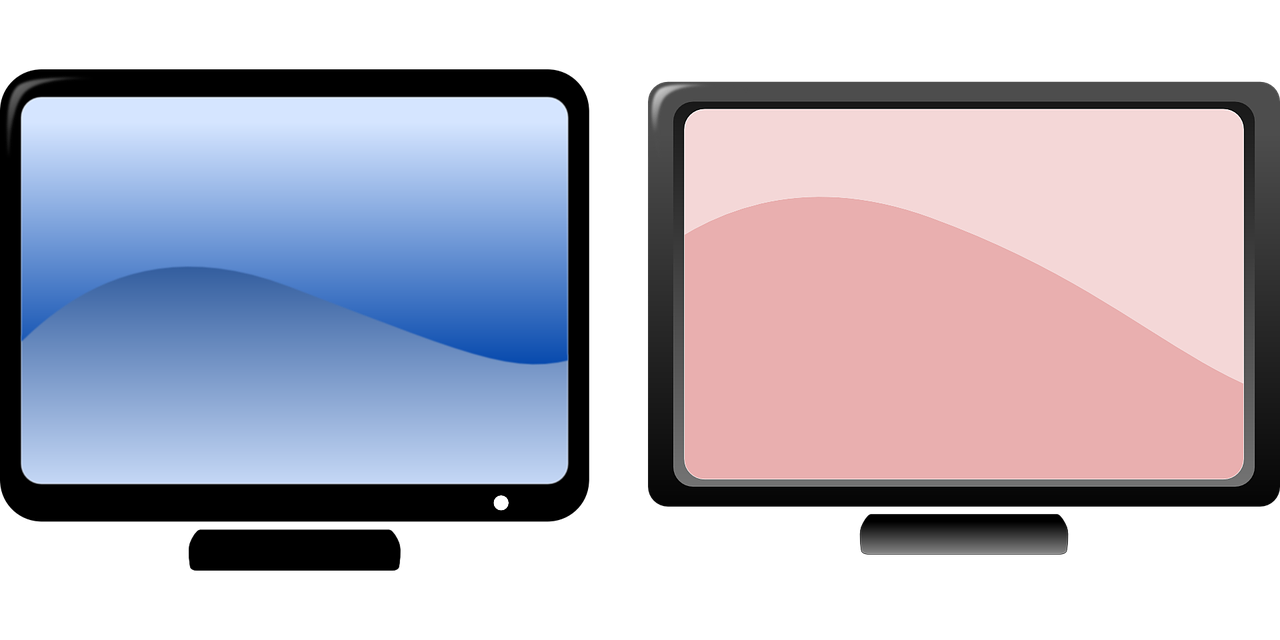 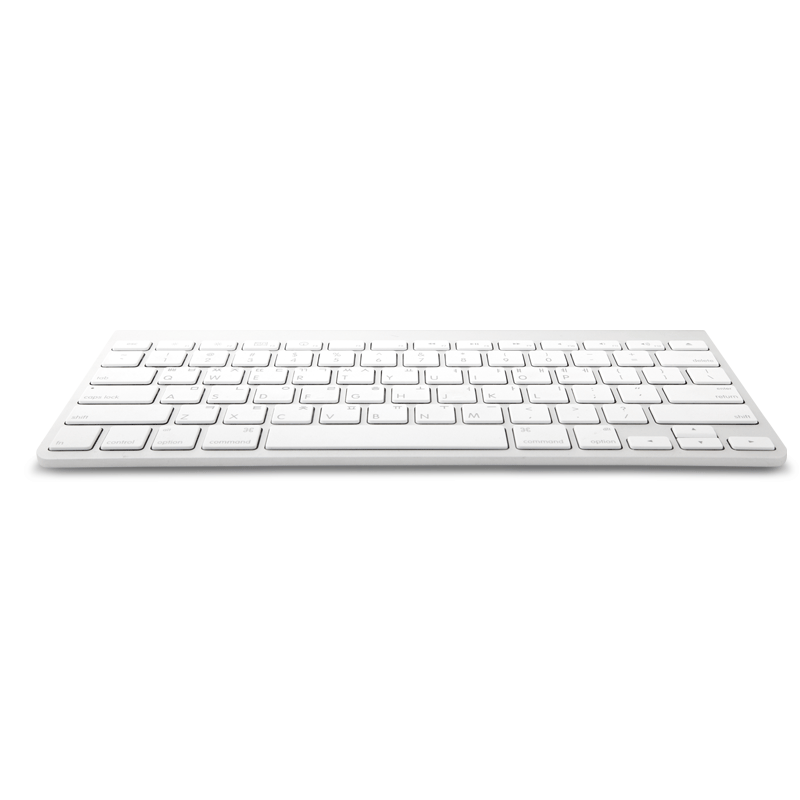 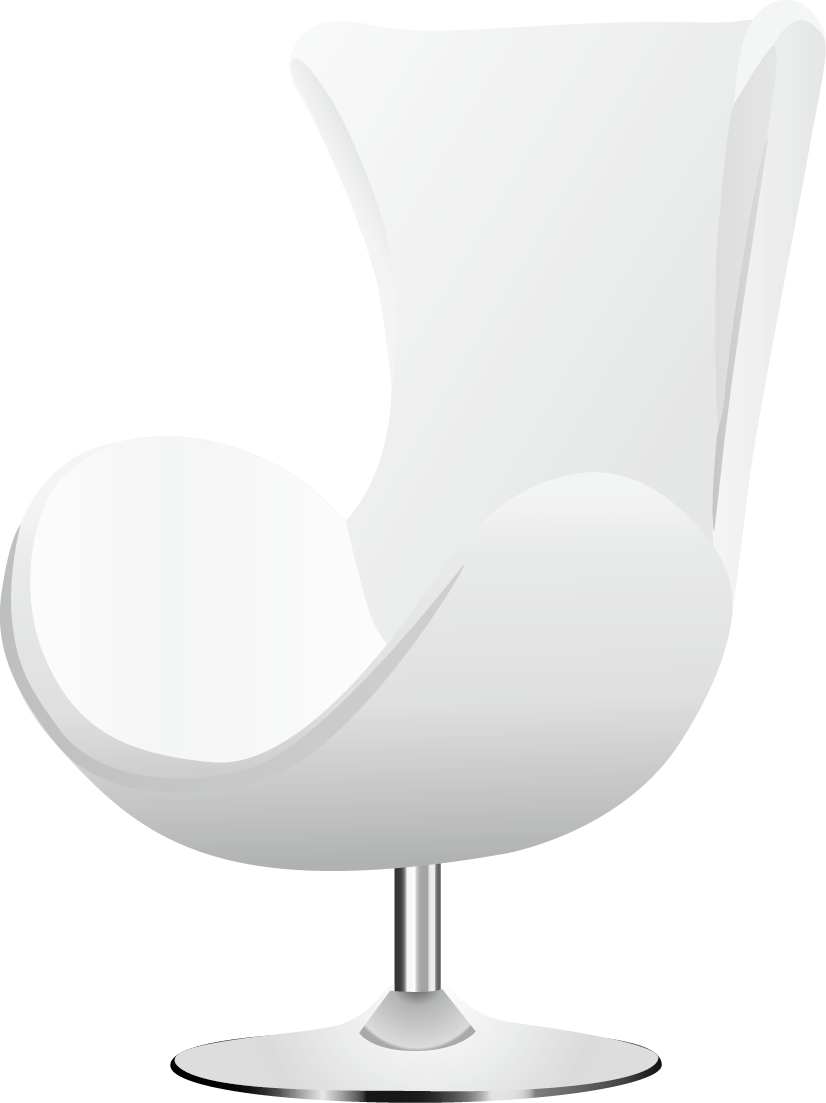 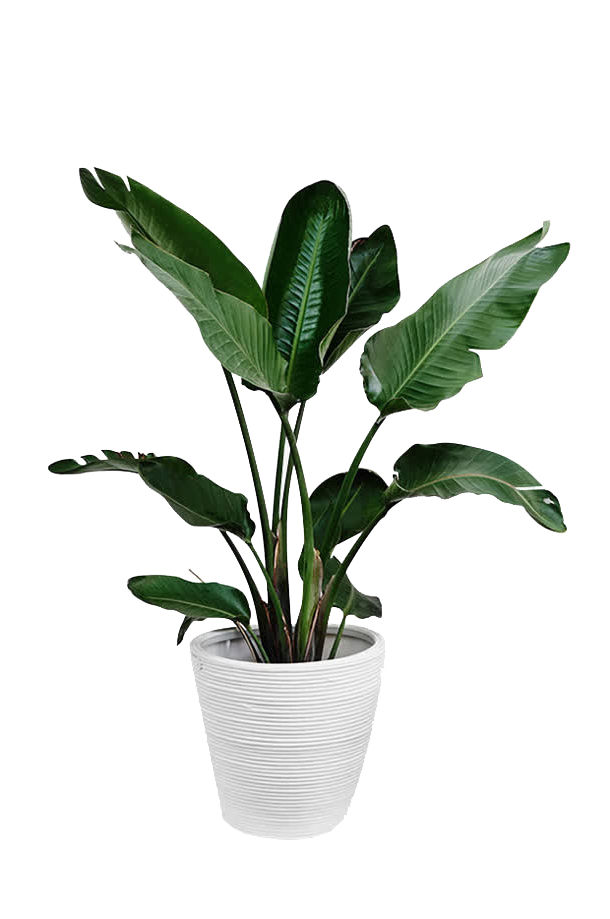 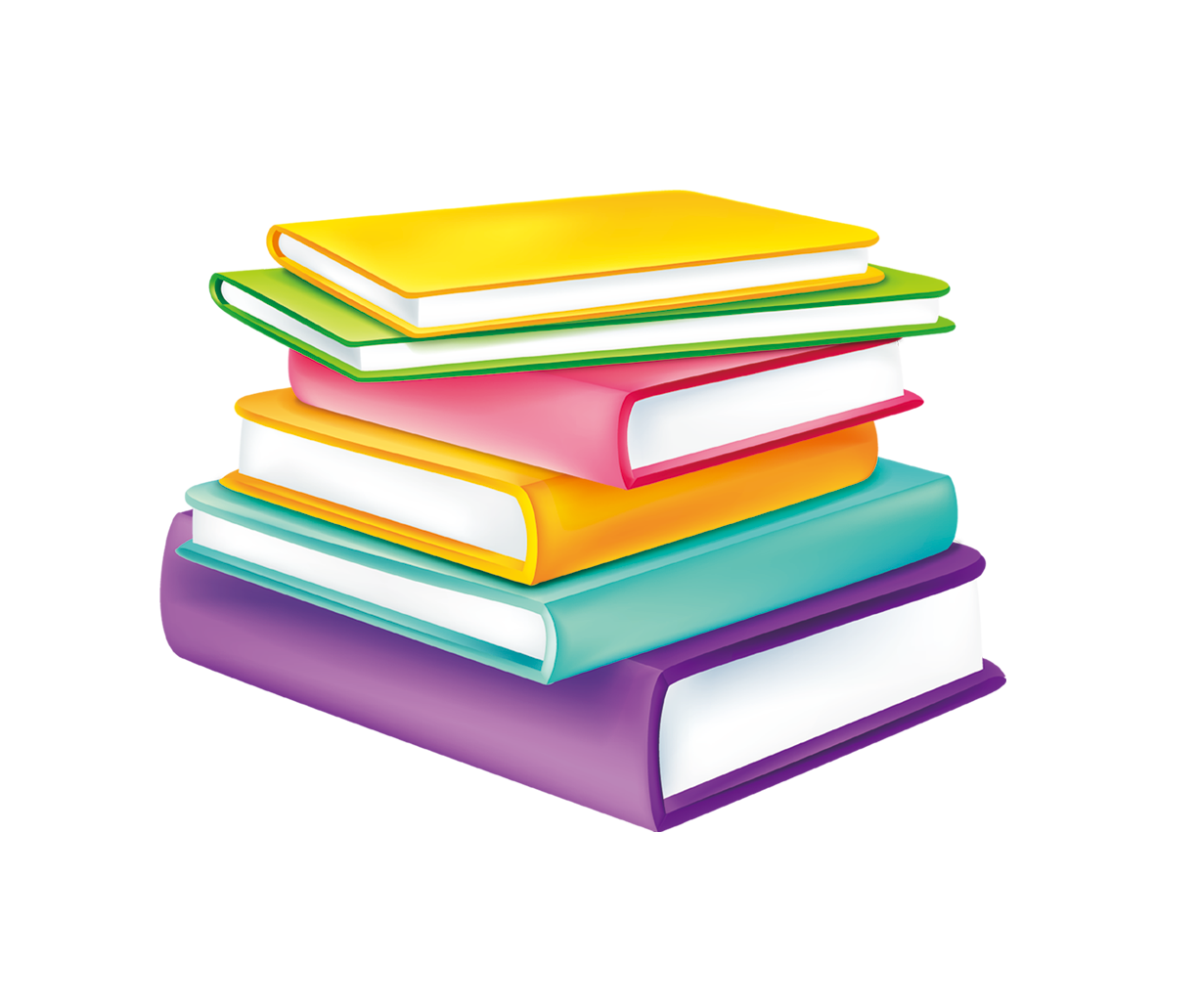 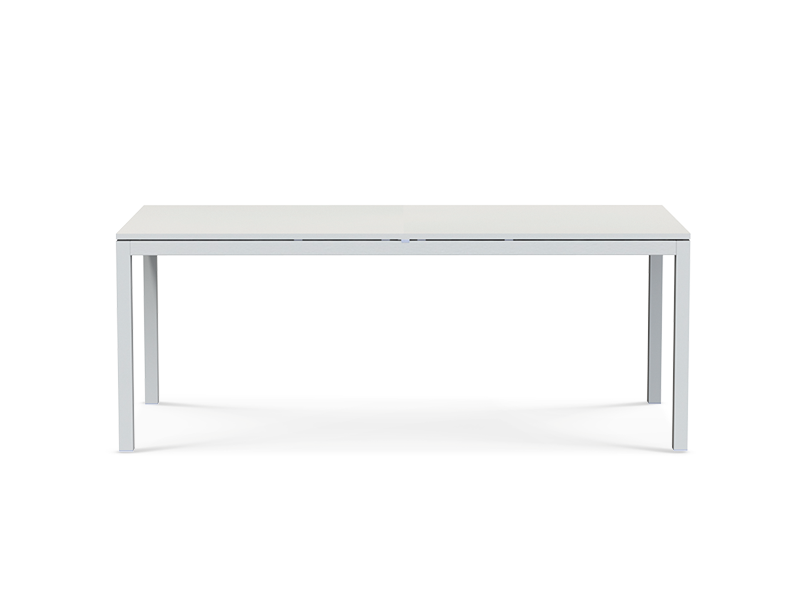 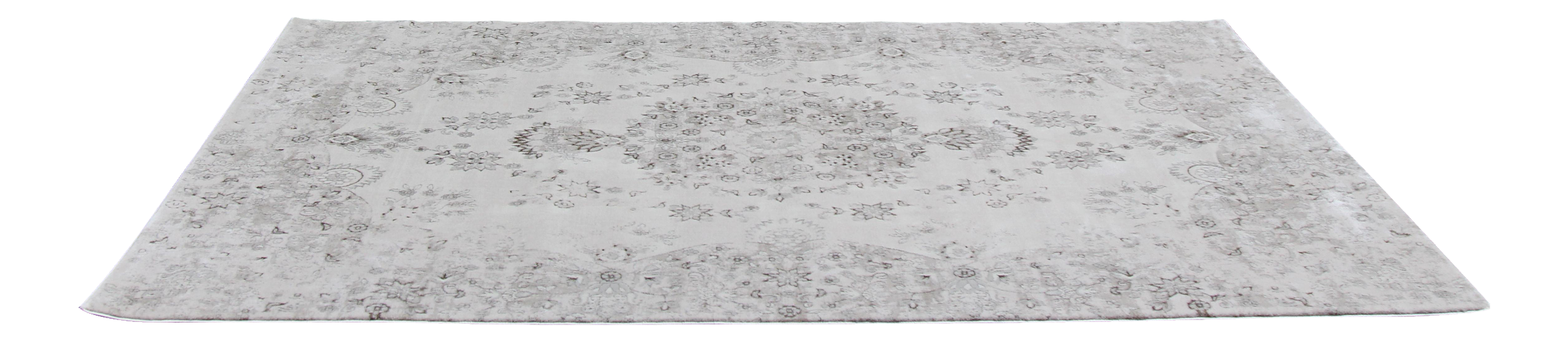 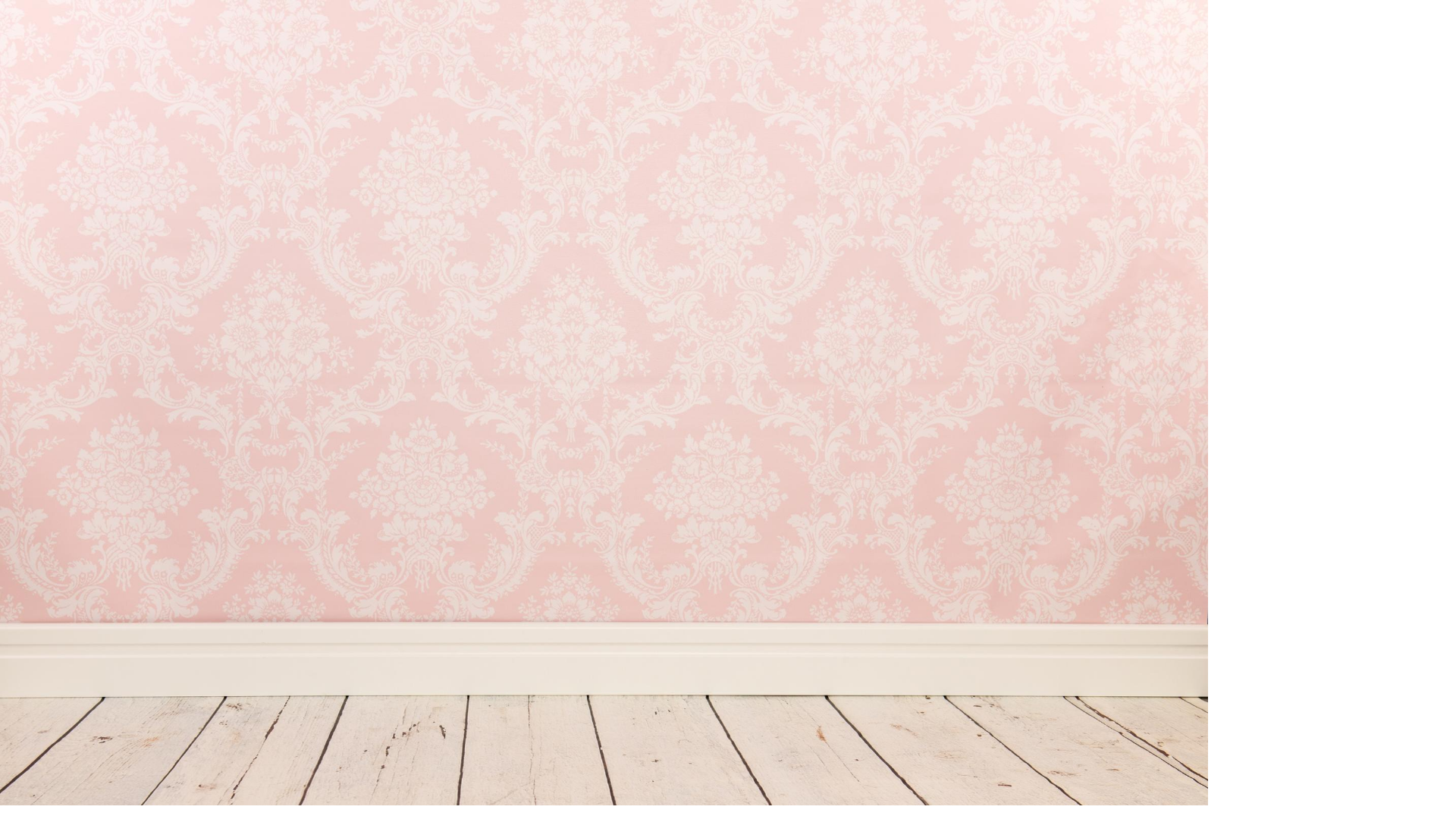 الفصل الخامس
الأعداد 
حتى 20
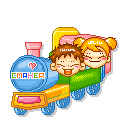 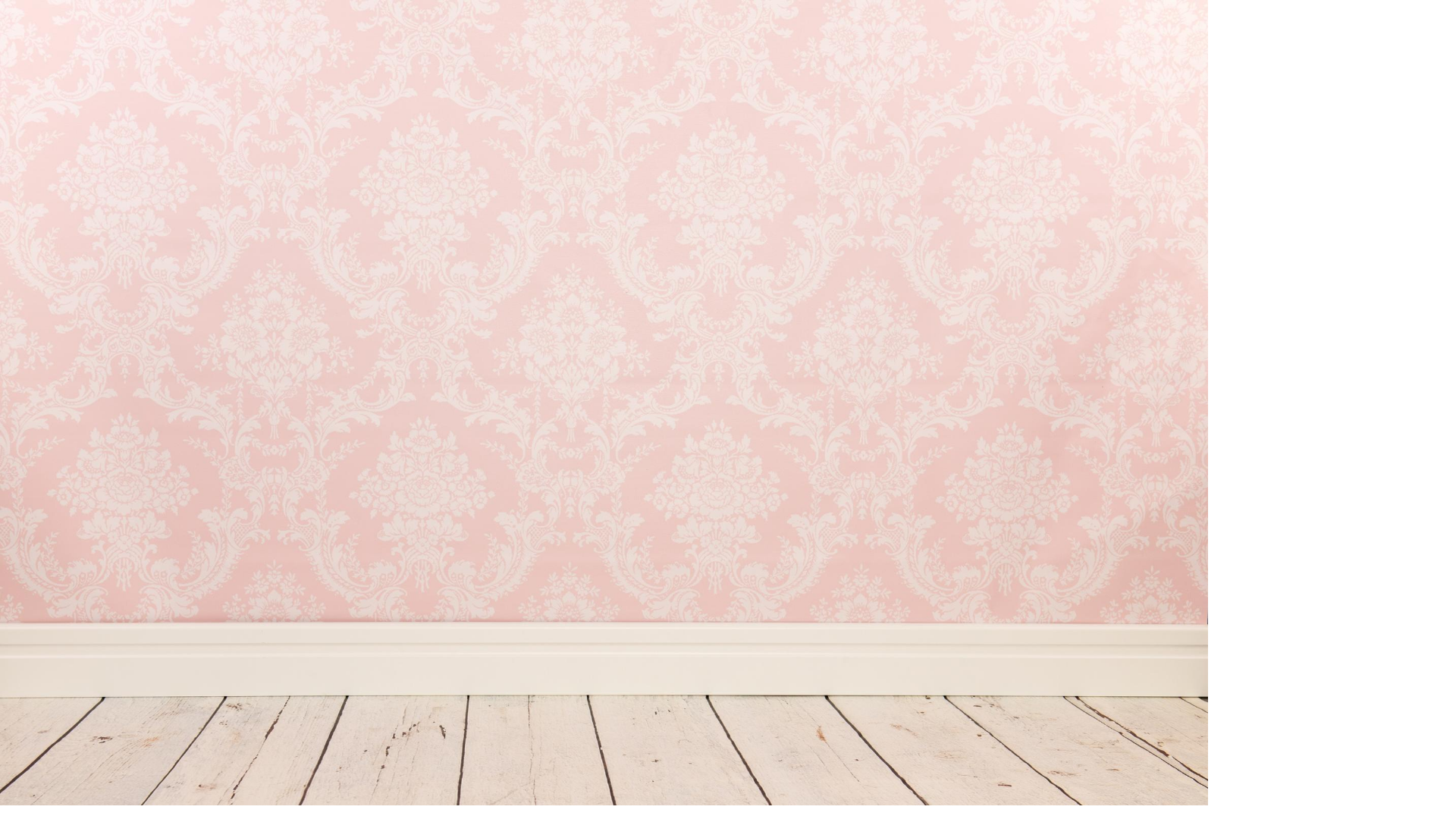 نشاط
 لتعرف على موضوع درسنا باستخدام 
وسيلة تعليمية ( العداد )
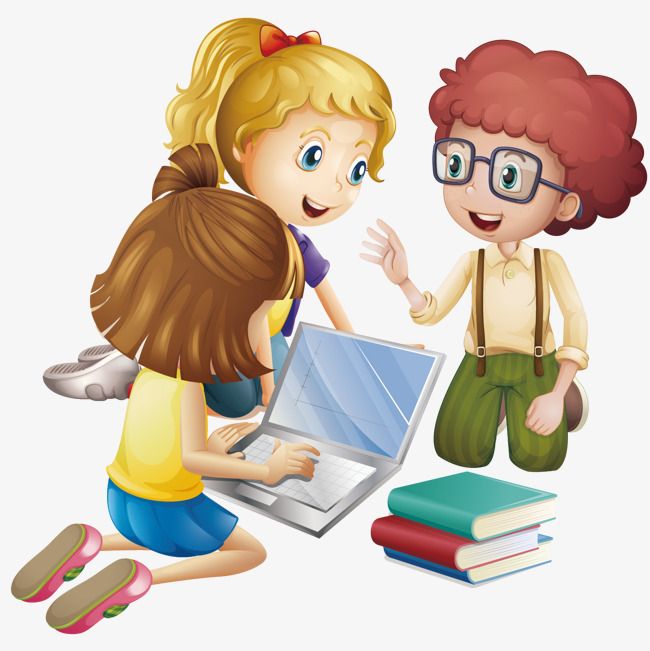 https://www.didax.com/apps/unifix/
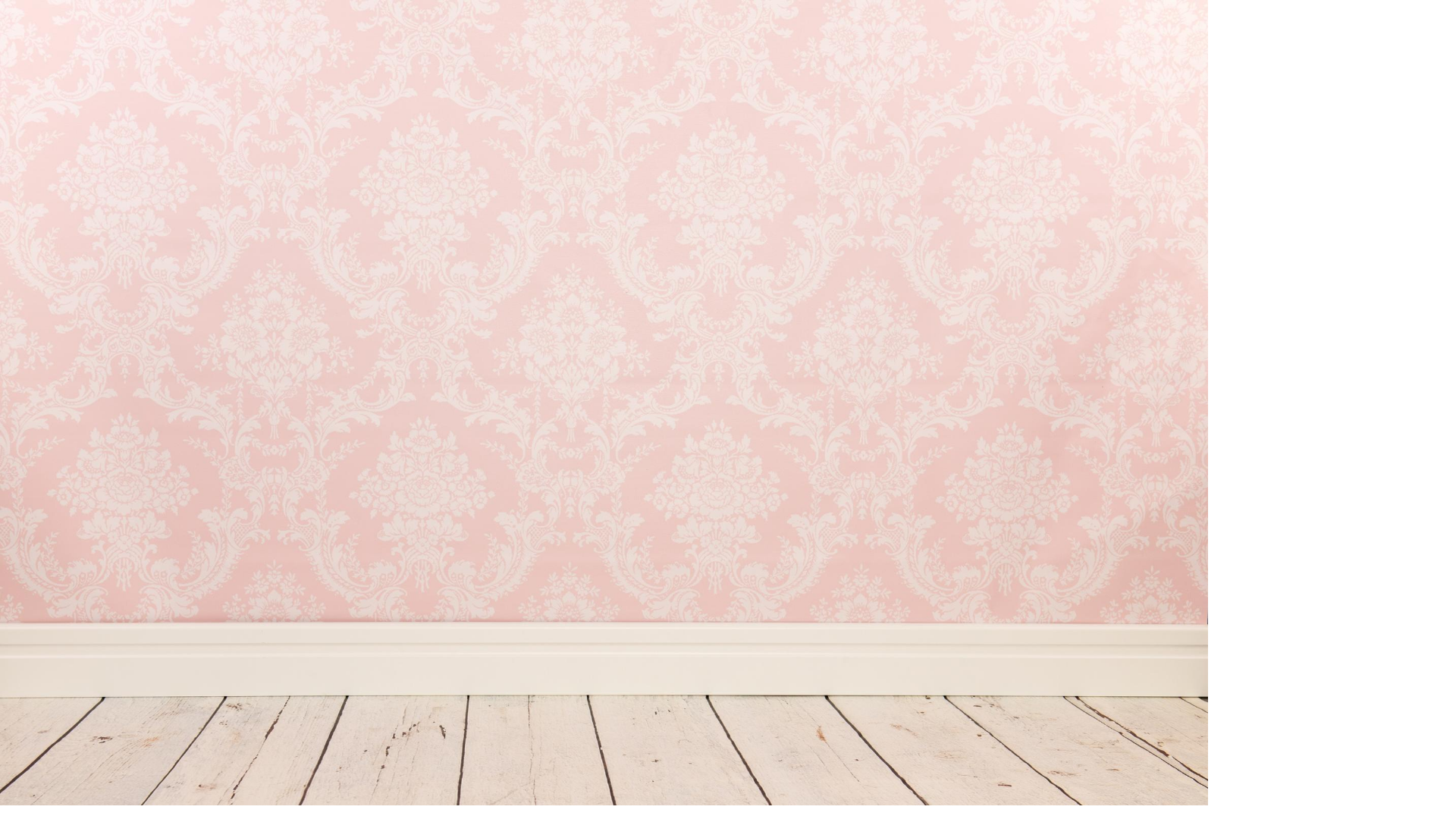 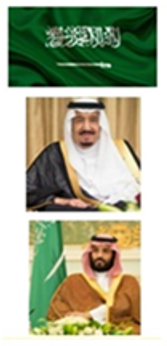 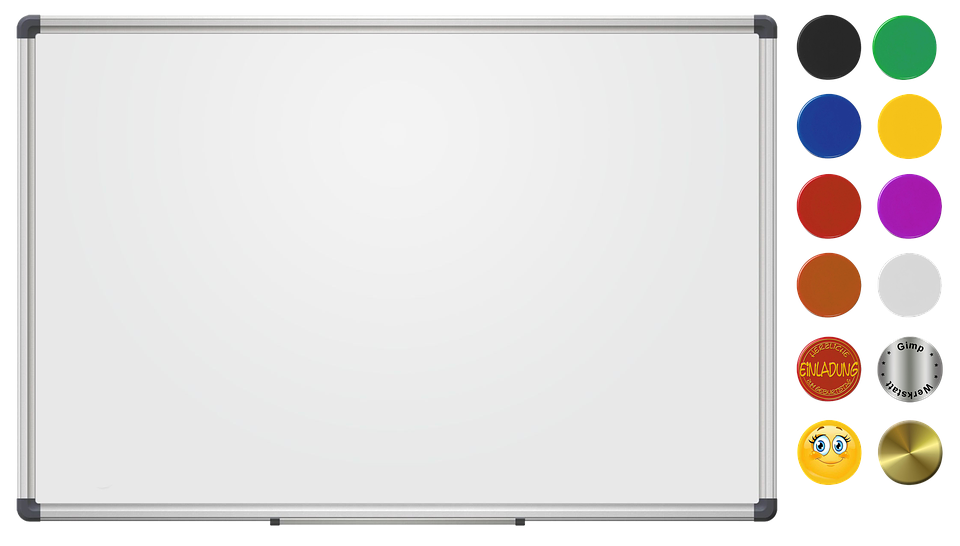 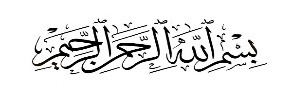 اليوم : الخميس
التاريخ :  21 / 5 / 1444 هـ 
المادة : رياضيات 
الفصل الخامس: الأعداد حتى 20
موضوع الدرس : الأعداد 18- 19- 20
فكرة الدرس والهدف منه 
أسمي الأعداد 18، 19، 20، وأميزها، وأعدها، وأكتبها باستعمال أشياء ملموسة، ورسوم توضيحية.
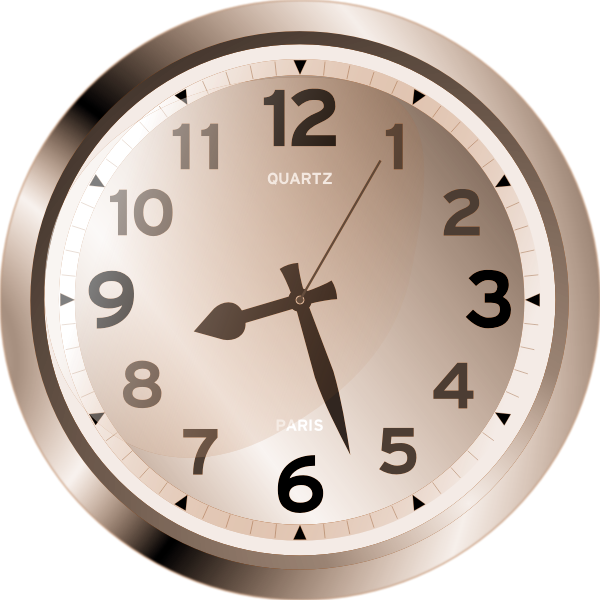 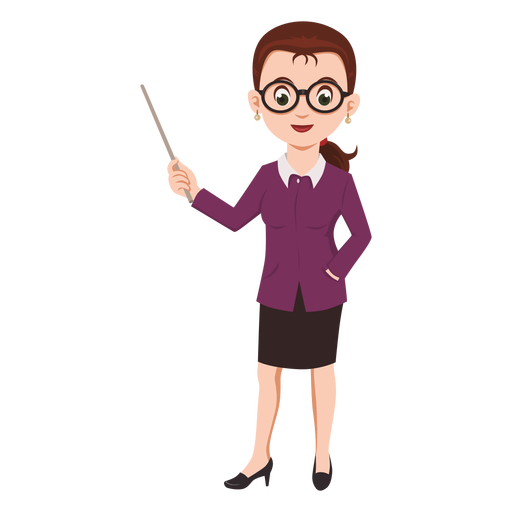 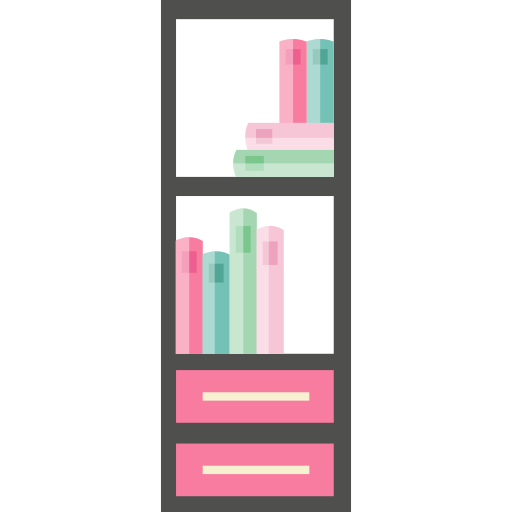 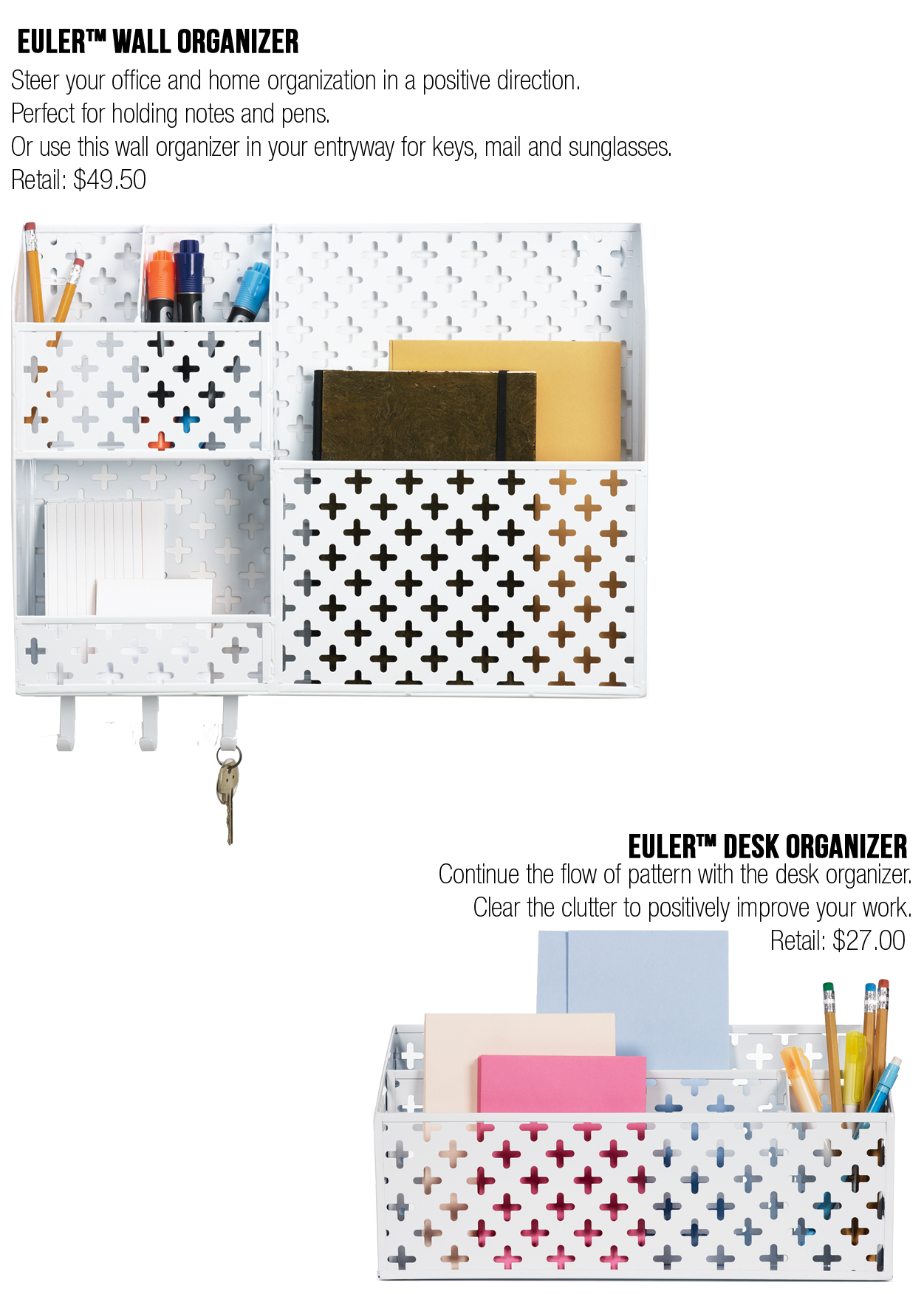 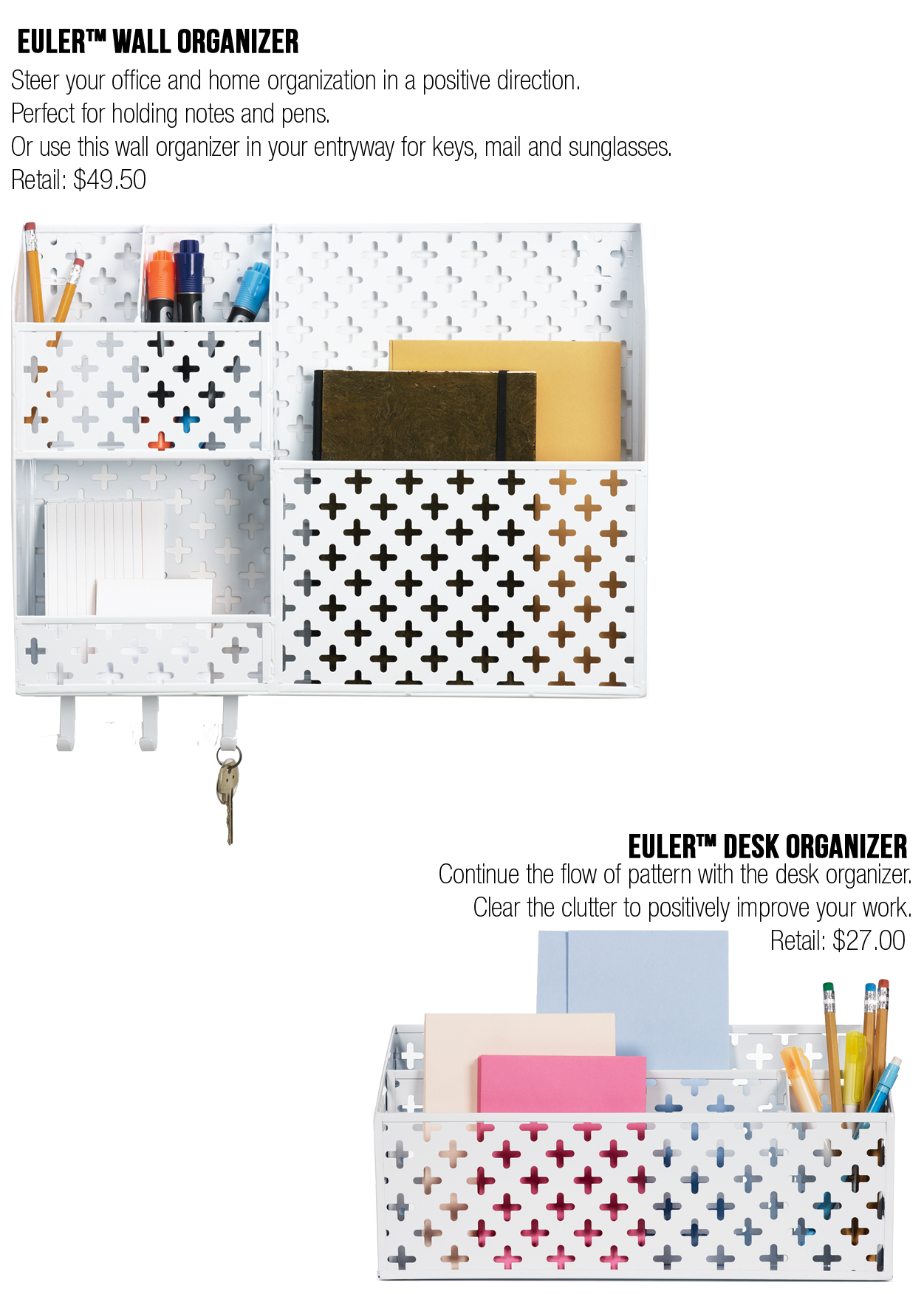 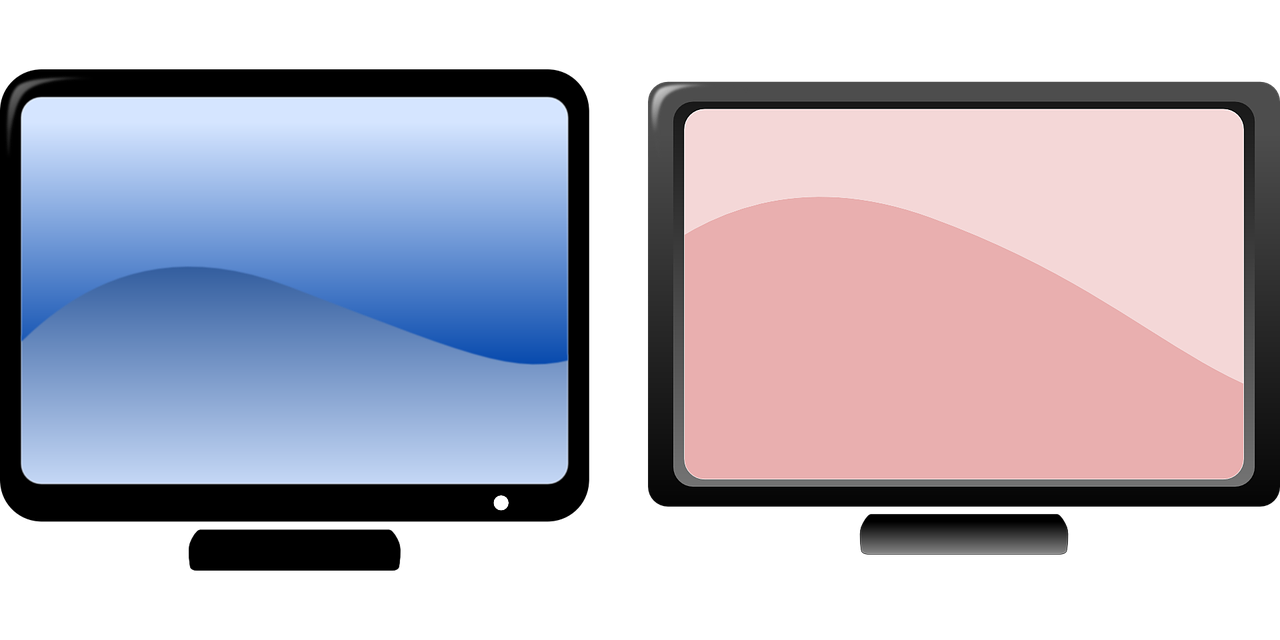 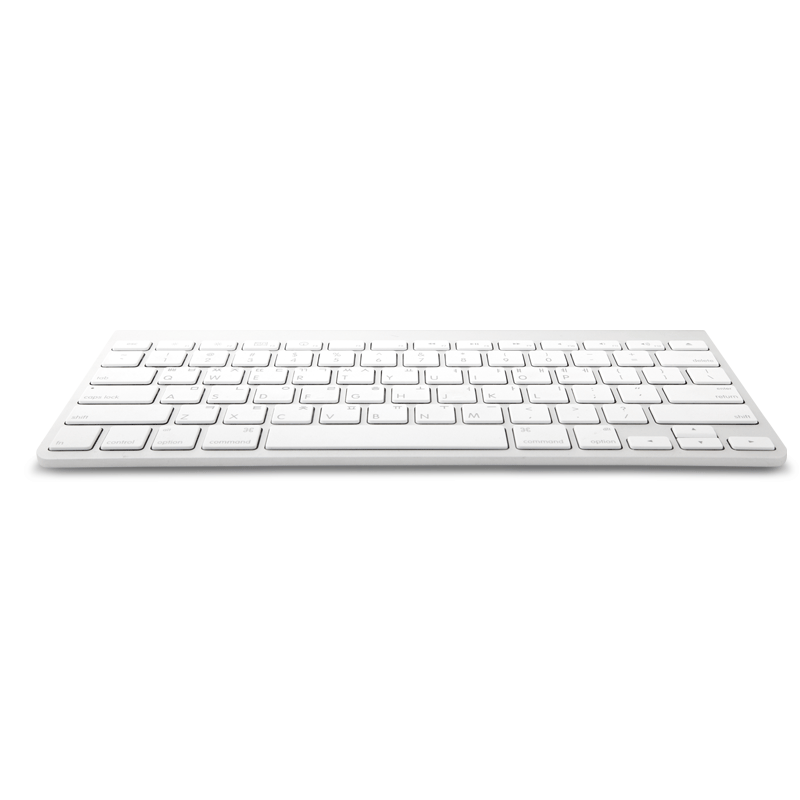 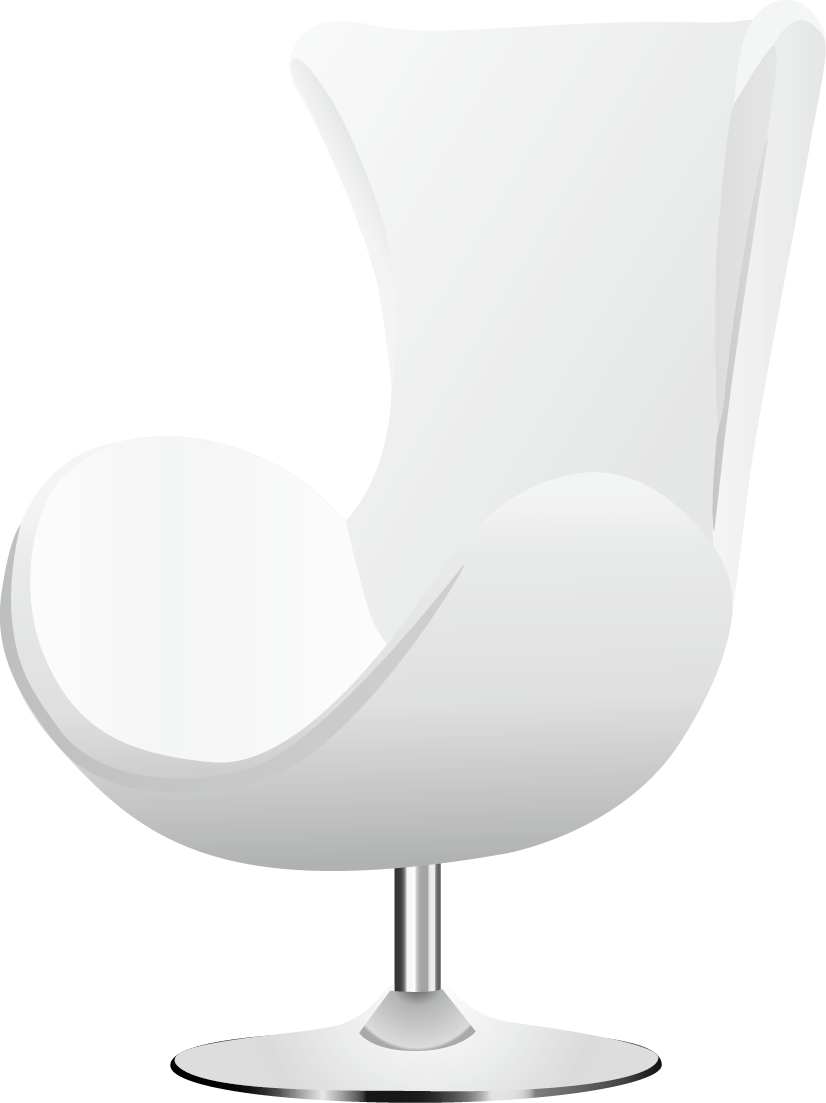 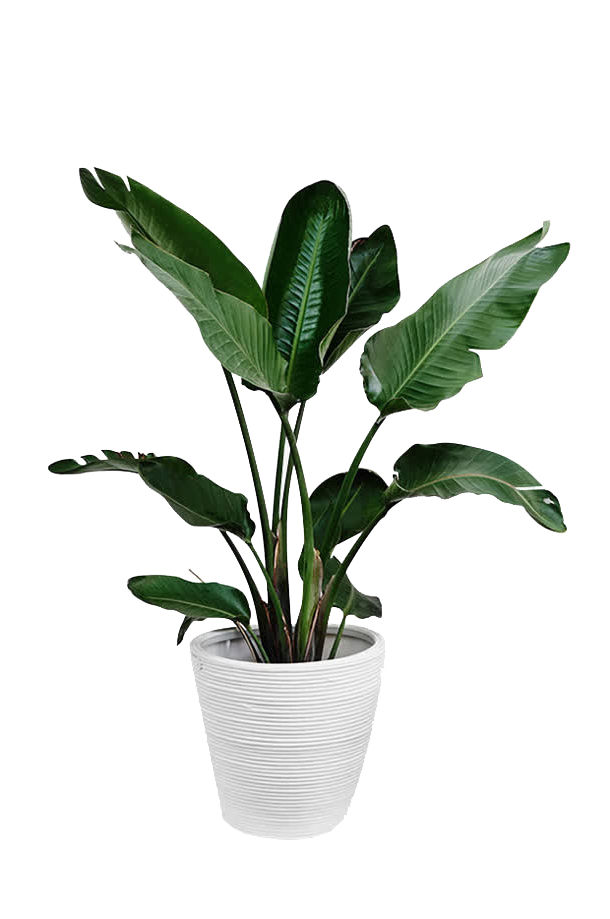 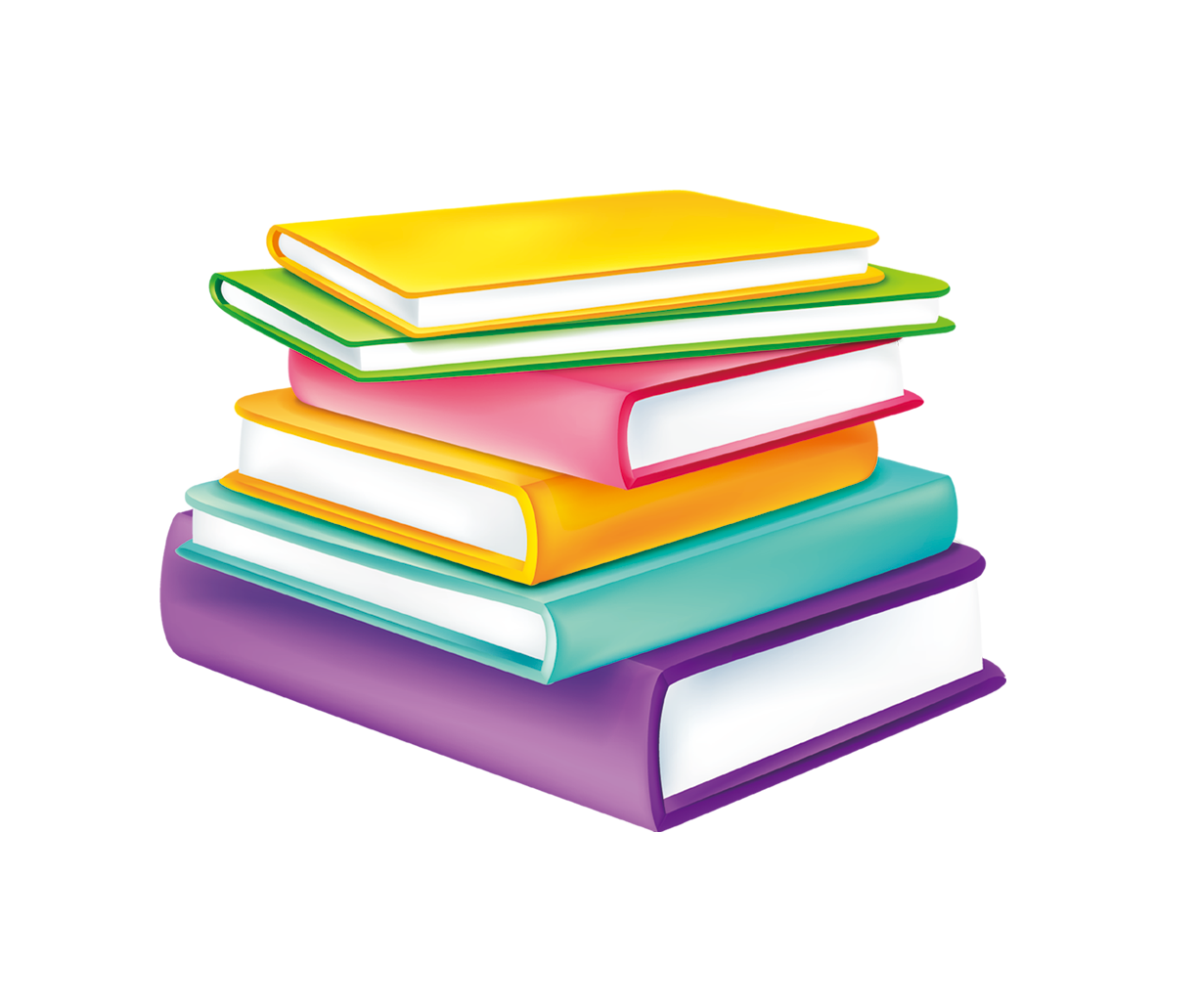 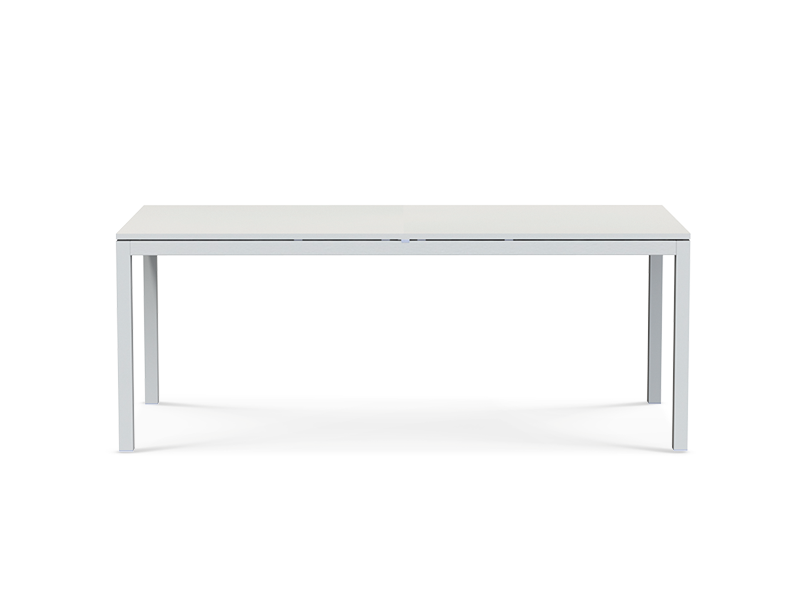 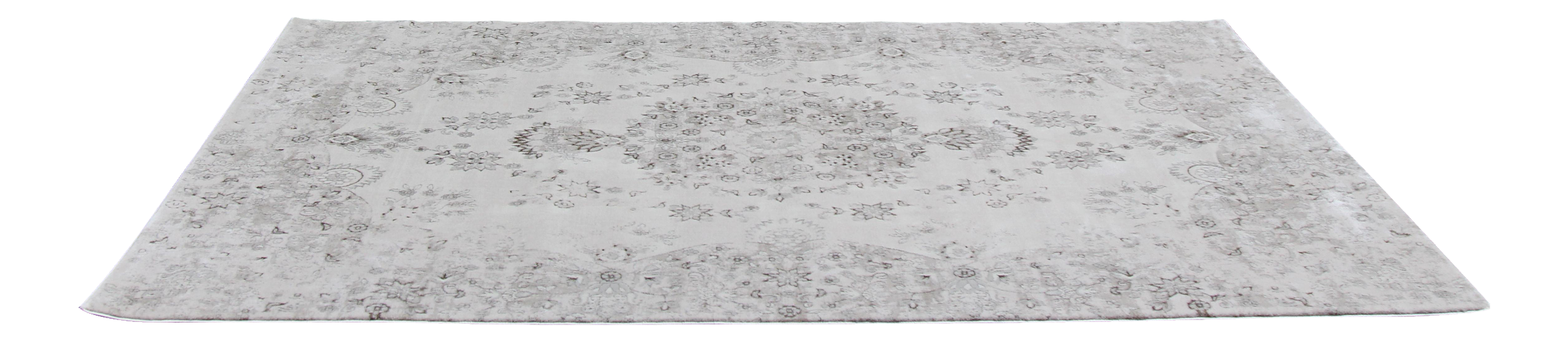 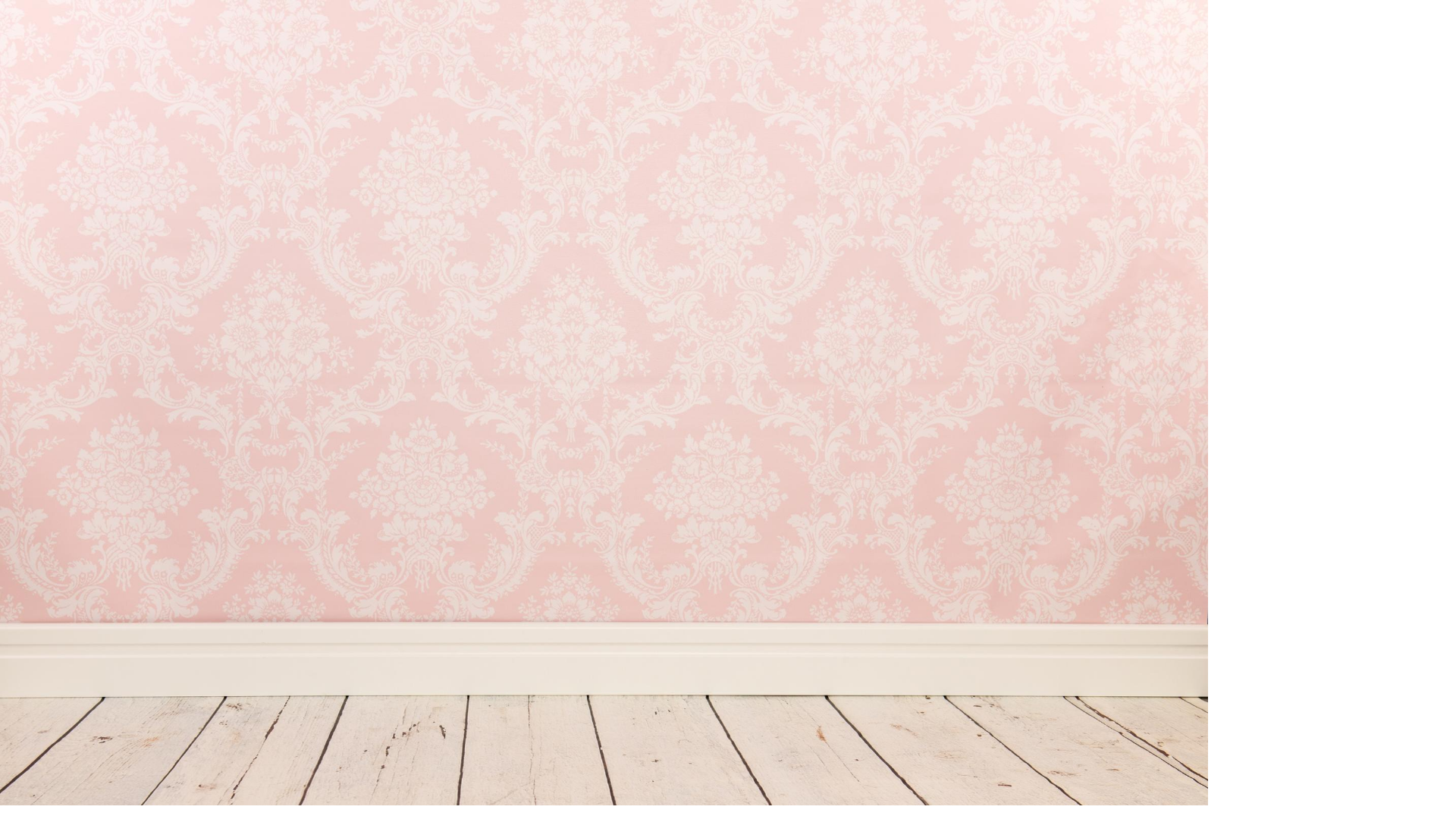 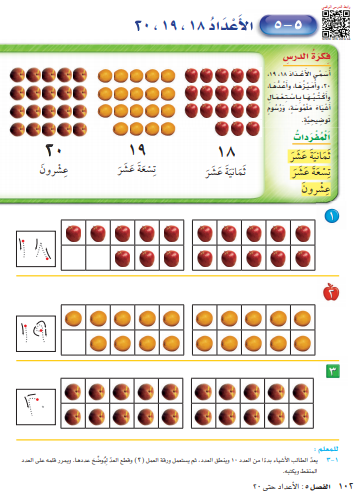 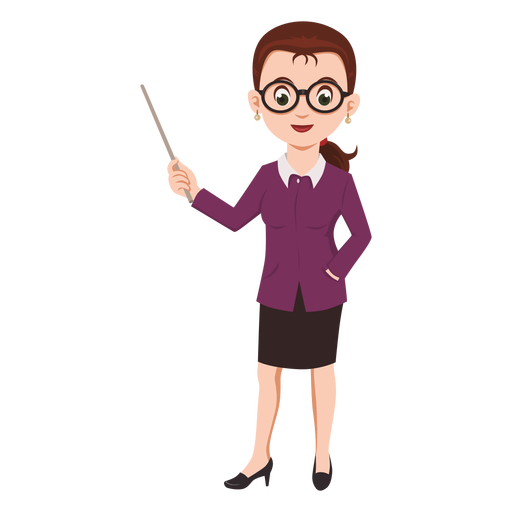 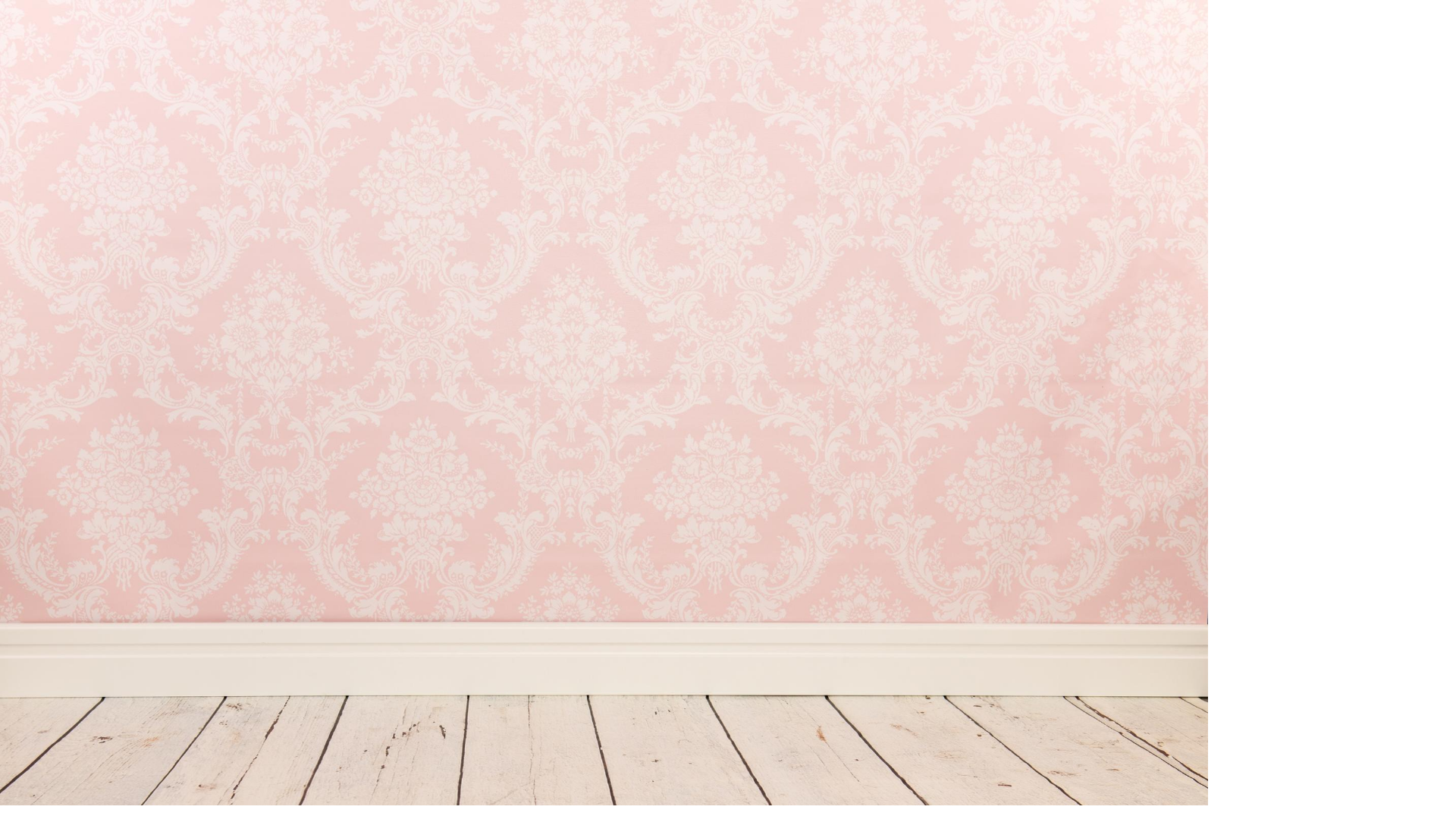 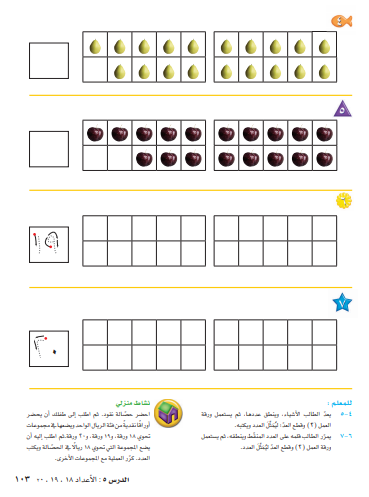 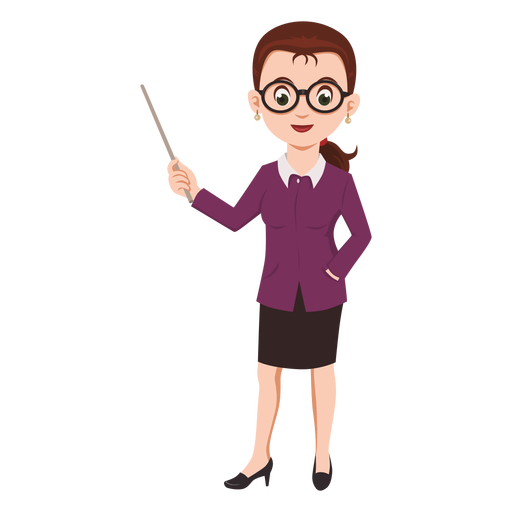 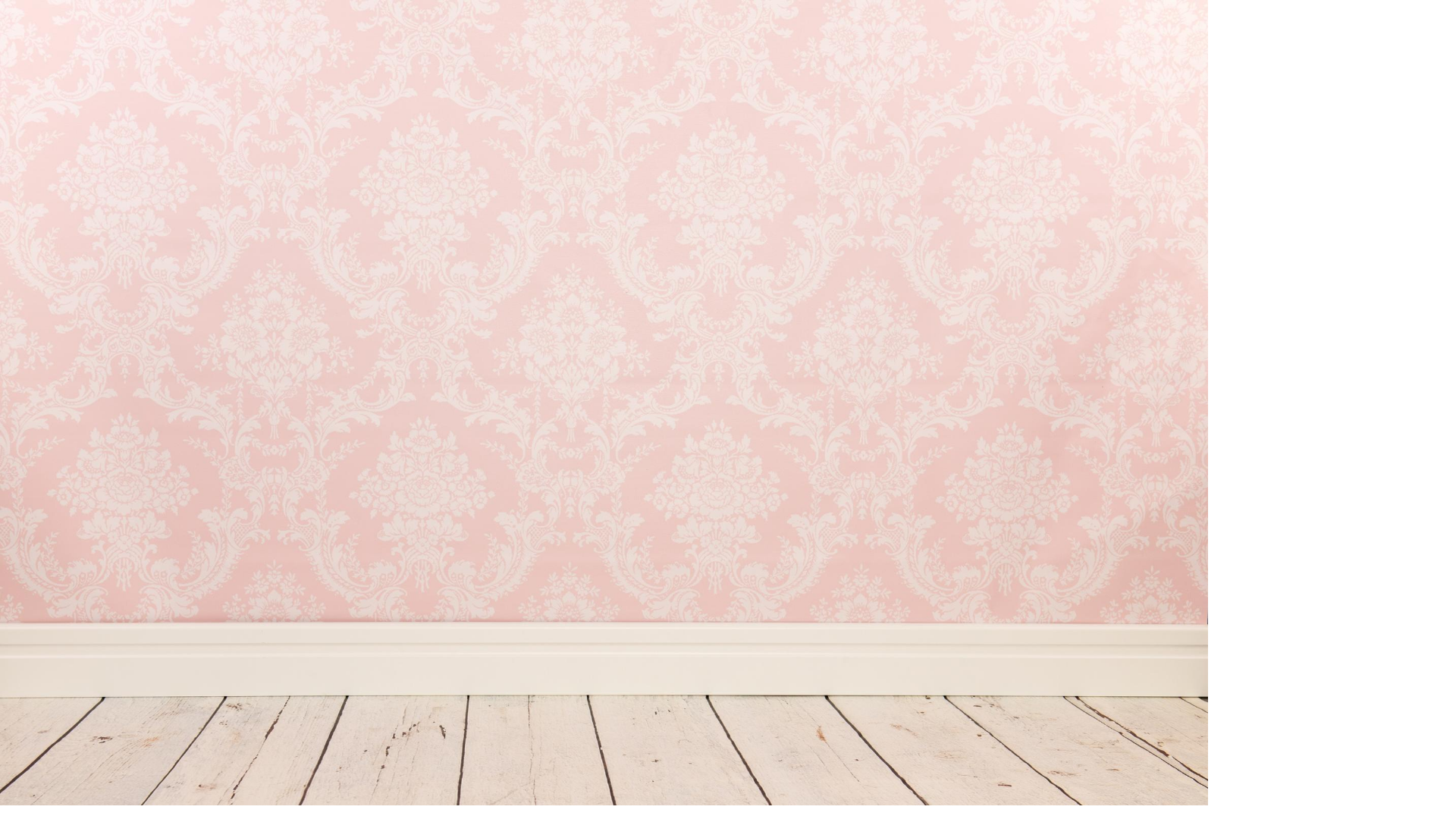 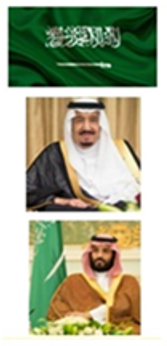 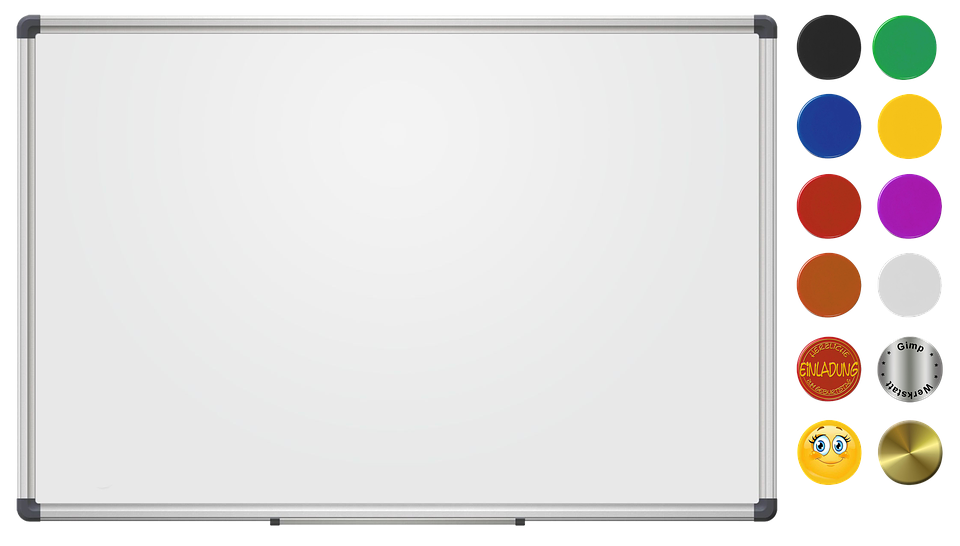 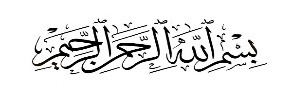 نشاط
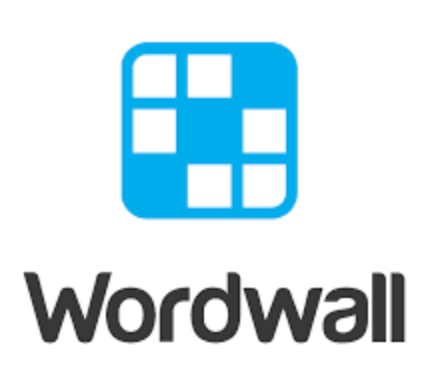 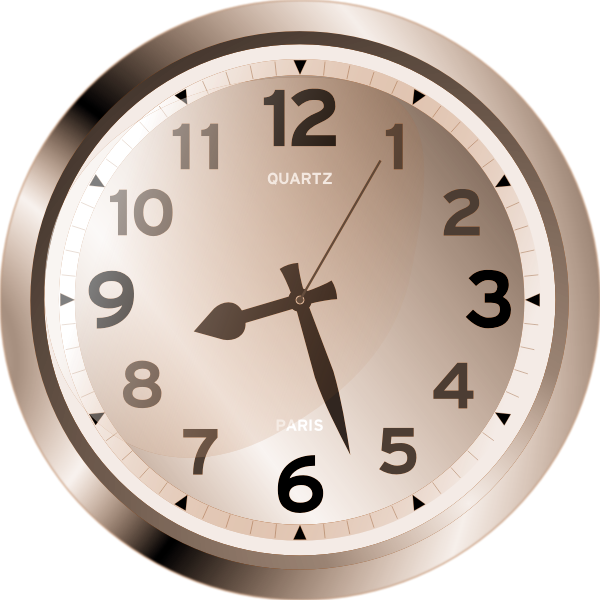 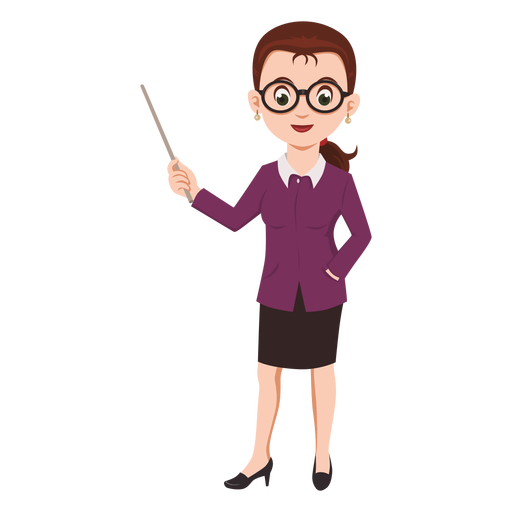 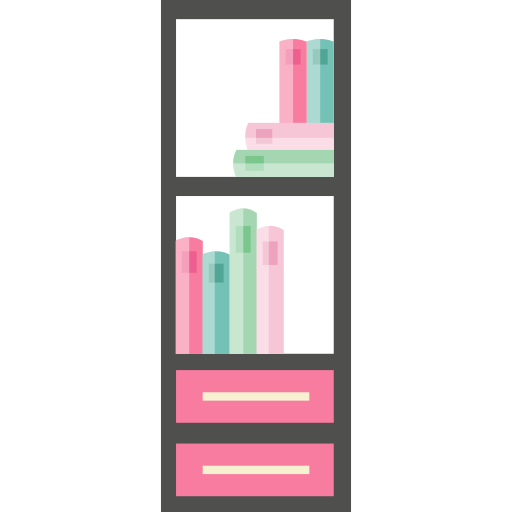 https://wordwall.net/ar/resource/650108/%D9%85%D8%B1%D8%A7%D8%AC%D8%B9%D8%A9-%D8%A7%D9%84%D8%A3%D8%B9%D8%AF%D8%A7%D8%AF
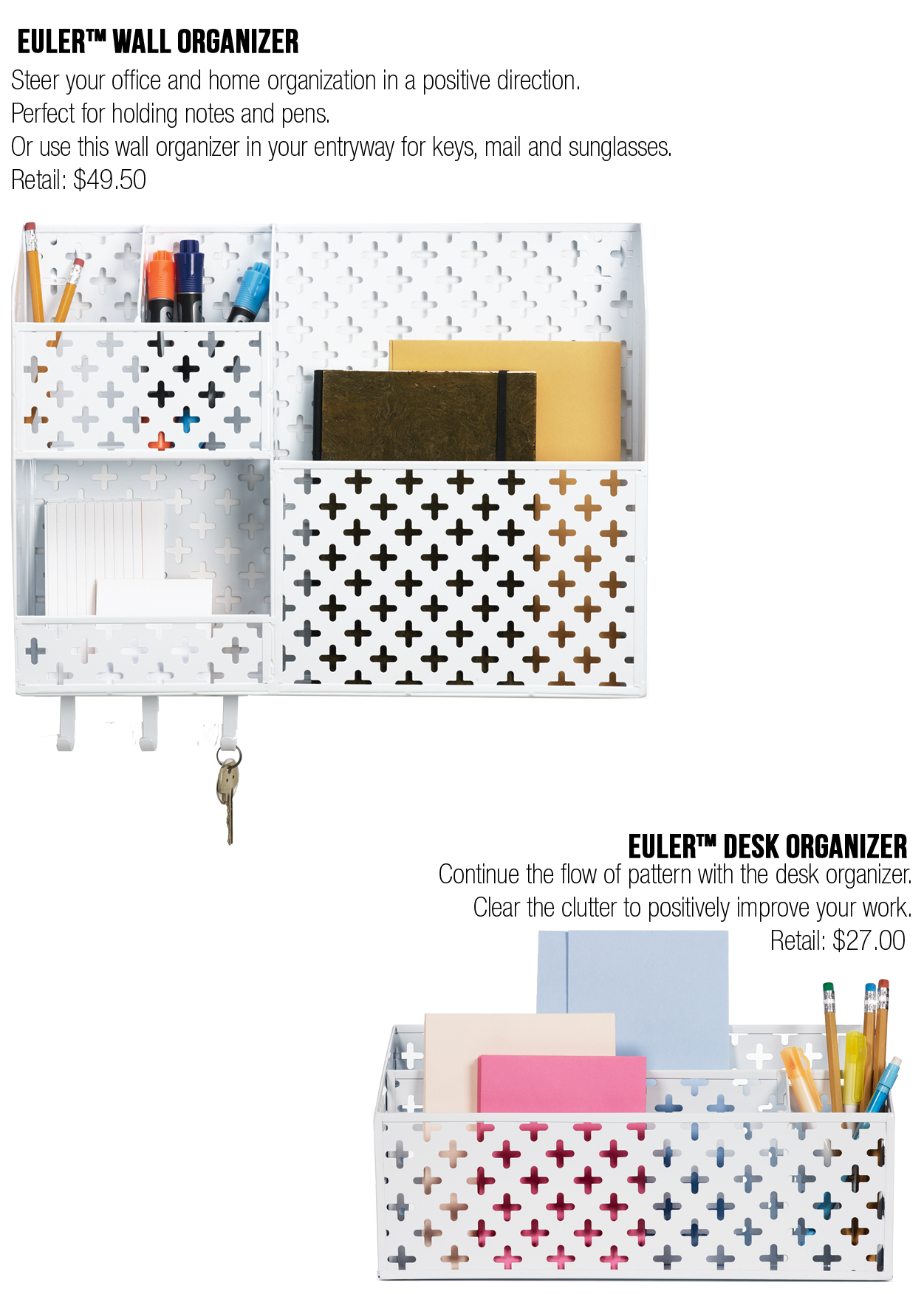 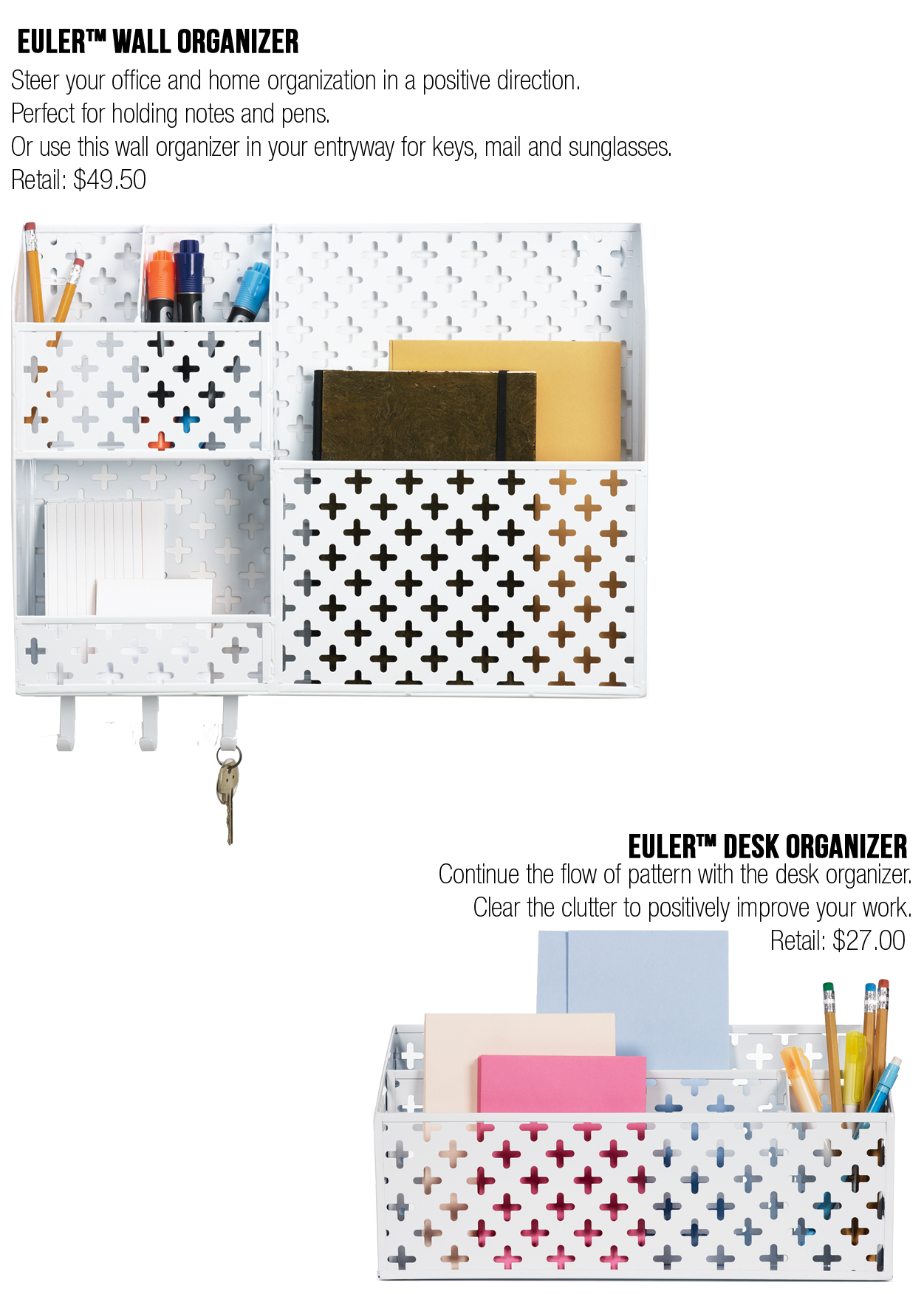 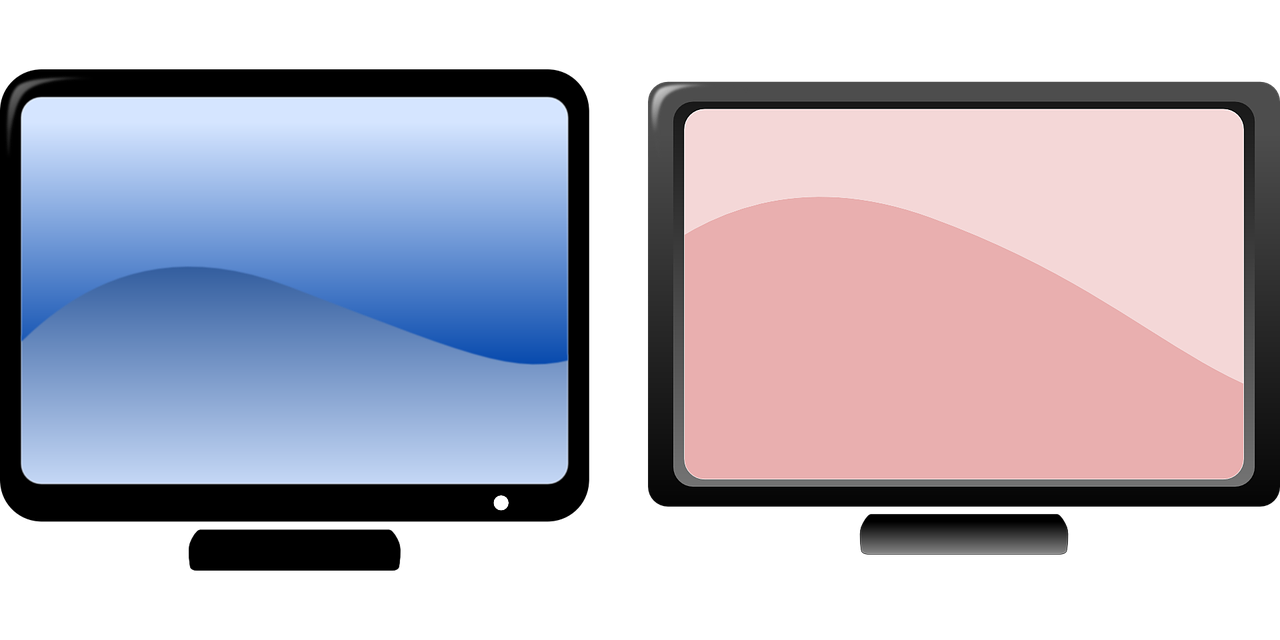 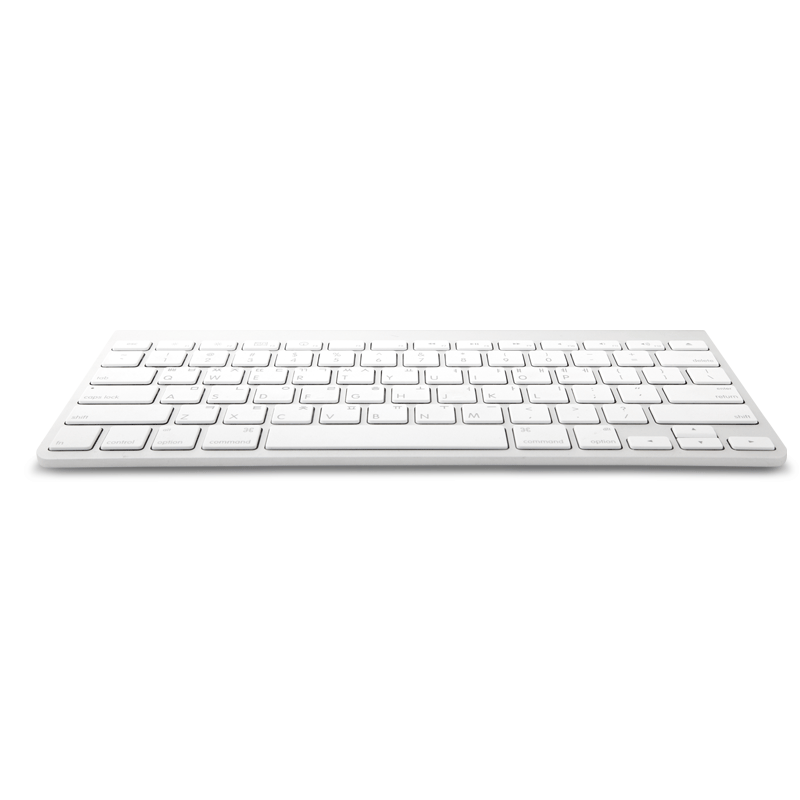 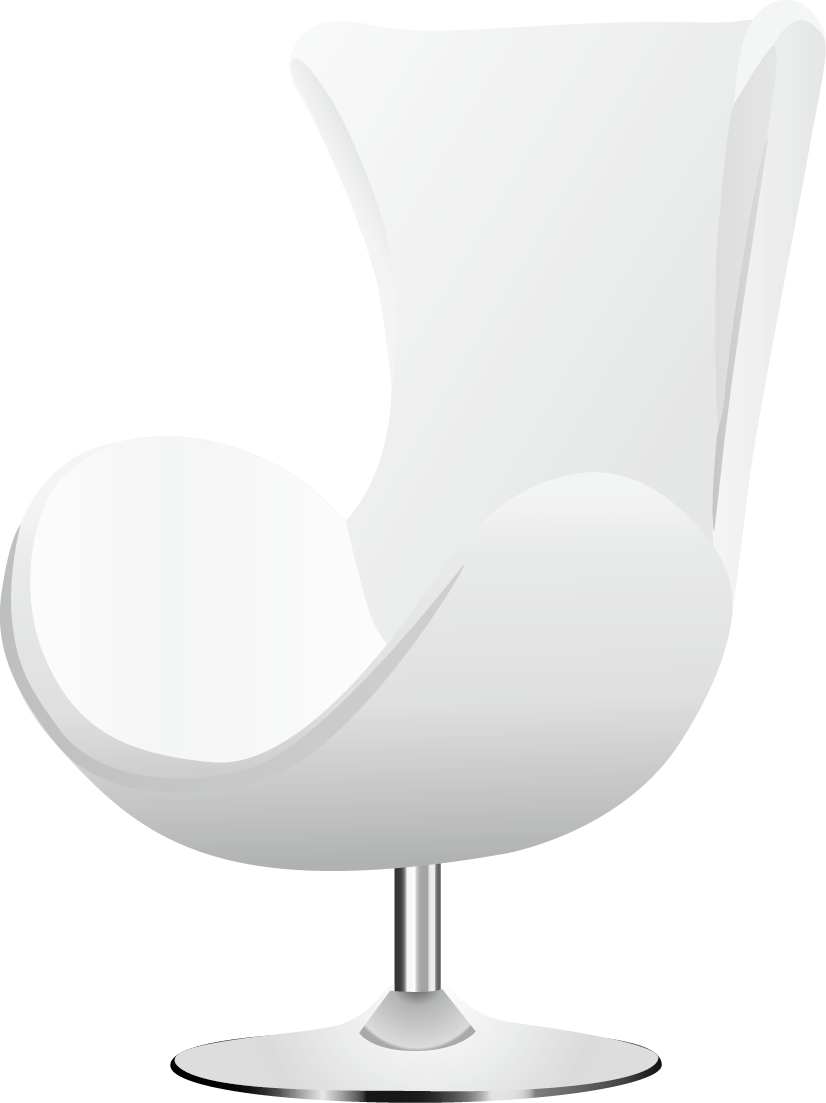 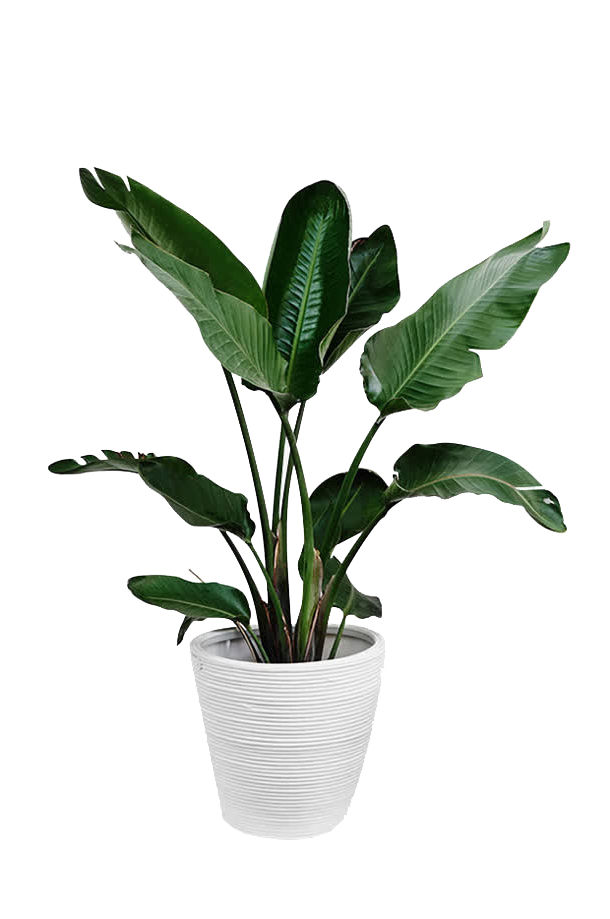 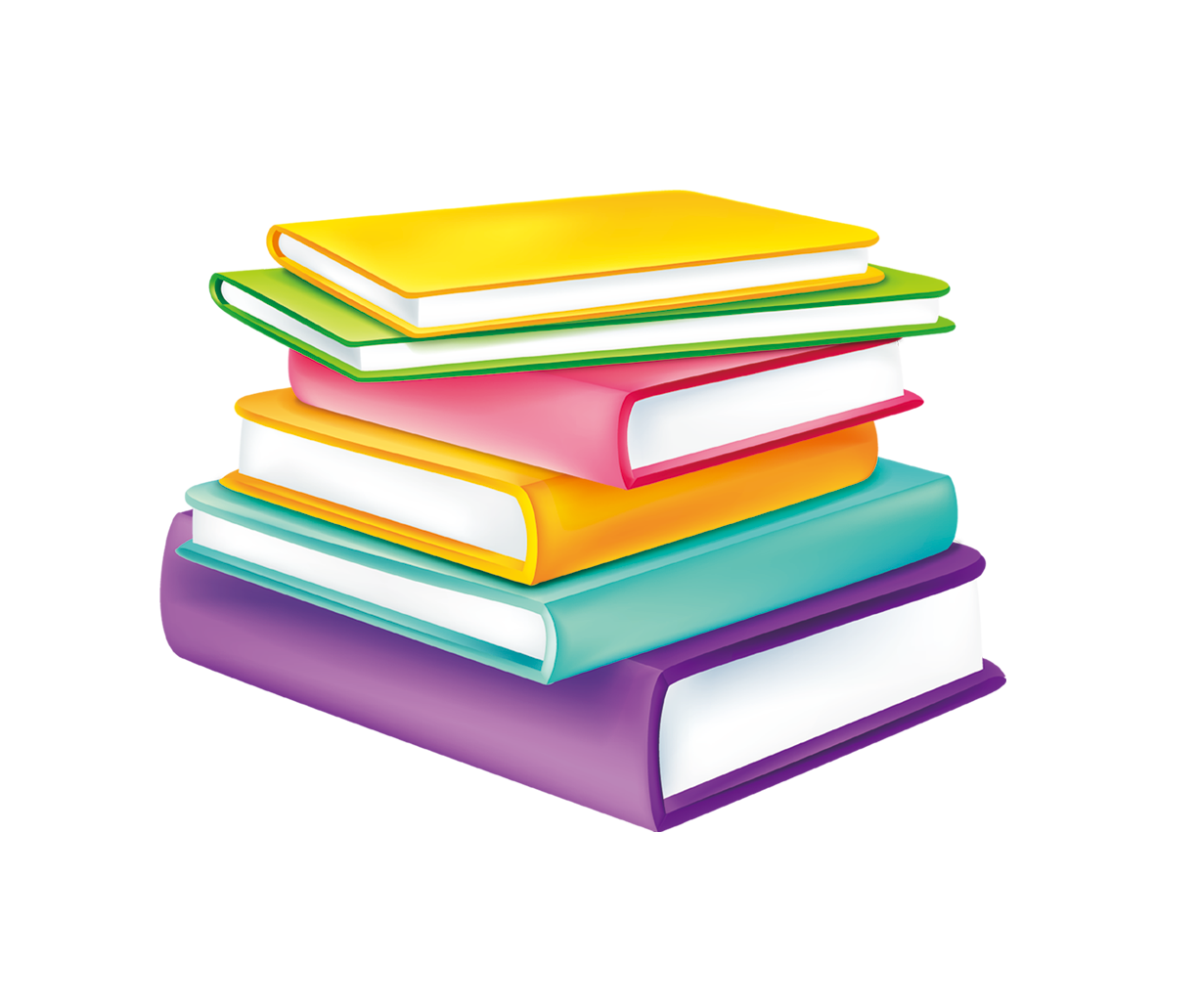 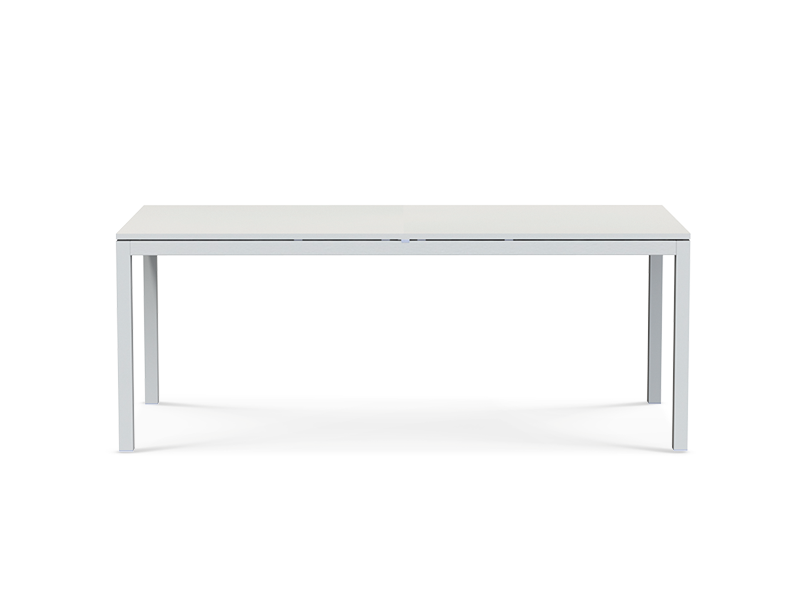 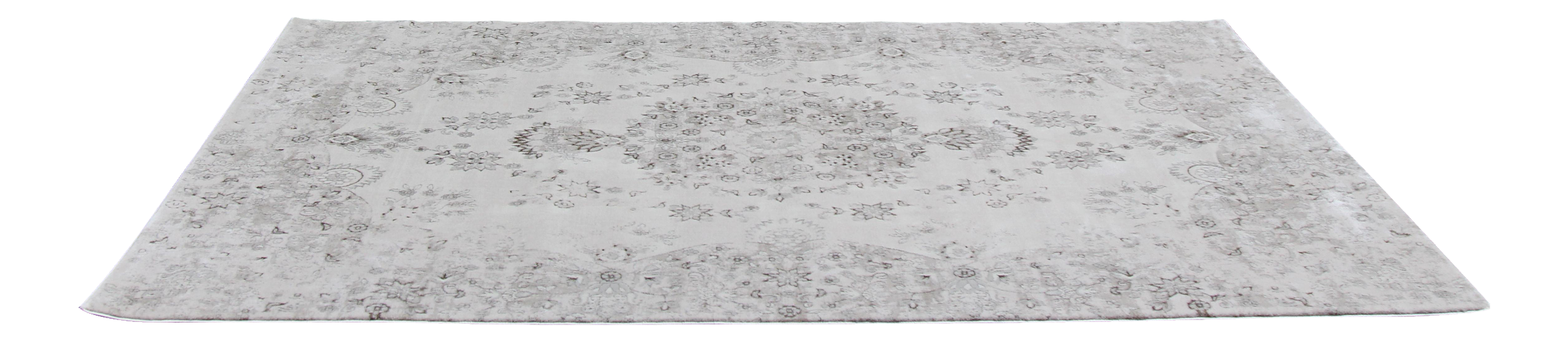 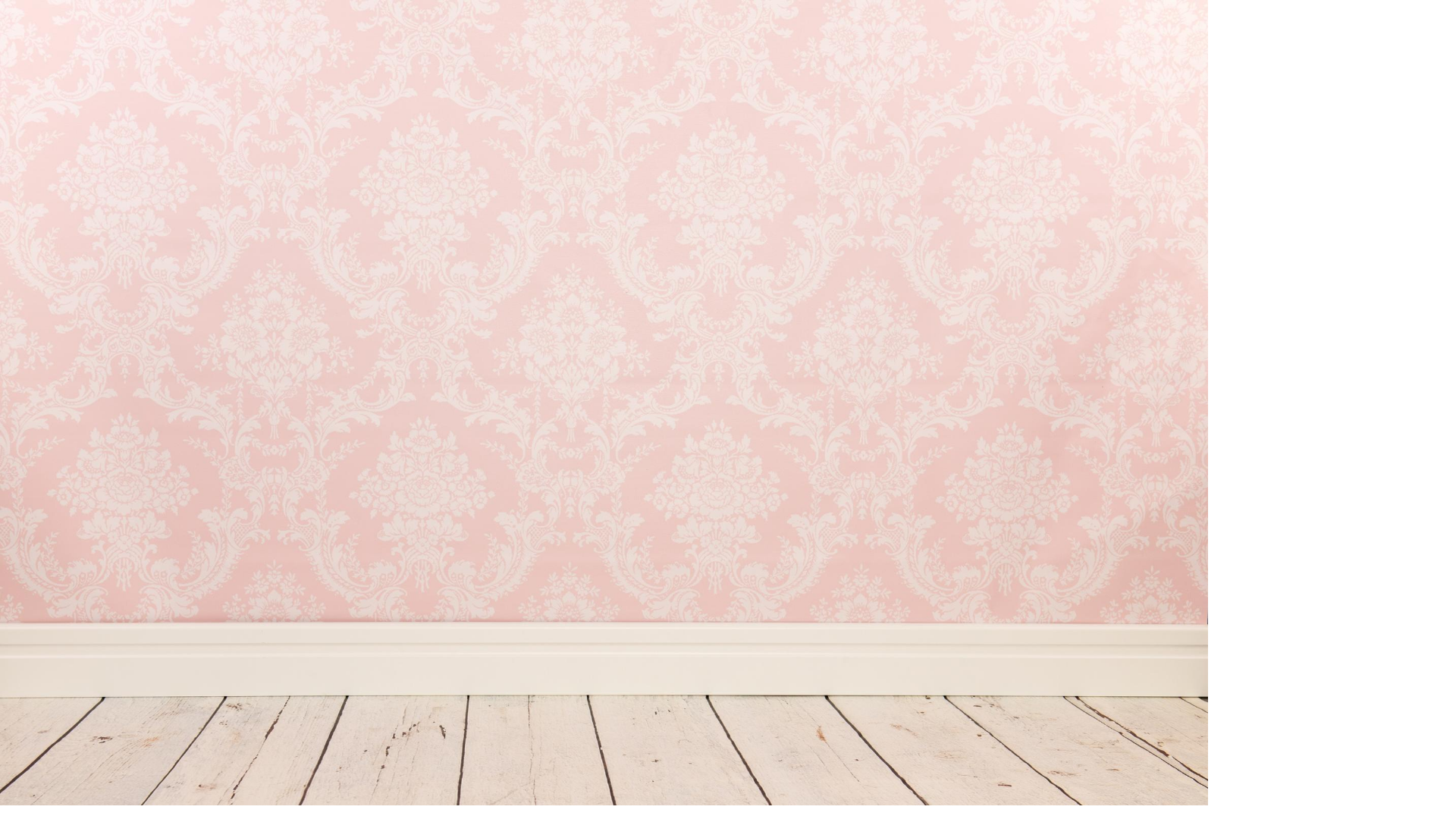 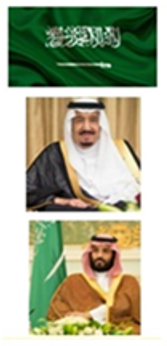 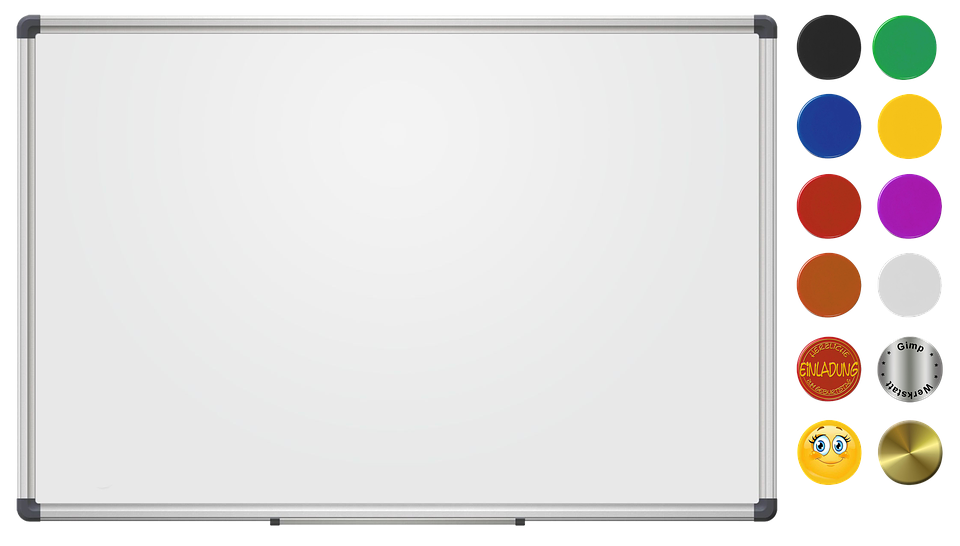 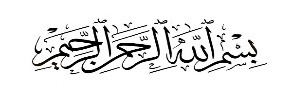 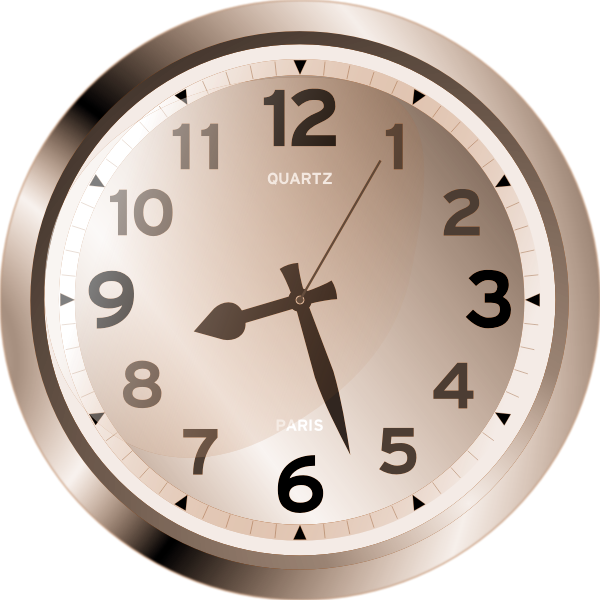 الواجب

حل فقرة 6 , 7
+ النشاط المنزلي
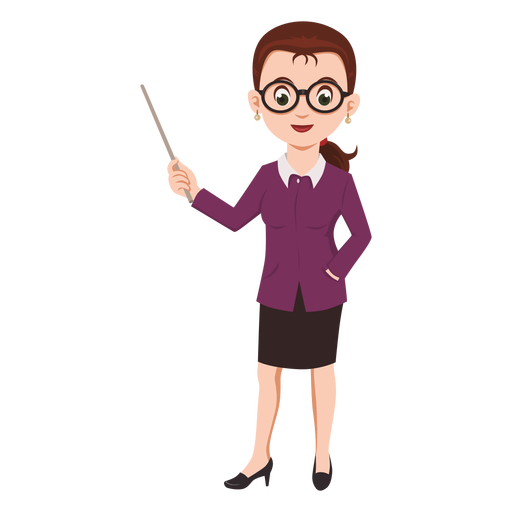 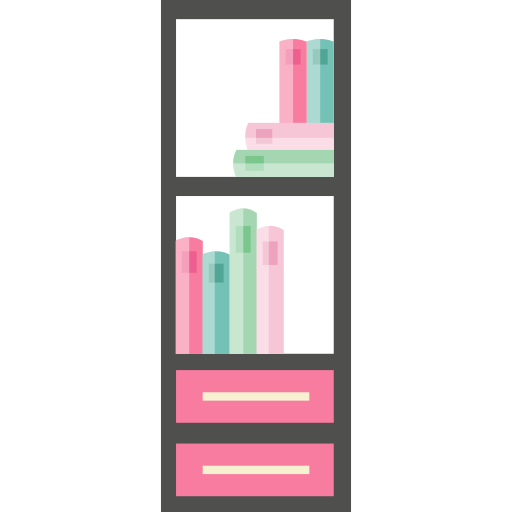 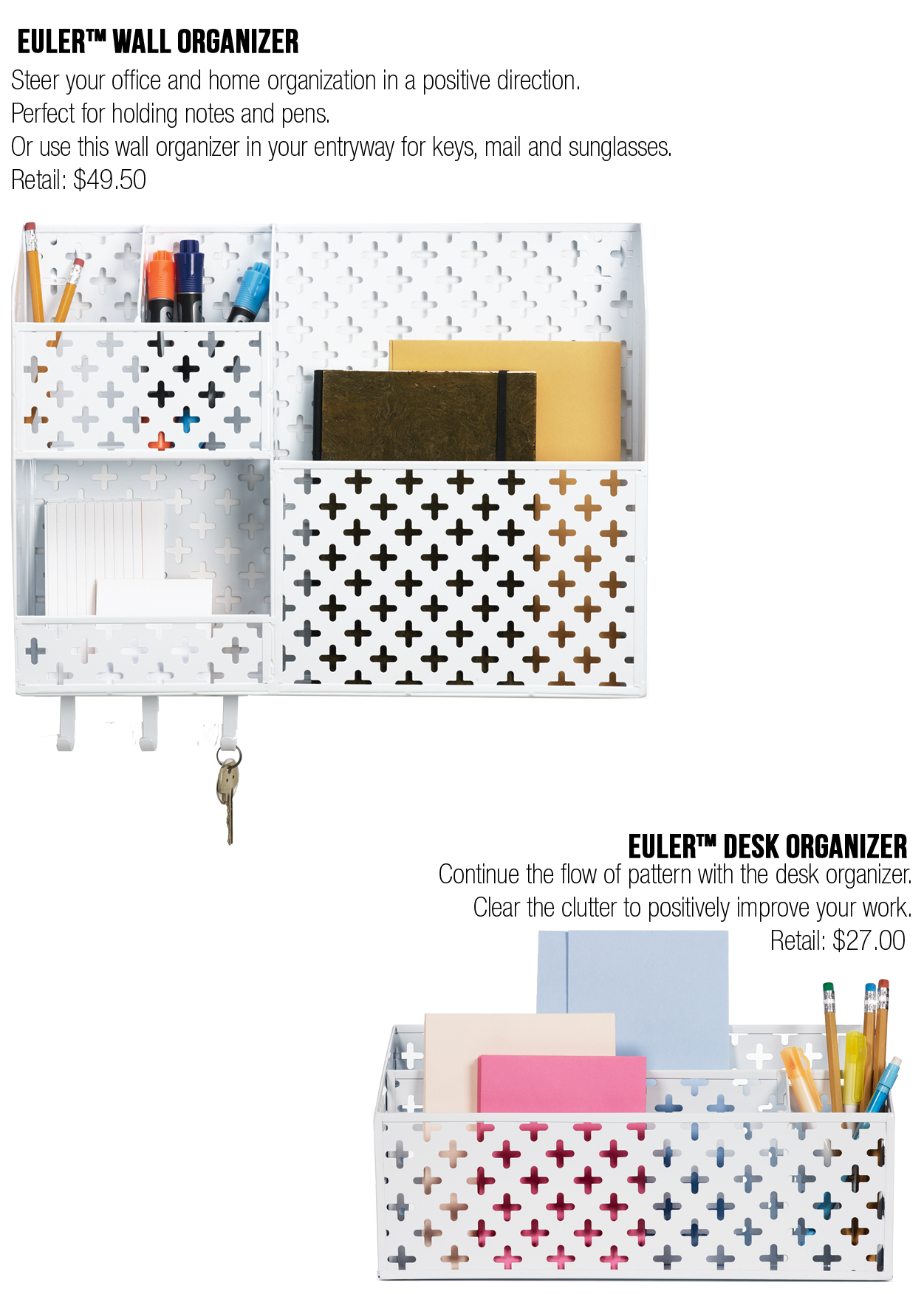 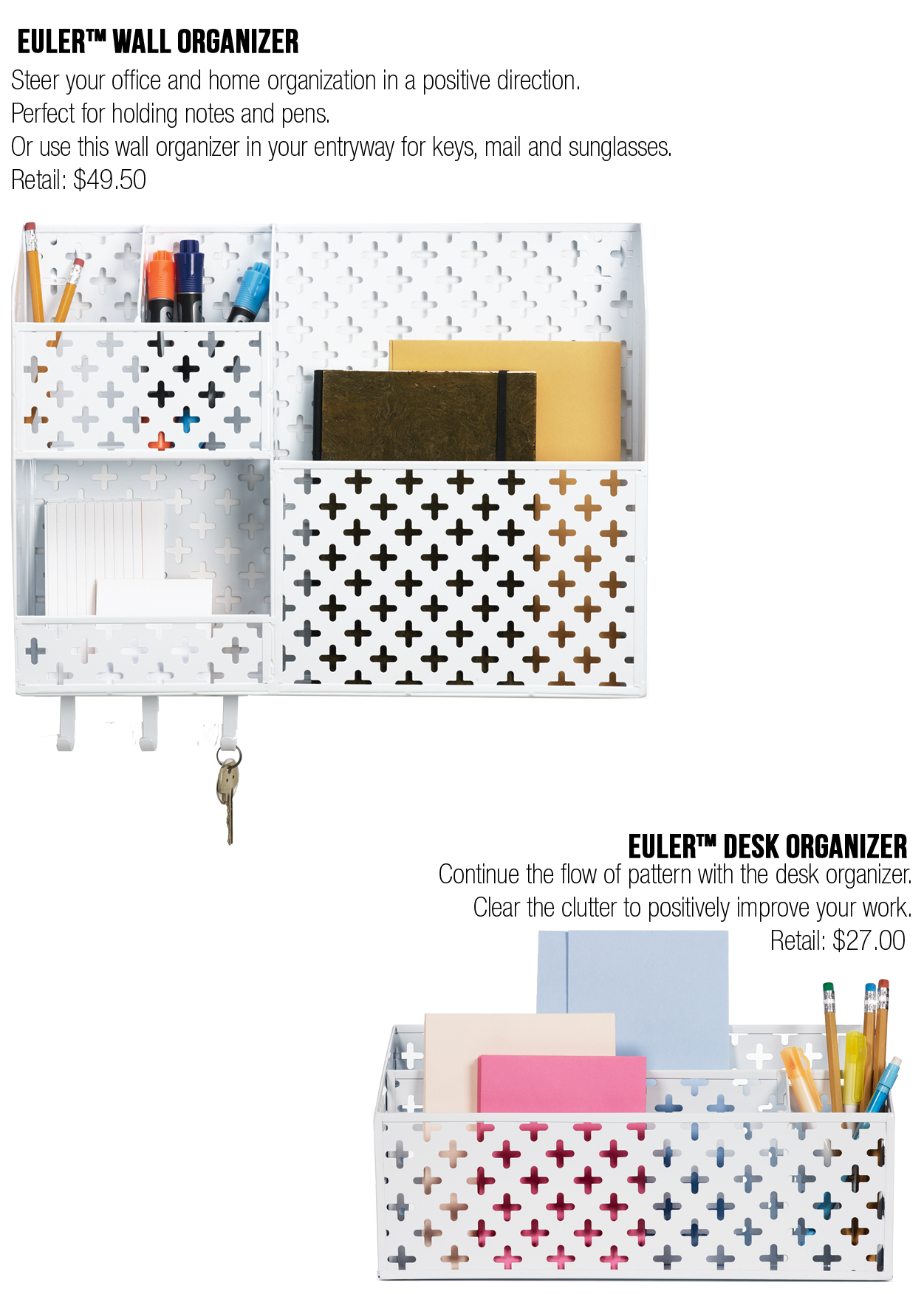 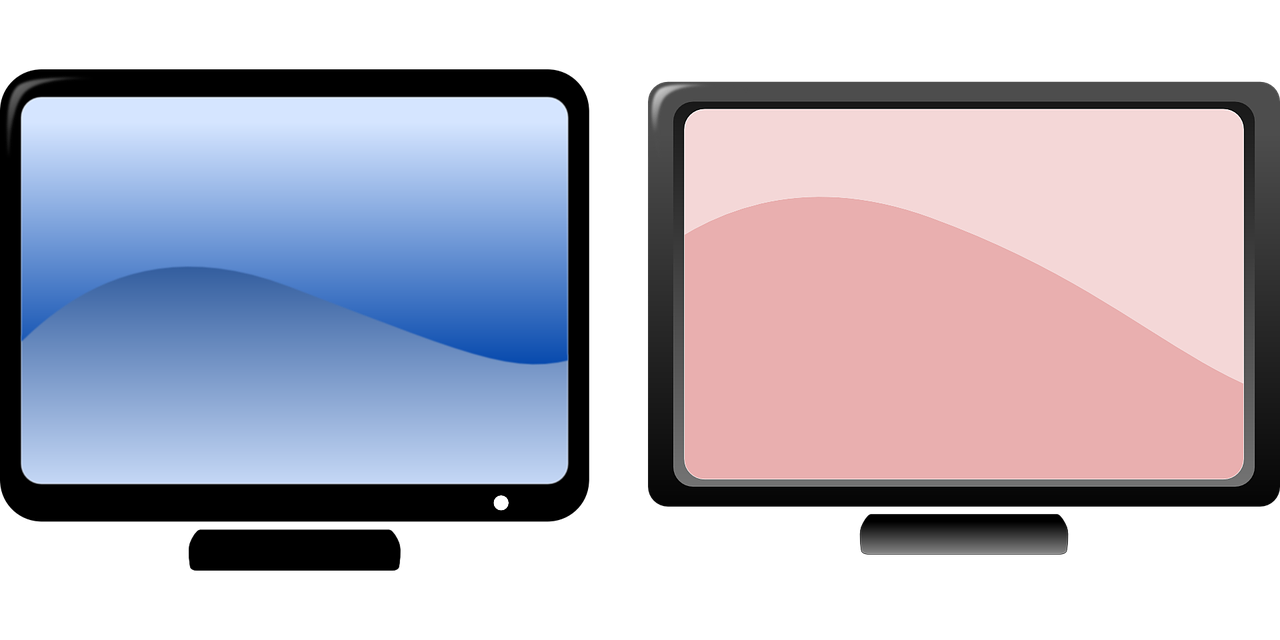 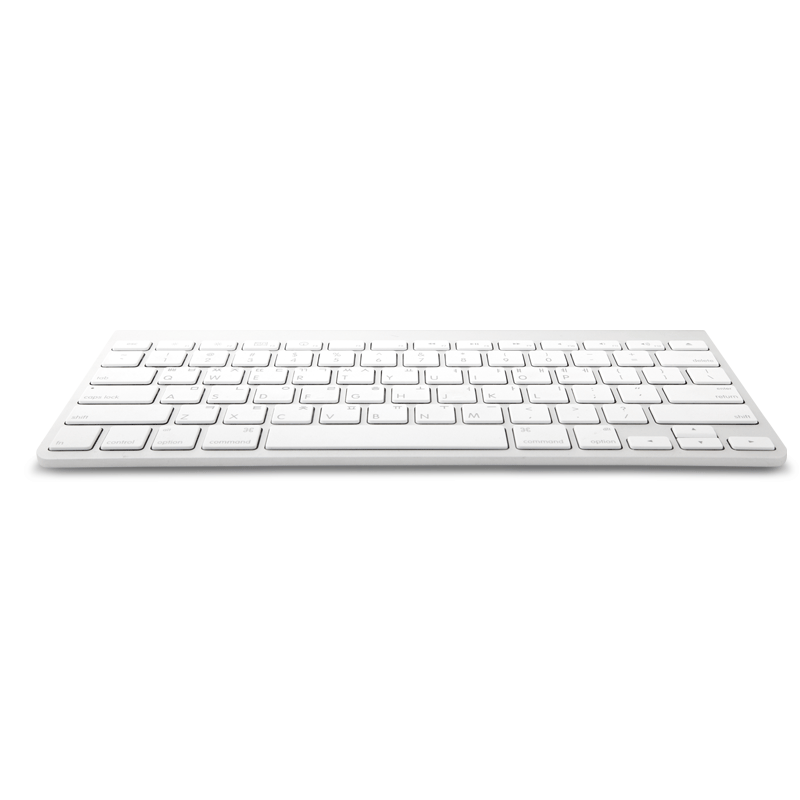 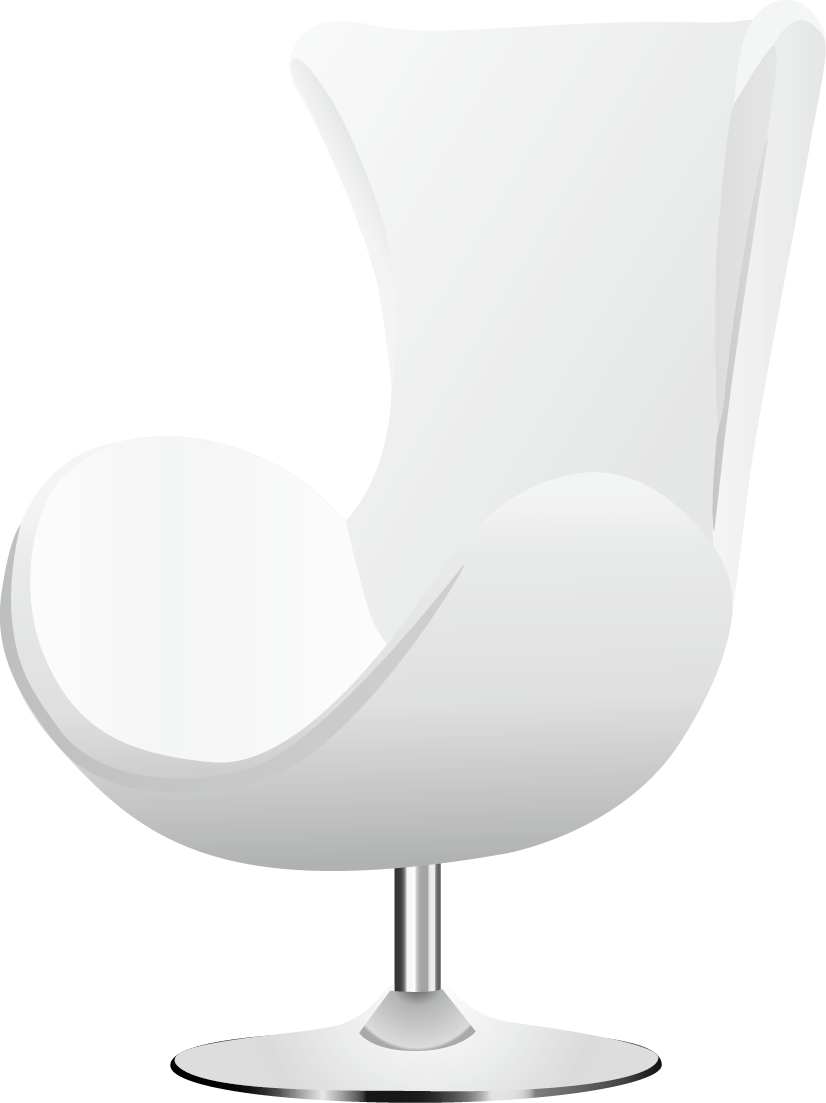 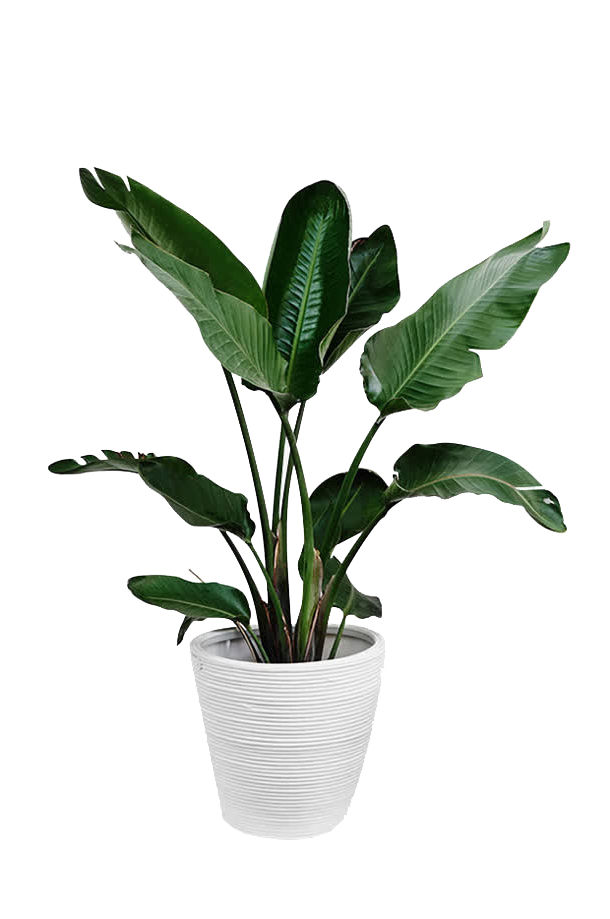 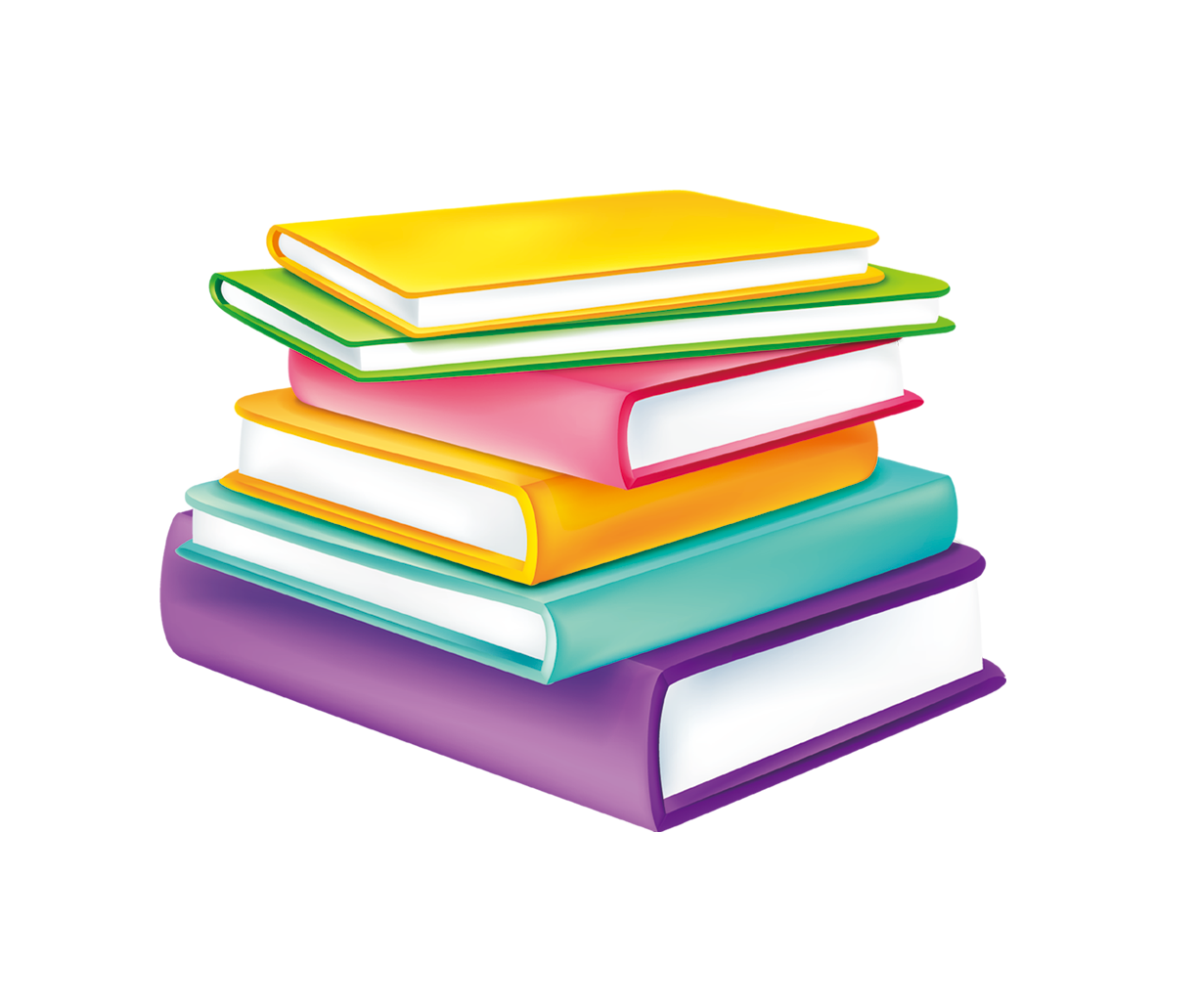 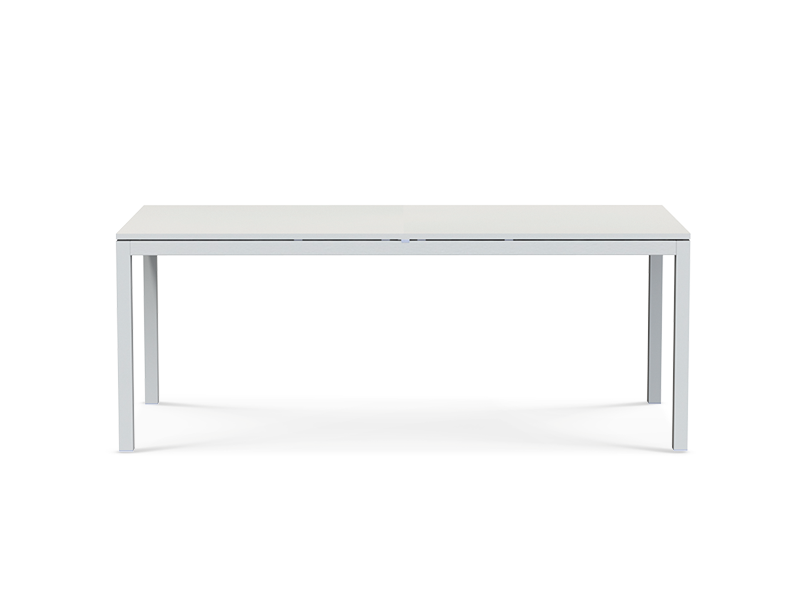 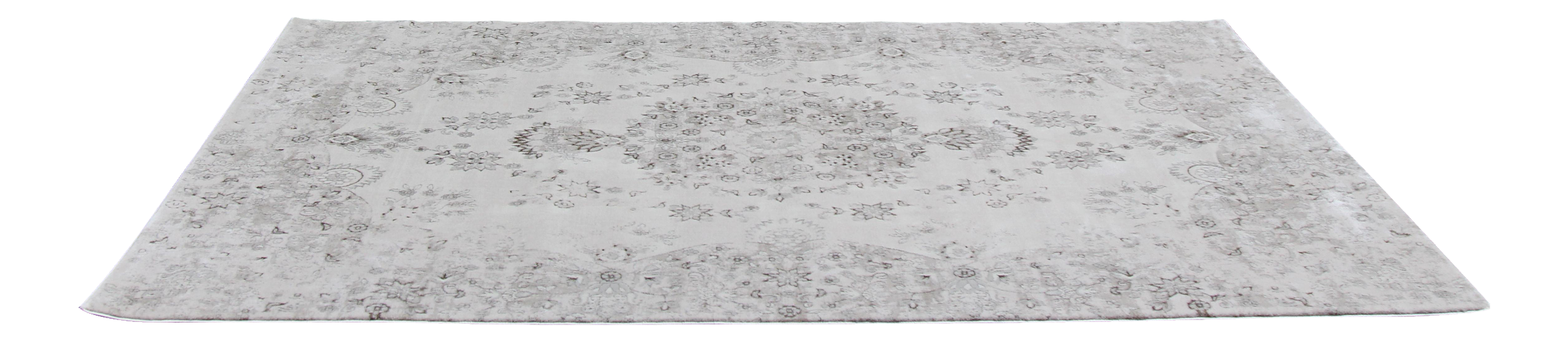